CS 188: Artificial Intelligence
Optimization and Neural Nets
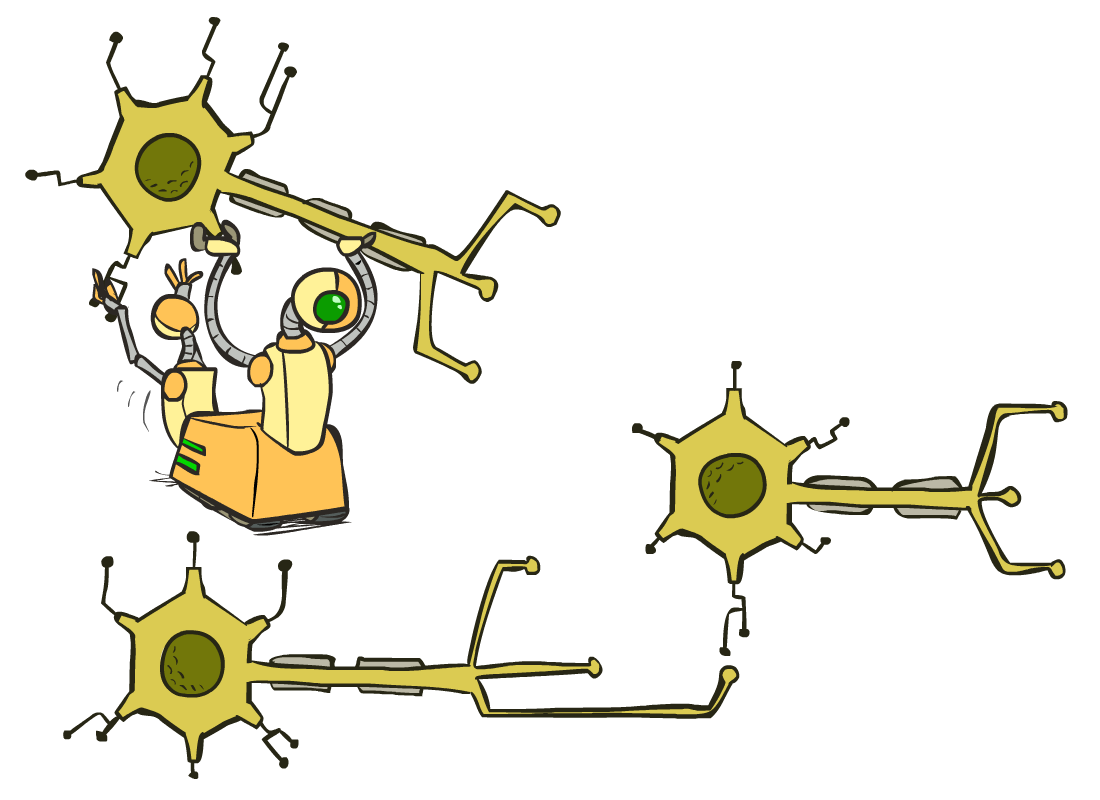 Instructor: Anca Dragan --- University of California, Berkeley
[These slides were created by Dan Klein and Pieter Abbeel for CS188 Intro to AI at UC Berkeley.  All CS188 materials are available at http://ai.berkeley.edu.]
[Speaker Notes: Please retain proper attribution, including the reference to ai.berkeley.edu.  Thanks!]
Reminder: Linear Classifiers
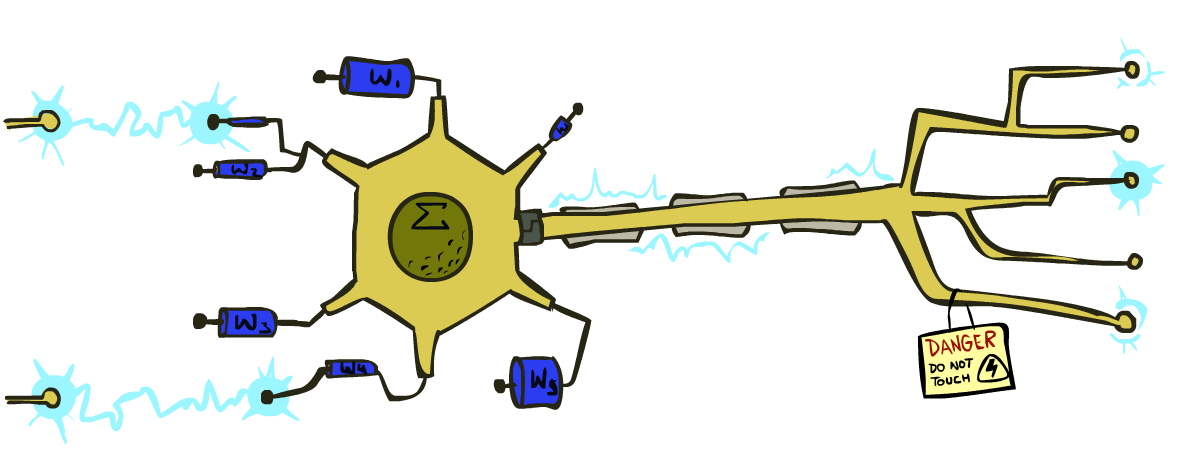 Inputs are feature values
Each feature has a weight
Sum is the activation




If the activation is:
Positive, output +1
Negative, output -1
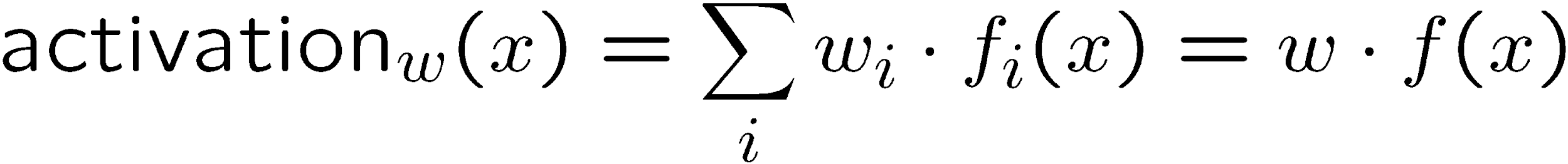 w1
Σ
f1
w2
>0?
f2
w3
f3
How to get probabilistic decisions?
Activation:
If 			        very positive 🡪 want probability going to 1
If  			        very negative 🡪 want probability going to 0

Sigmoid function
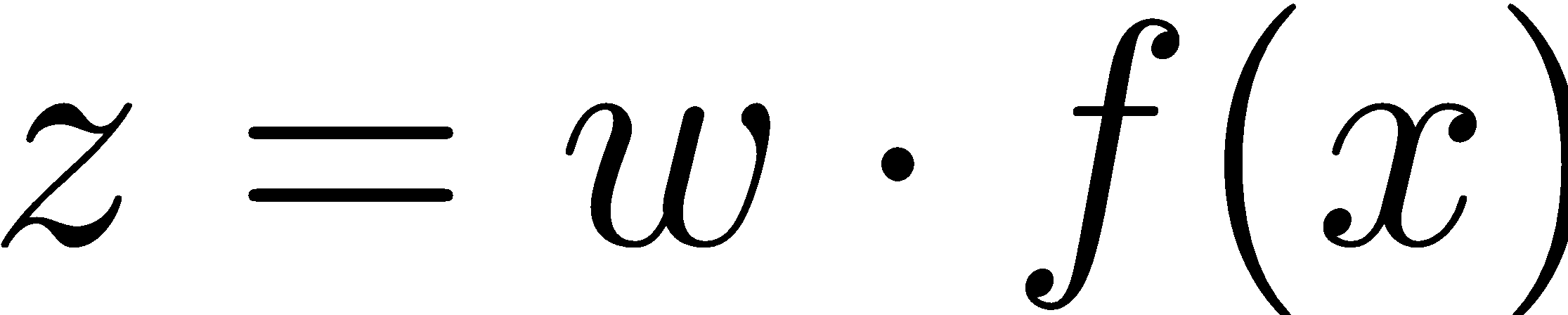 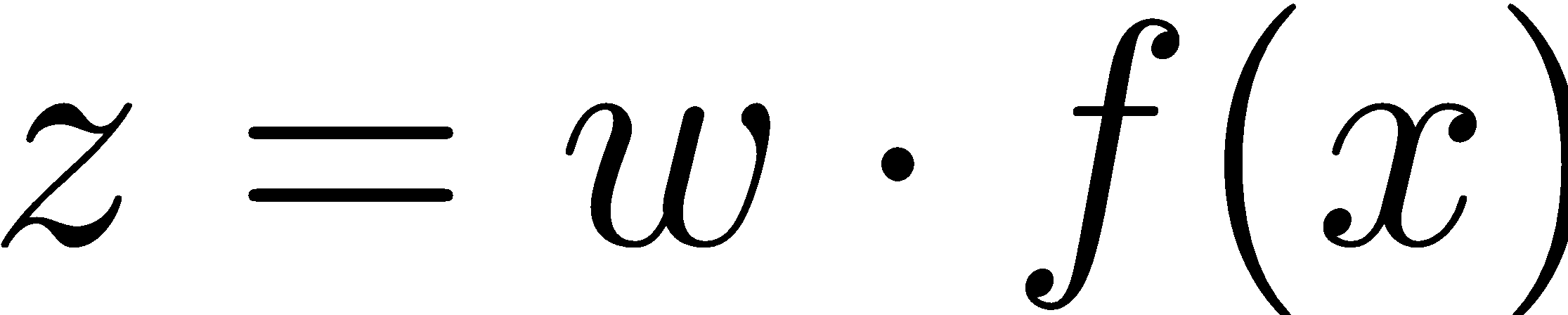 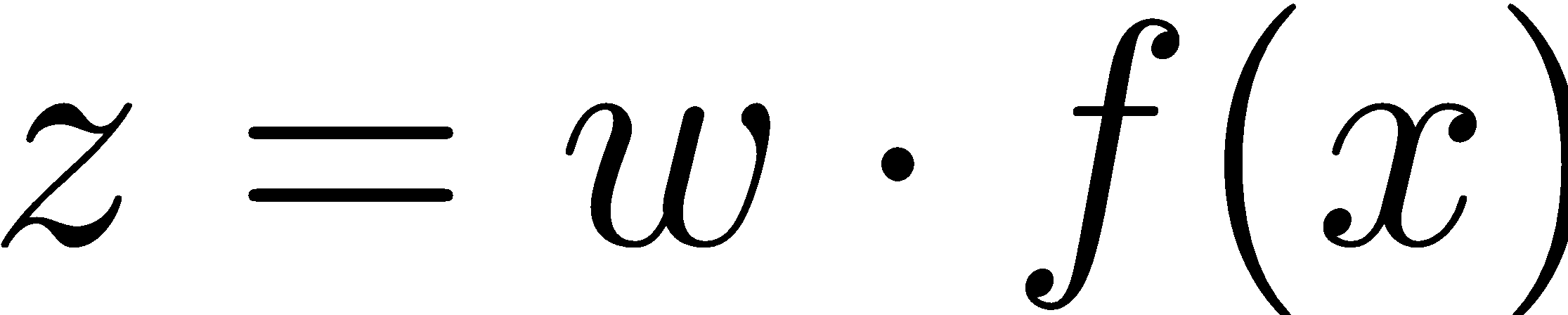 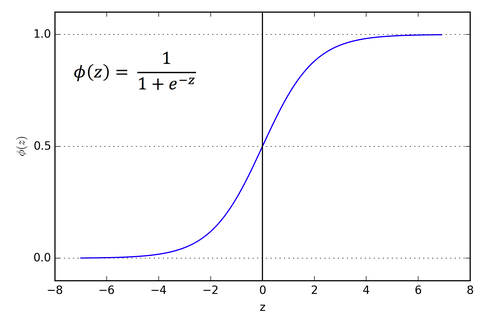 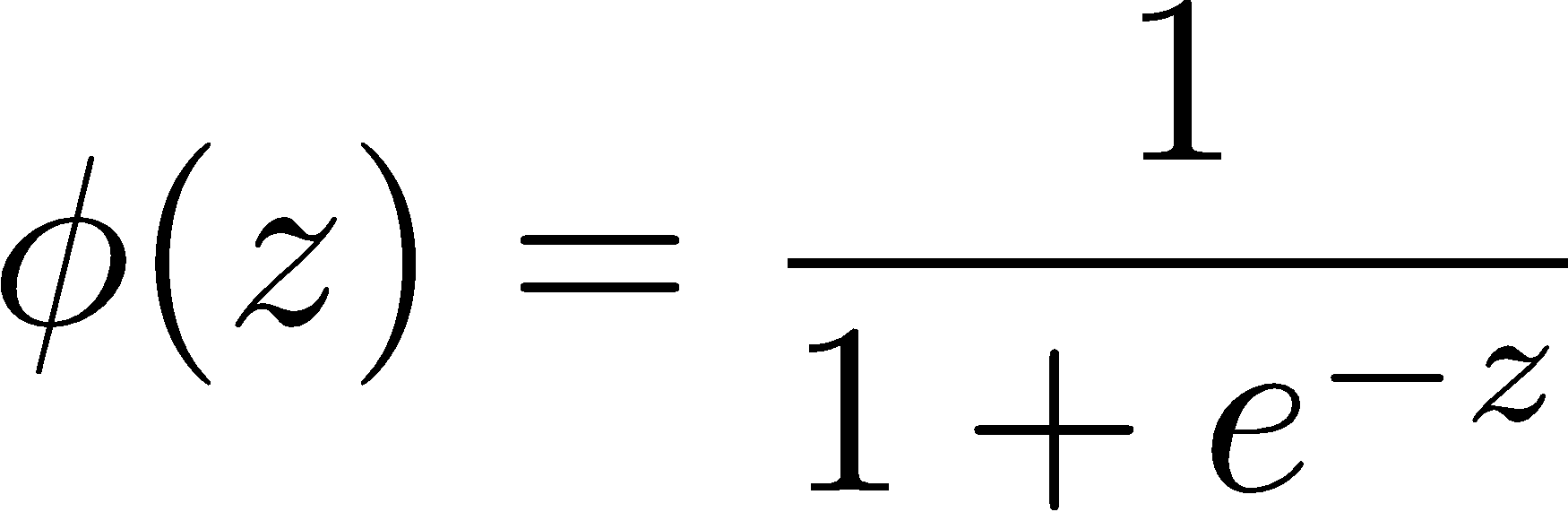 Best w?
Maximum likelihood estimation:




with:
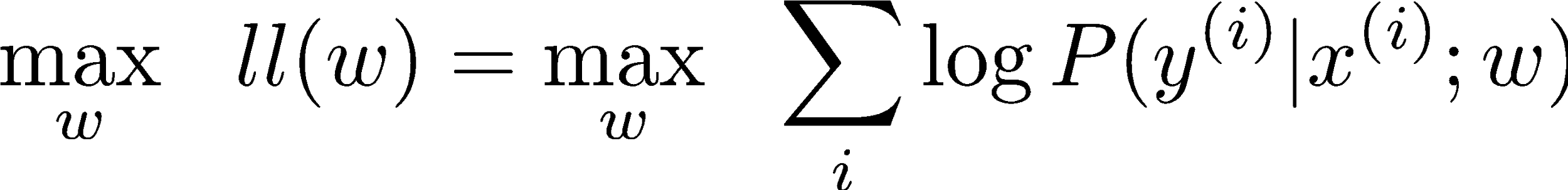 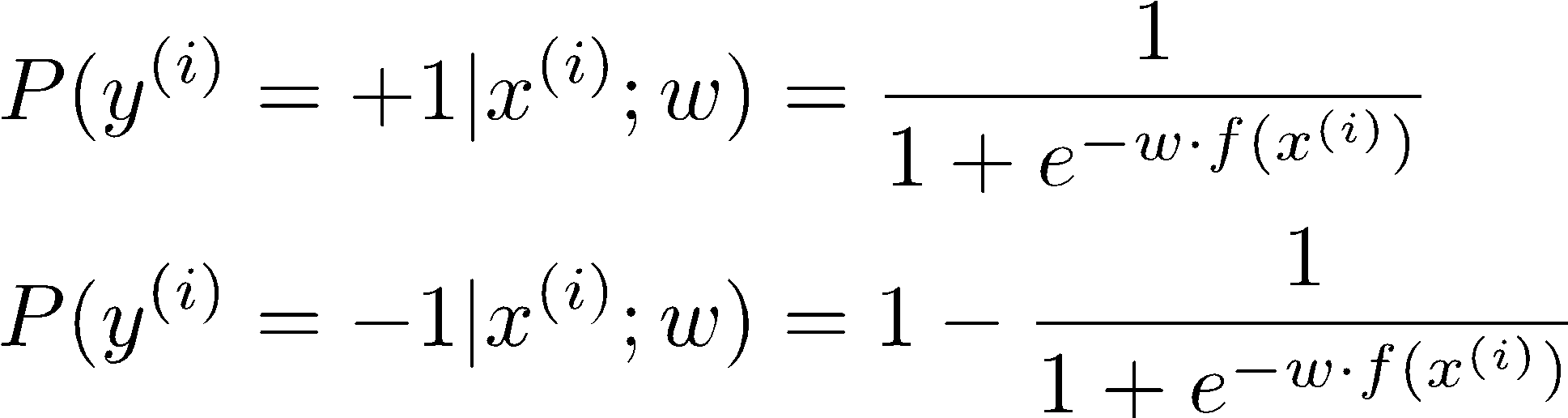 = Logistic Regression
Multiclass Logistic Regression
Multi-class linear classification

A weight vector for each class:

Score (activation) of a class y:

Prediction w/highest score wins:


How to make the scores into probabilities?
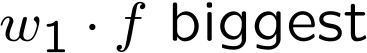 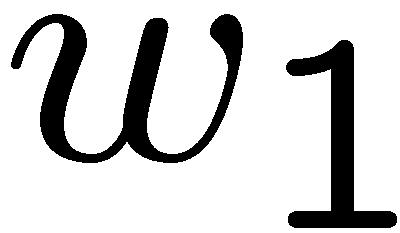 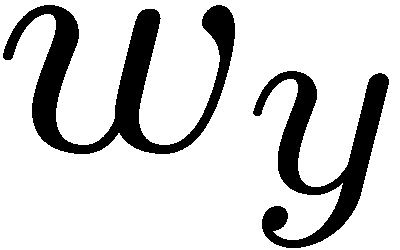 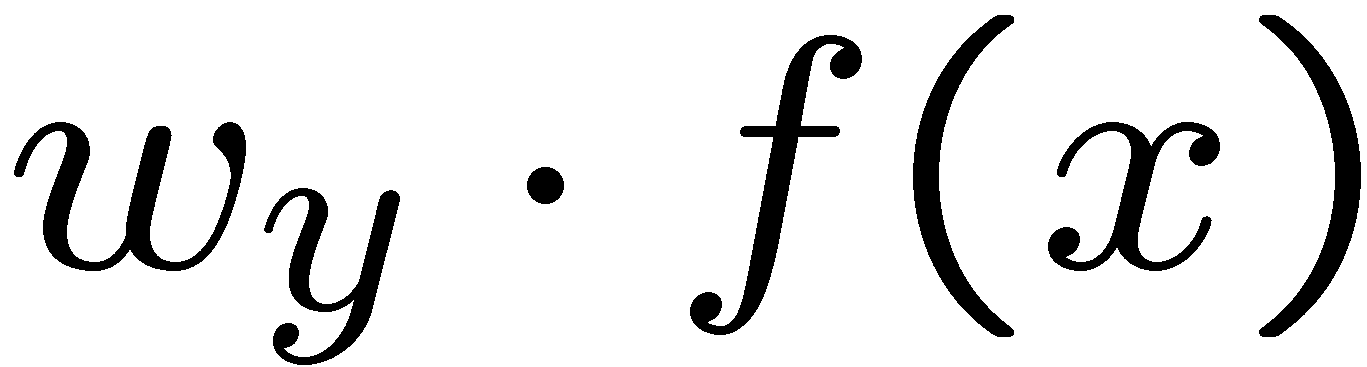 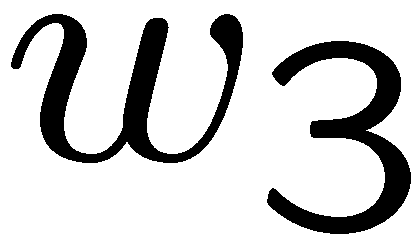 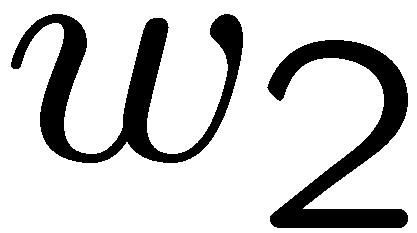 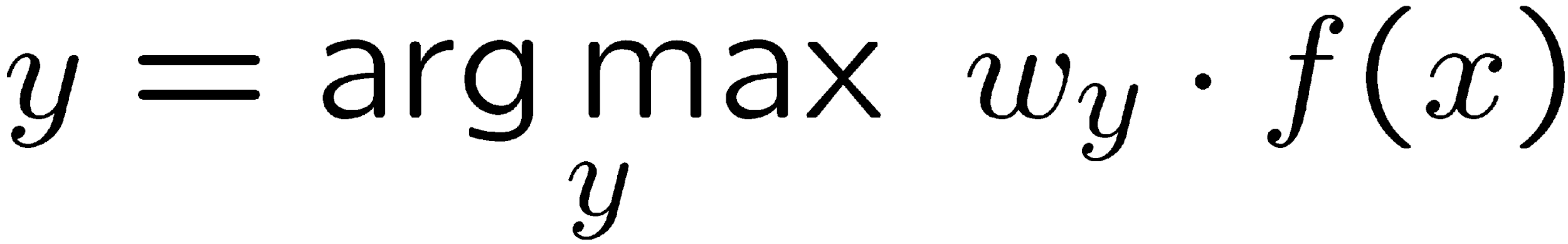 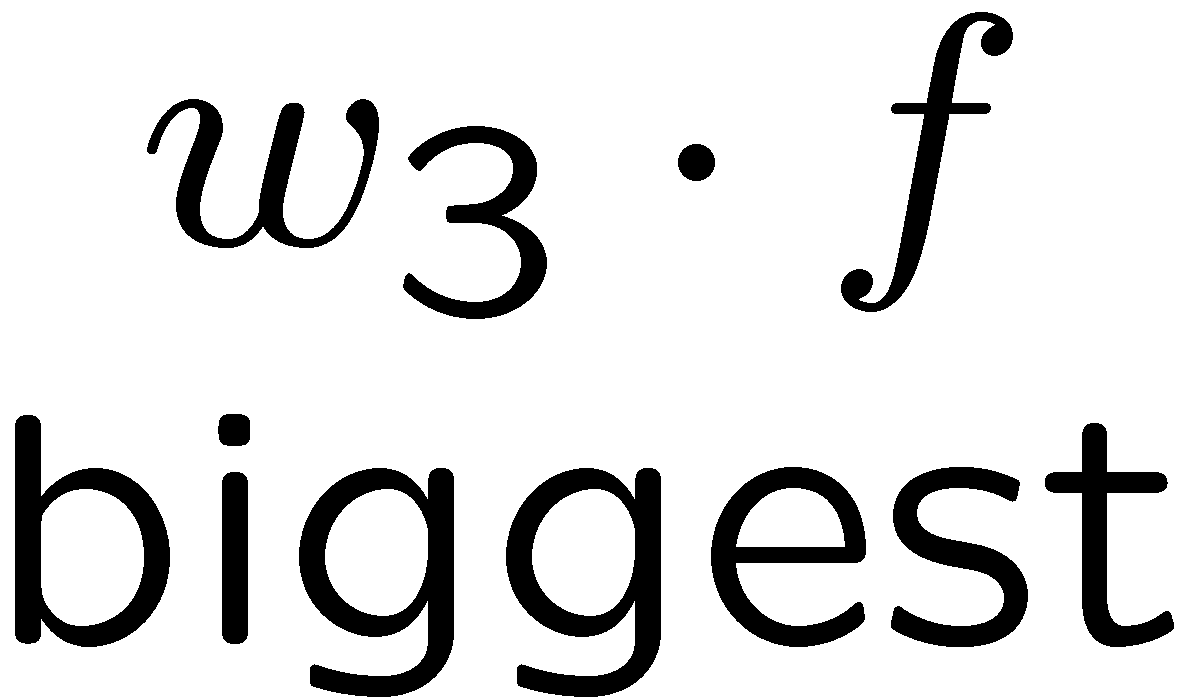 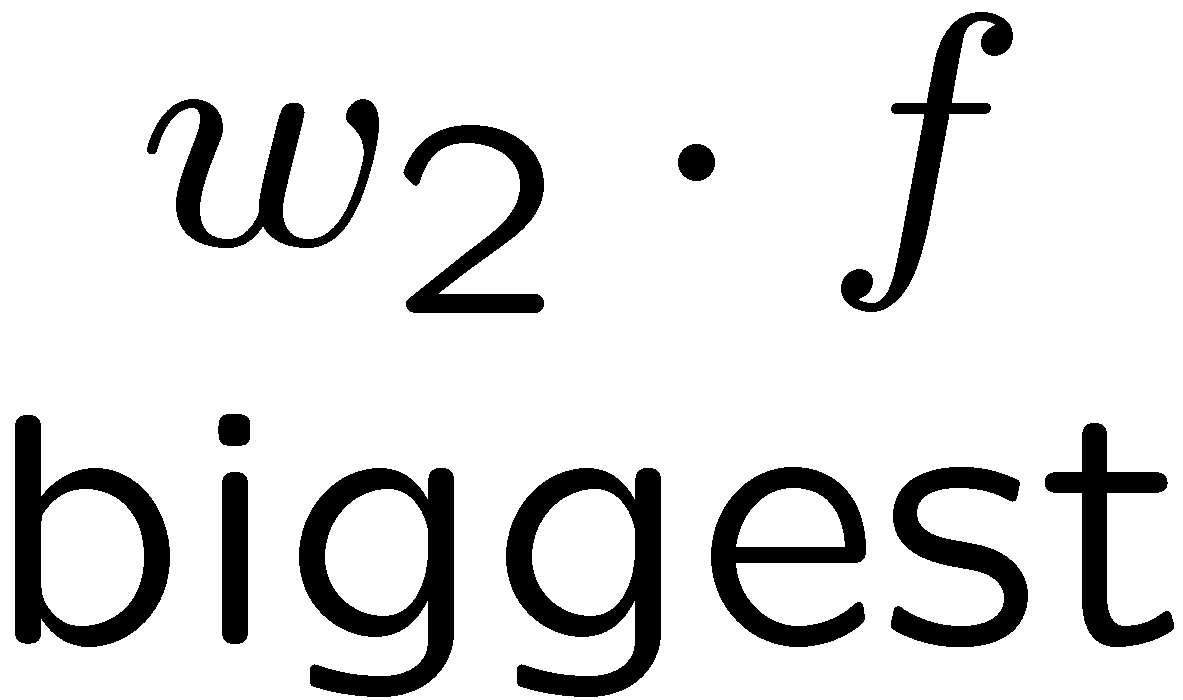 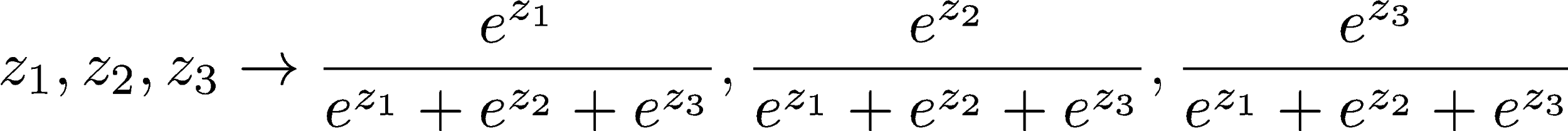 original activations
softmax activations
Best w?
Maximum likelihood estimation:




with:
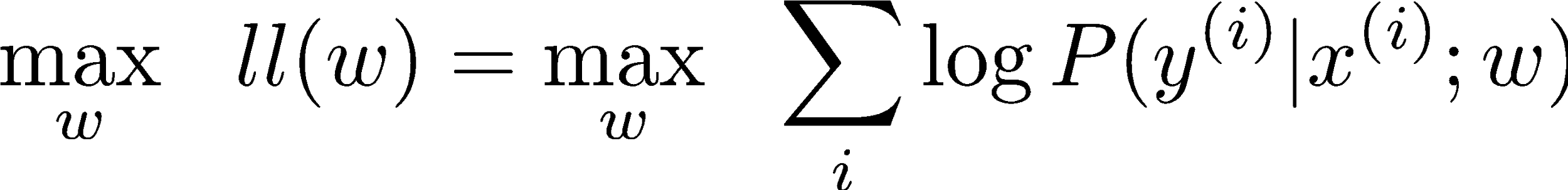 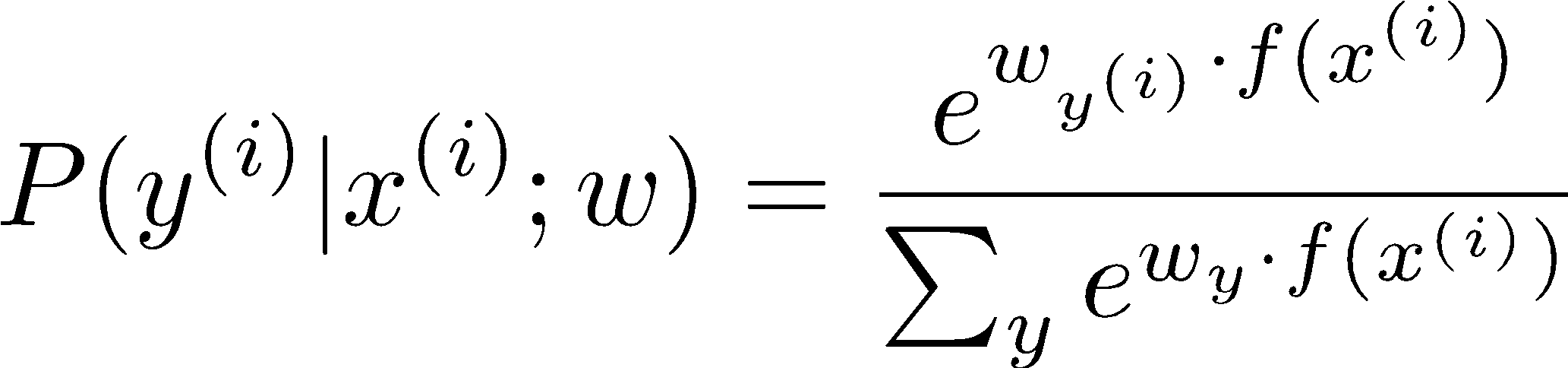 = Multi-Class Logistic Regression
This Lecture
Optimization

i.e., how do we solve:
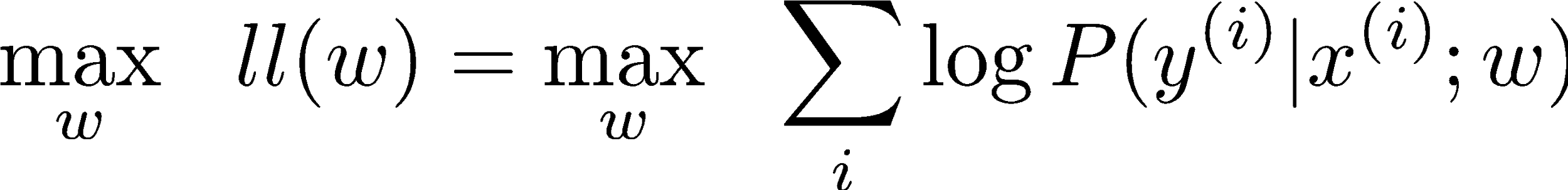 Hill Climbing
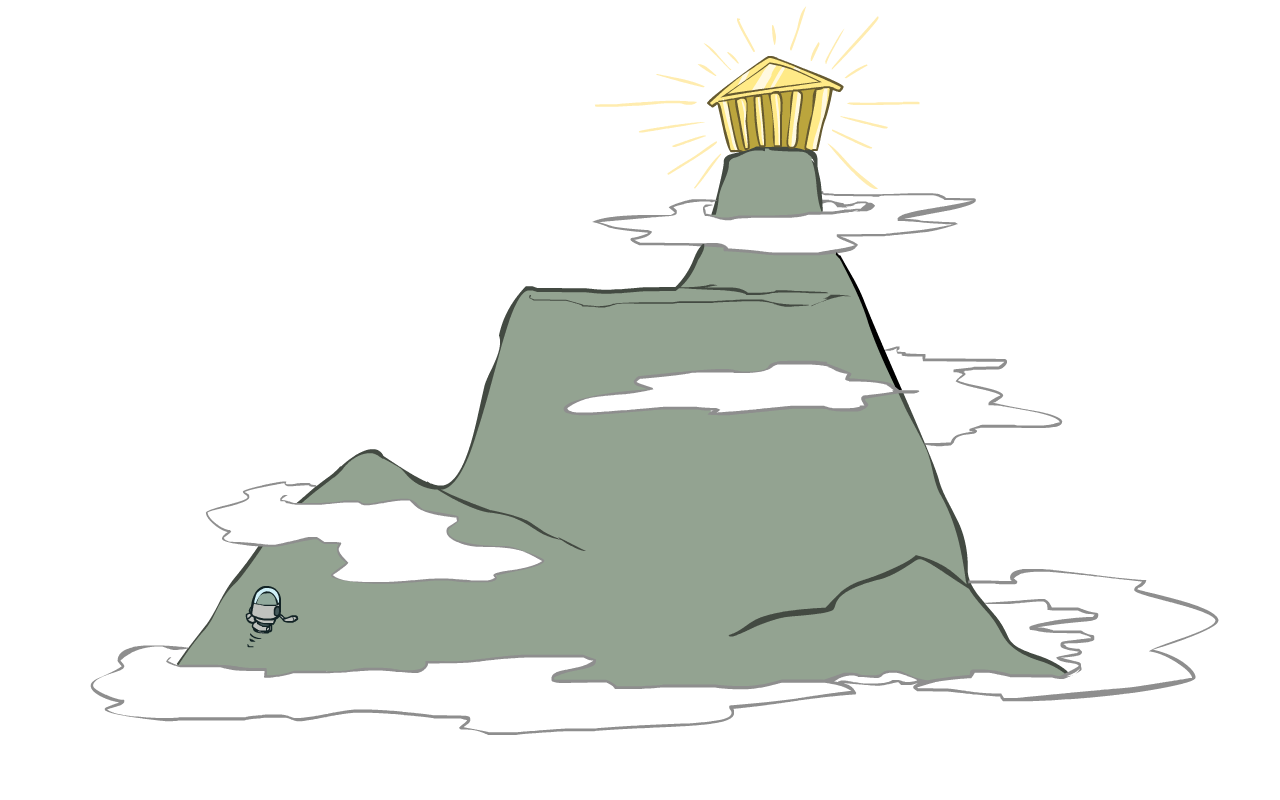 Recall from CSPs lecture: simple, general idea
Start wherever
Repeat: move to the best neighboring state
If no neighbors better than current, quit


What’s particularly tricky when hill-climbing for multiclass logistic regression?
Optimization over a continuous space
Infinitely many neighbors!
How to do this efficiently?
1-D Optimization
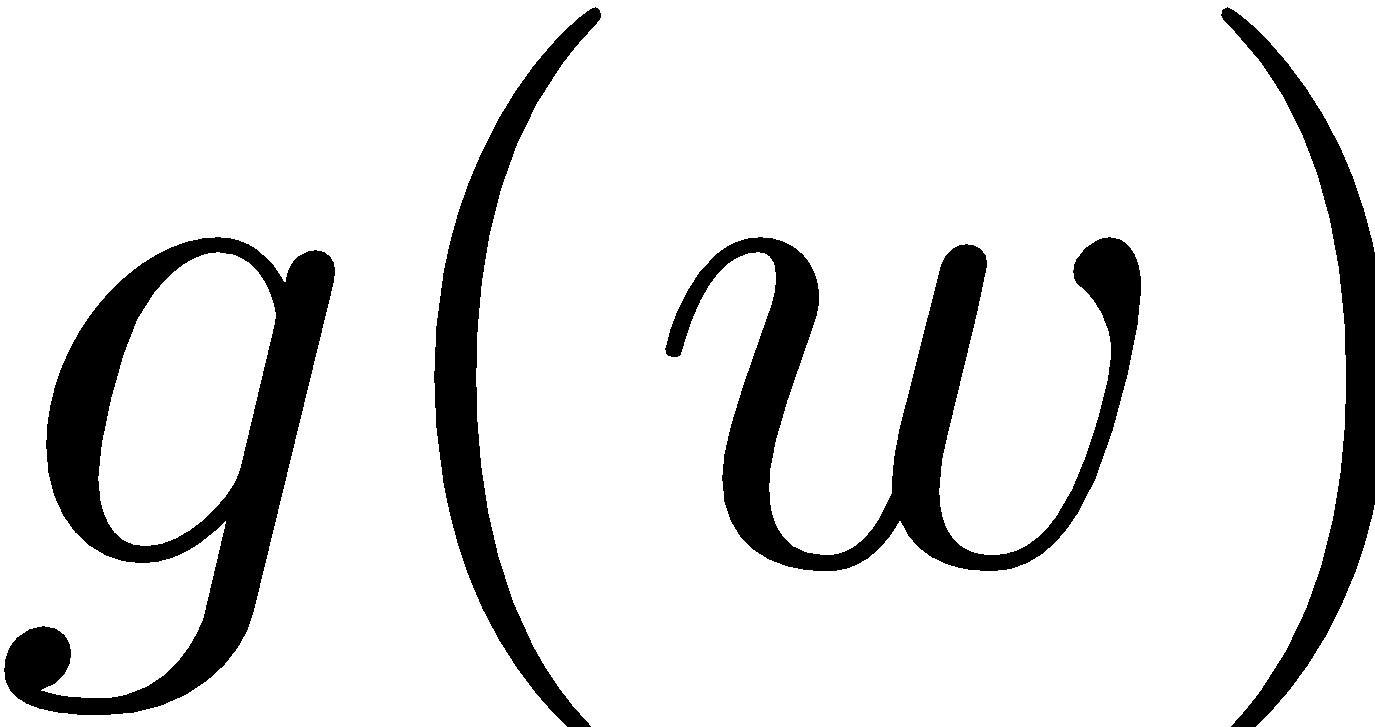 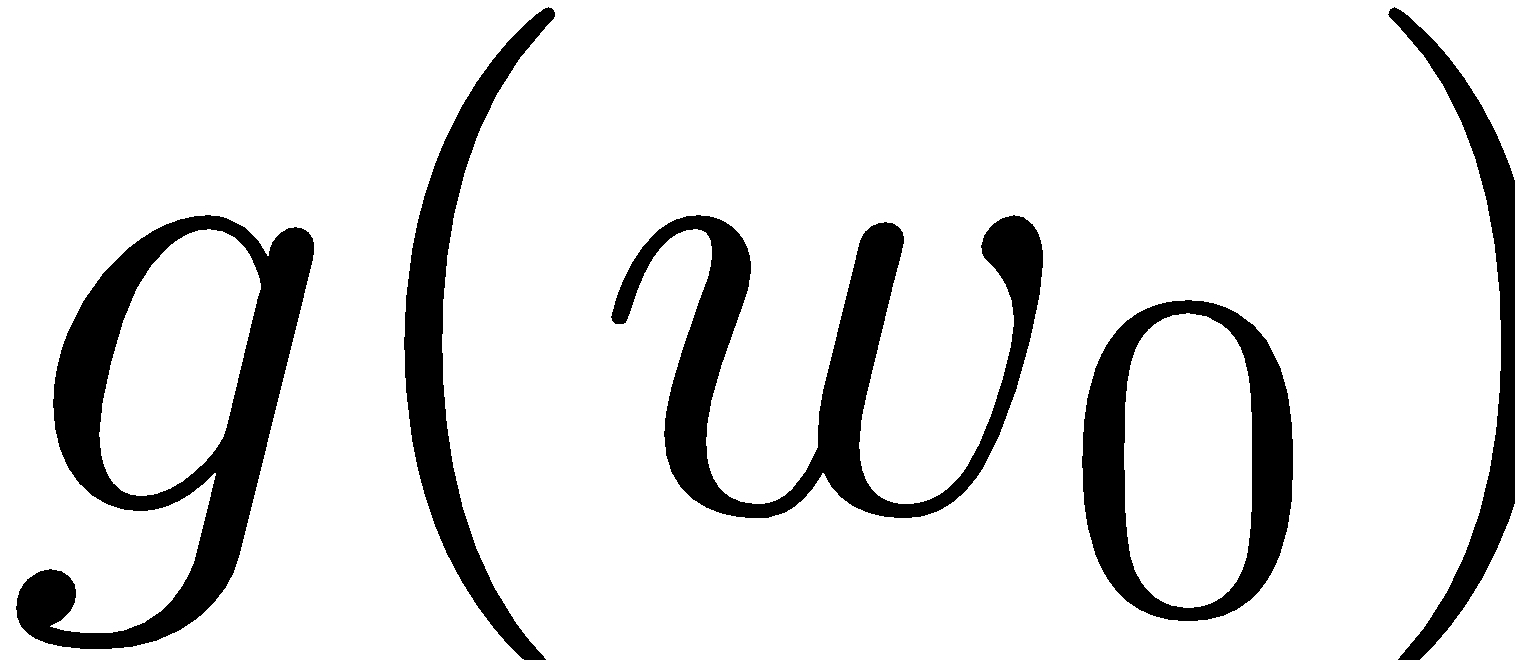 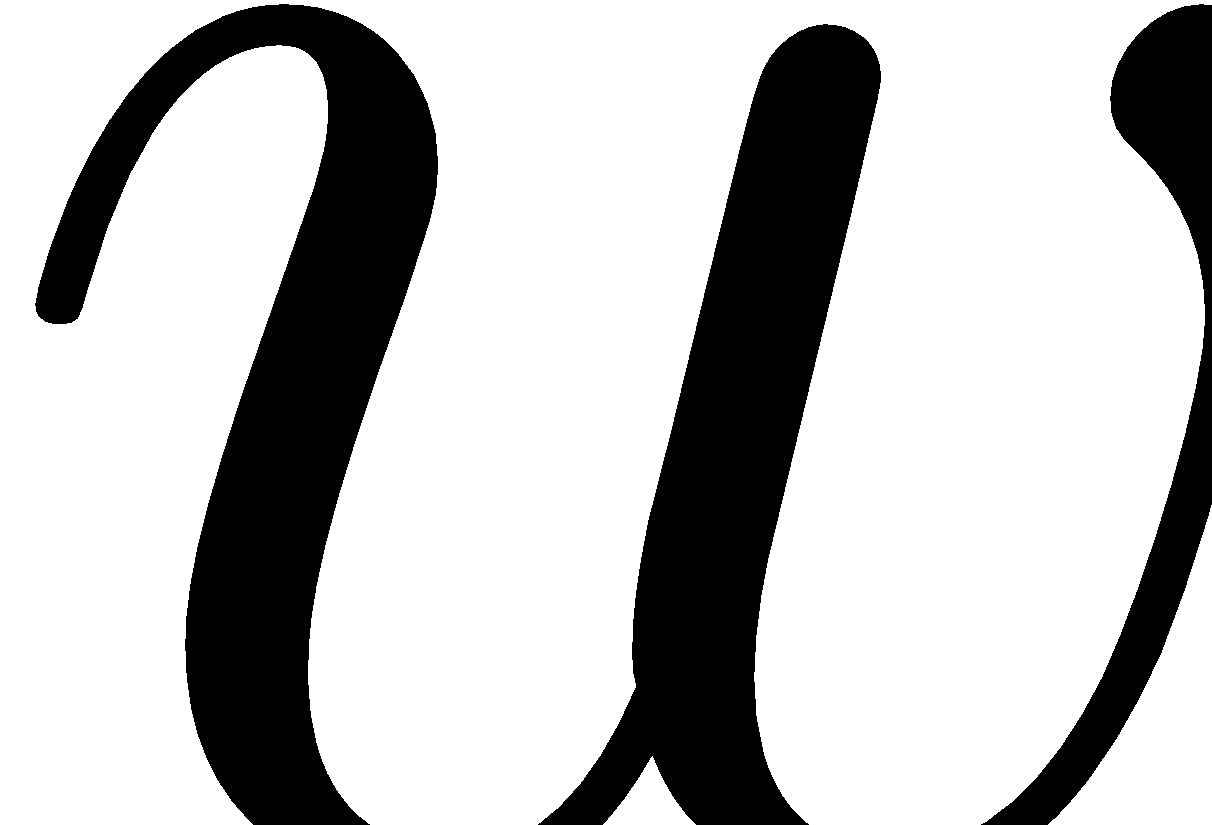 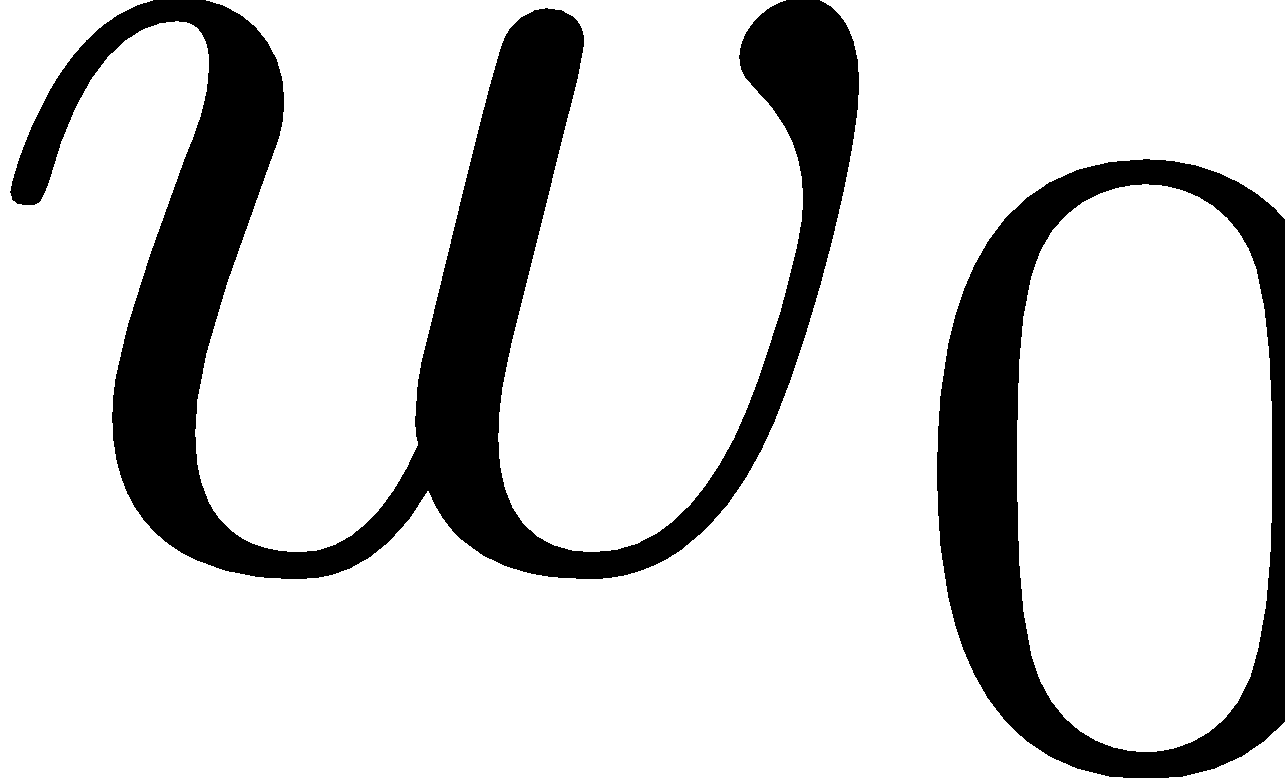 Could evaluate			and
Then step in best direction

Or, evaluate derivative:

Tells which direction to step into
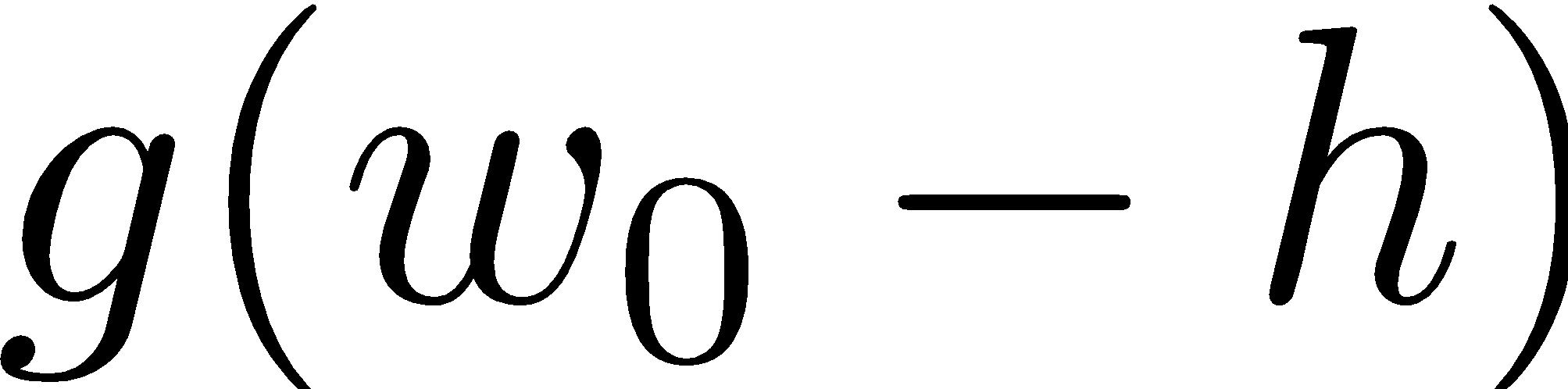 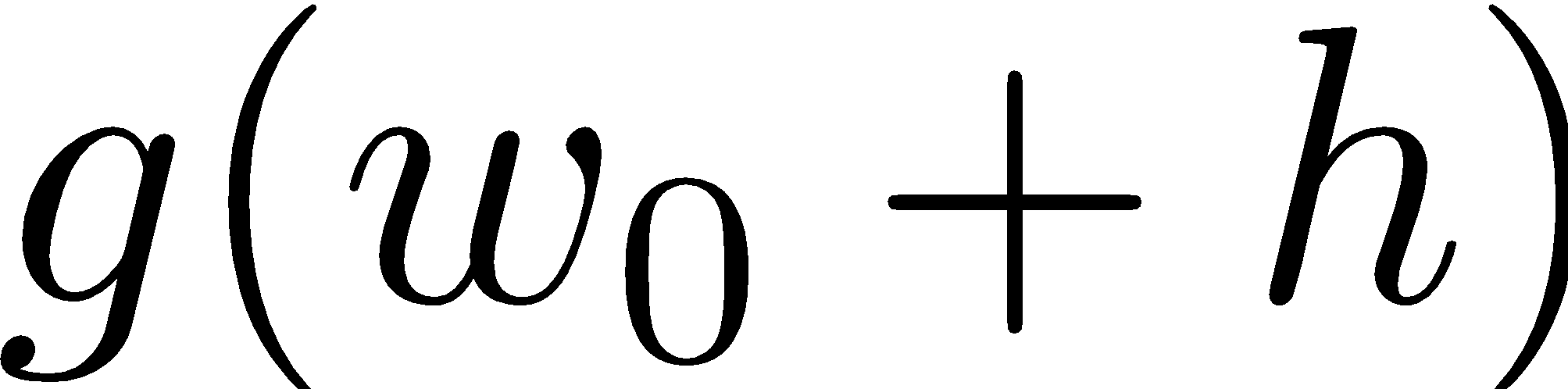 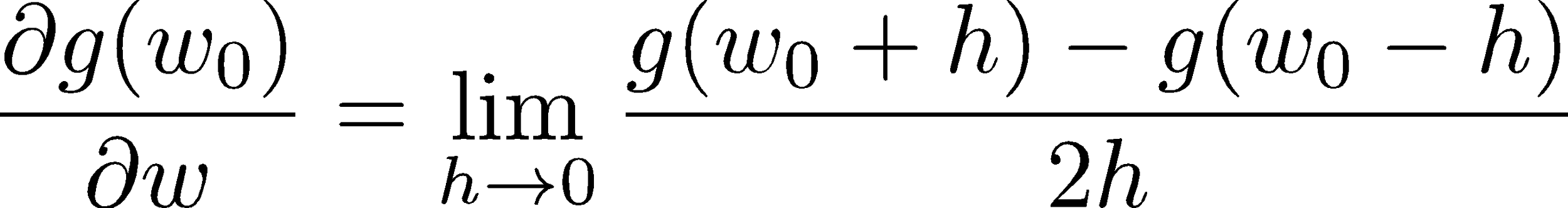 2-D Optimization
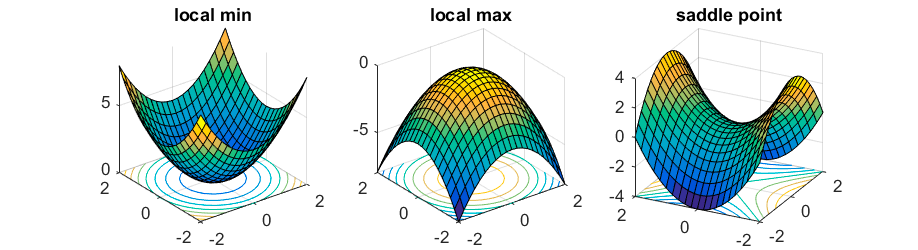 Source: offconvex.org
Gradient Ascent
Perform update in uphill direction for each coordinate
The steeper the slope (i.e. the higher the derivative) the bigger the step for that coordinate

E.g., consider: 

  Updates:
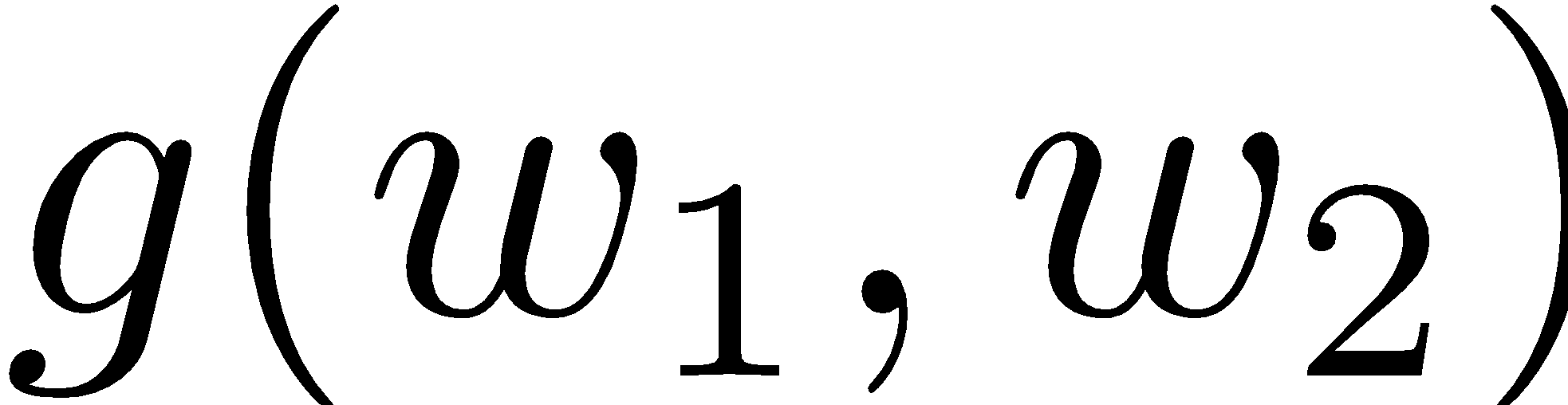 Updates in vector notation:



	with:
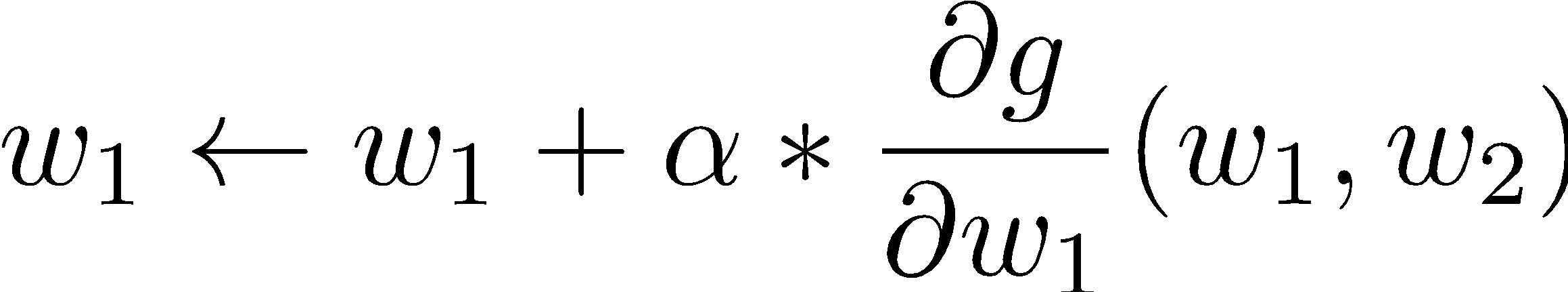 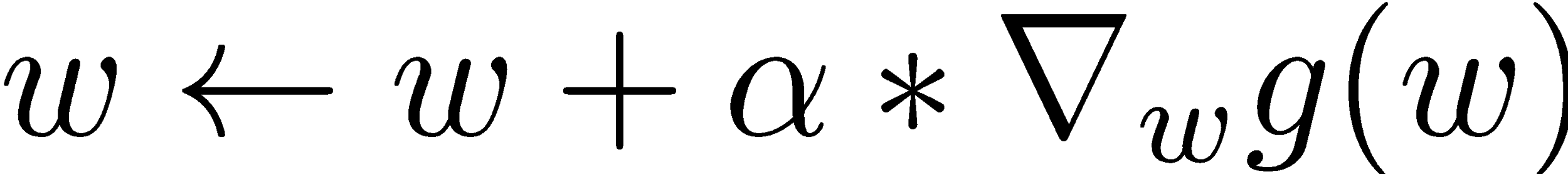 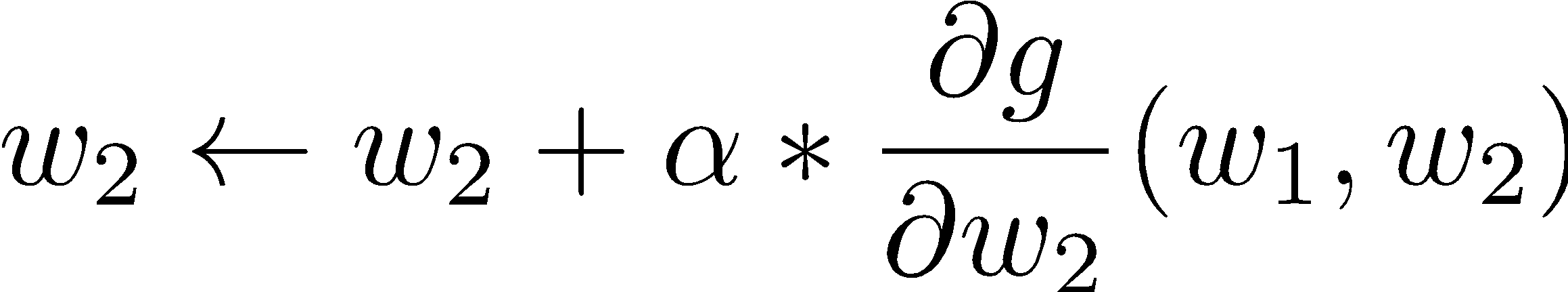 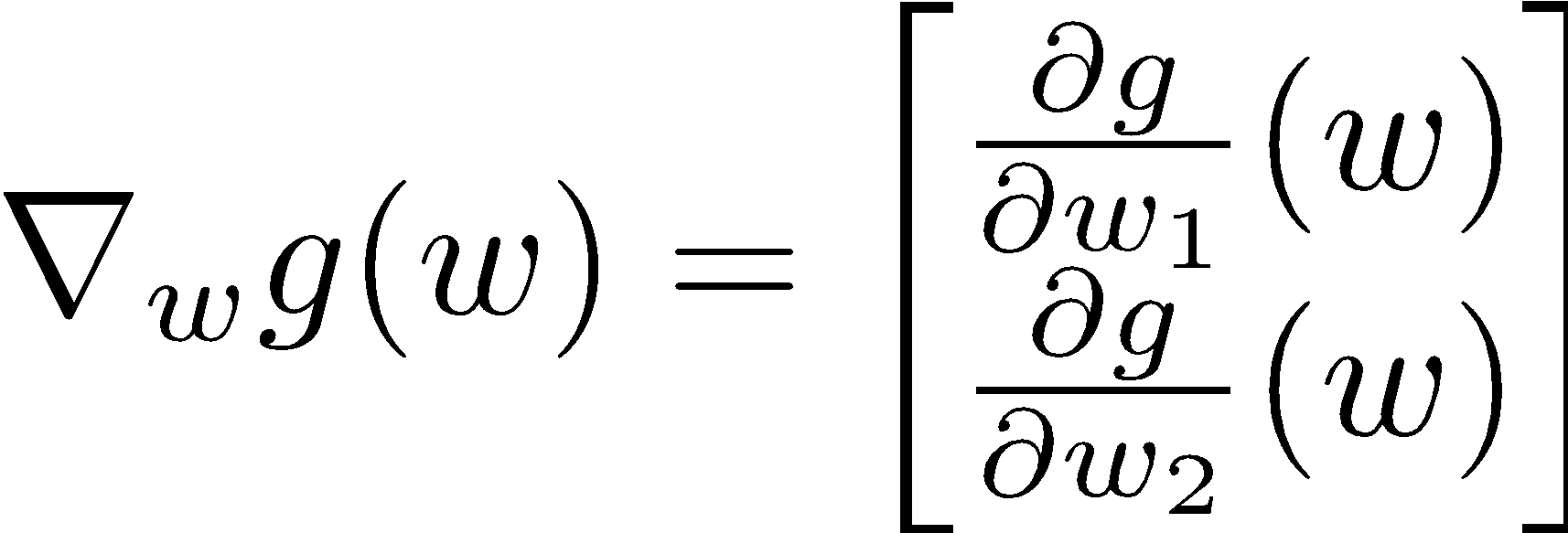 = gradient
Gradient Ascent
Idea: 
Start somewhere
Repeat:  Take a step in the gradient direction
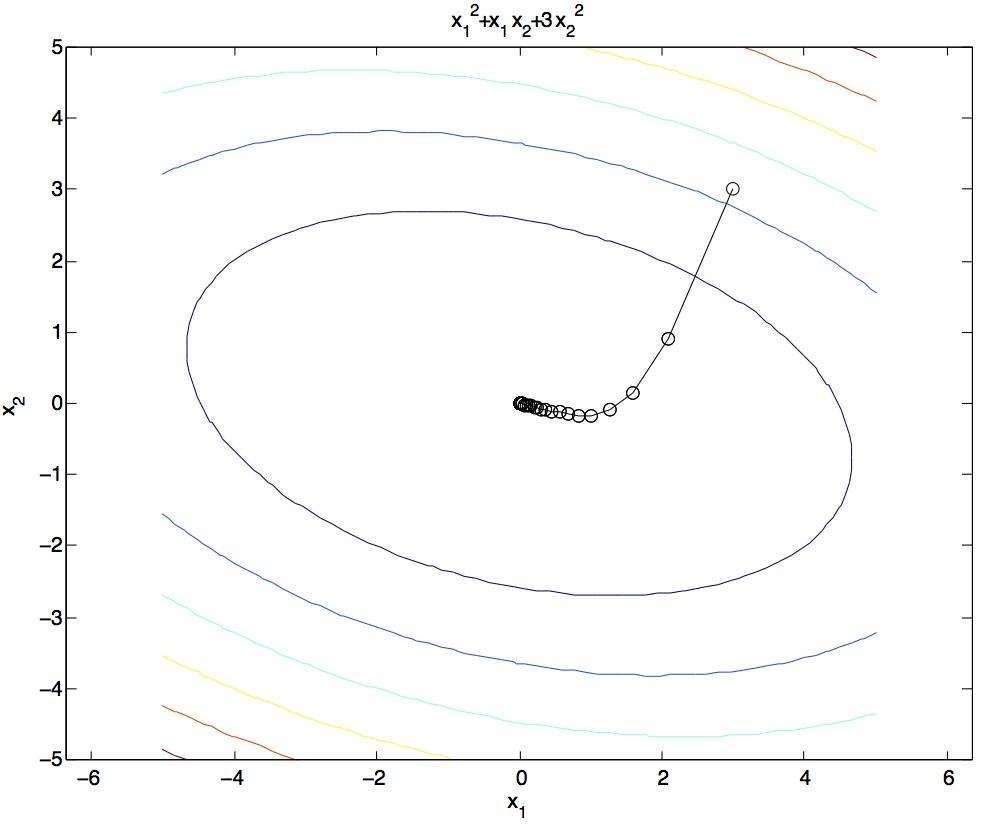 Figure source: Mathworks
What is the Steepest Direction?
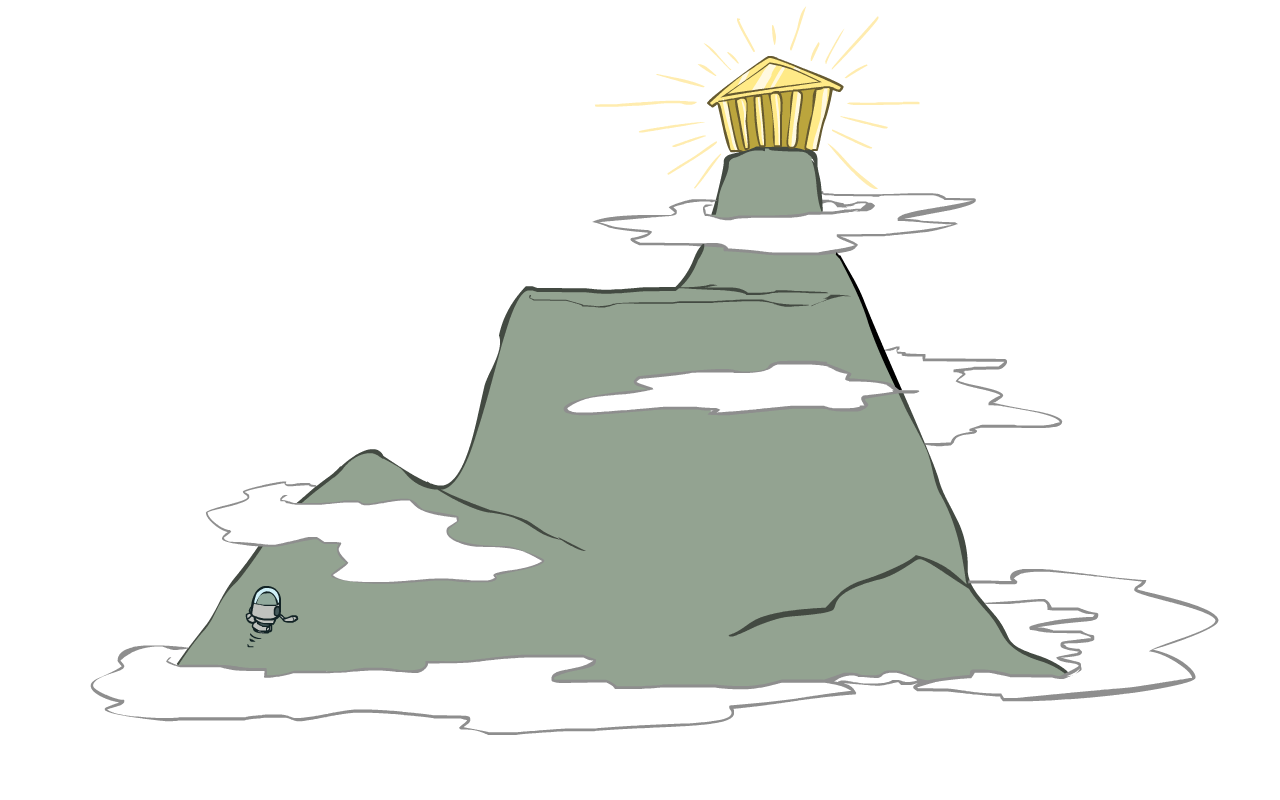 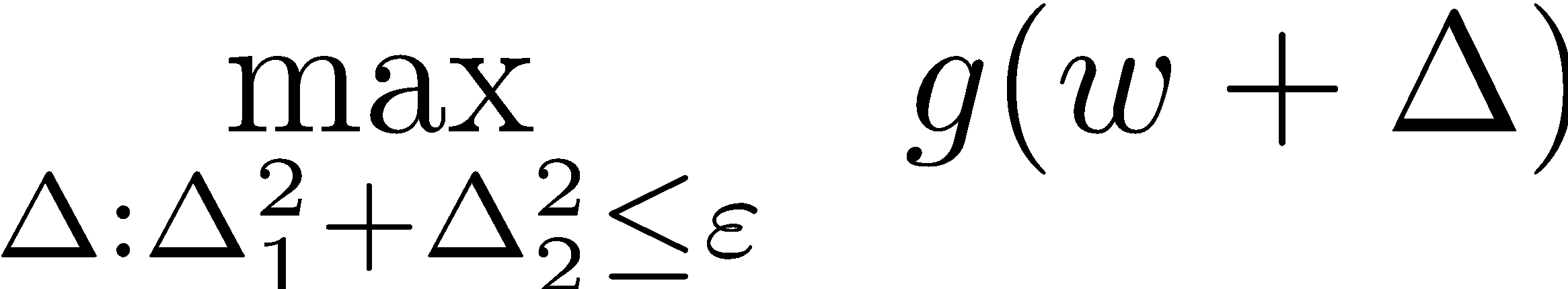 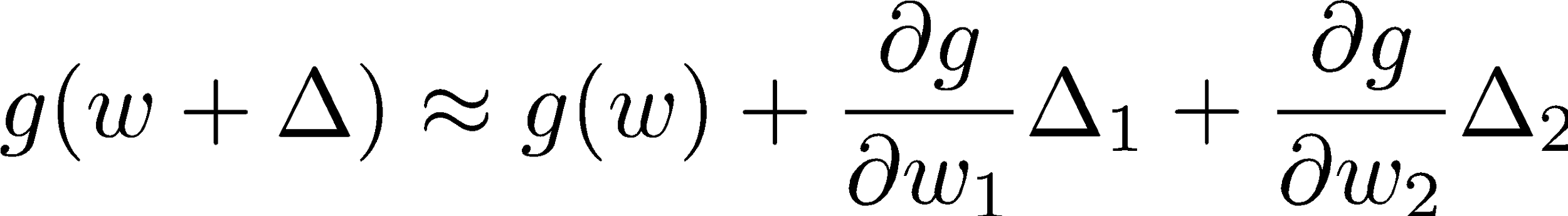 First-Order Taylor Expansion:

Steepest Ascent Direction:

Recall: 			🡪

Hence, solution:
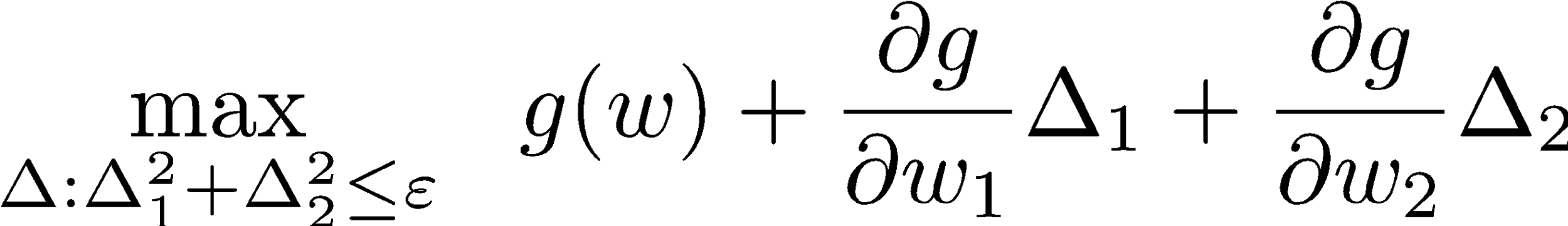 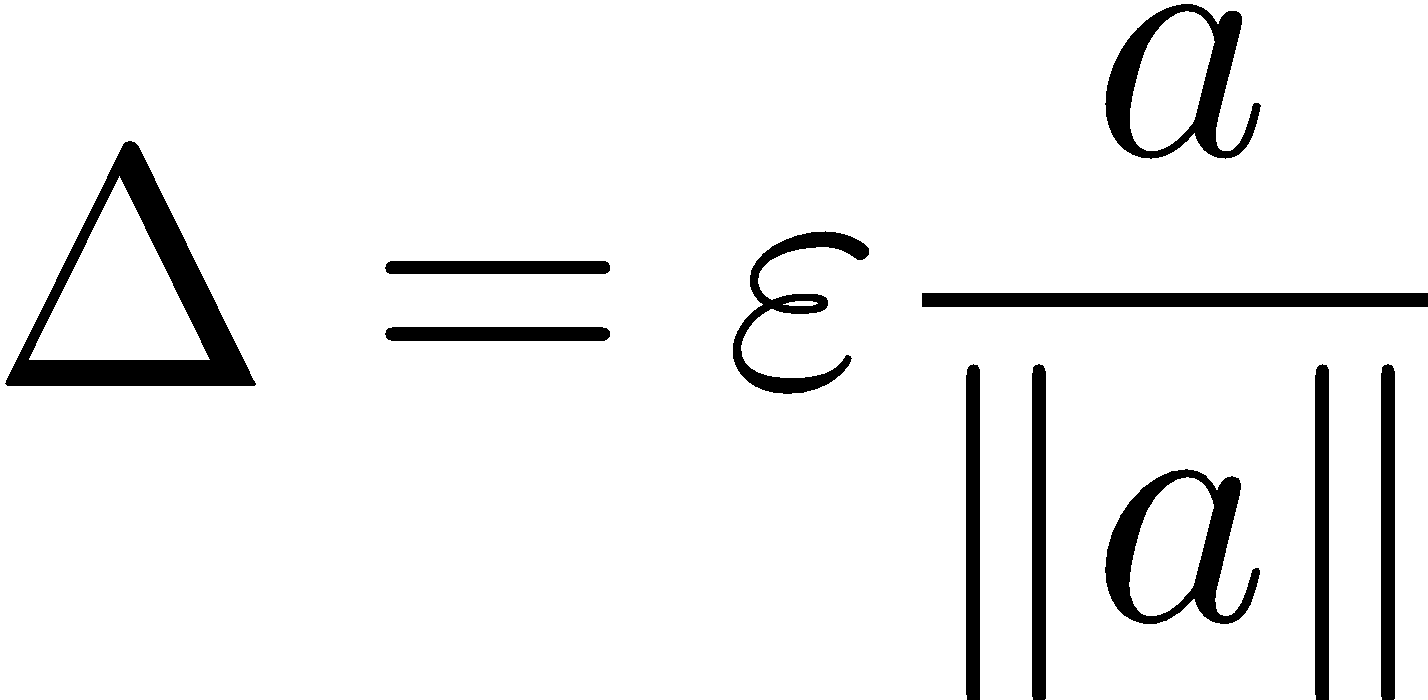 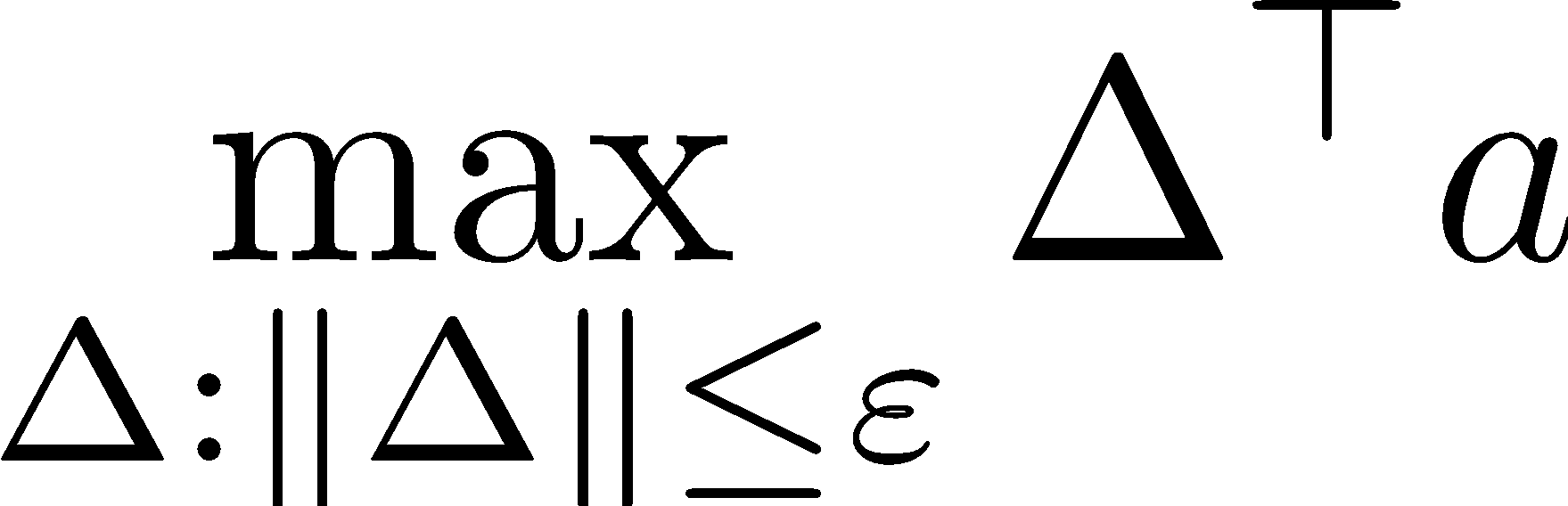 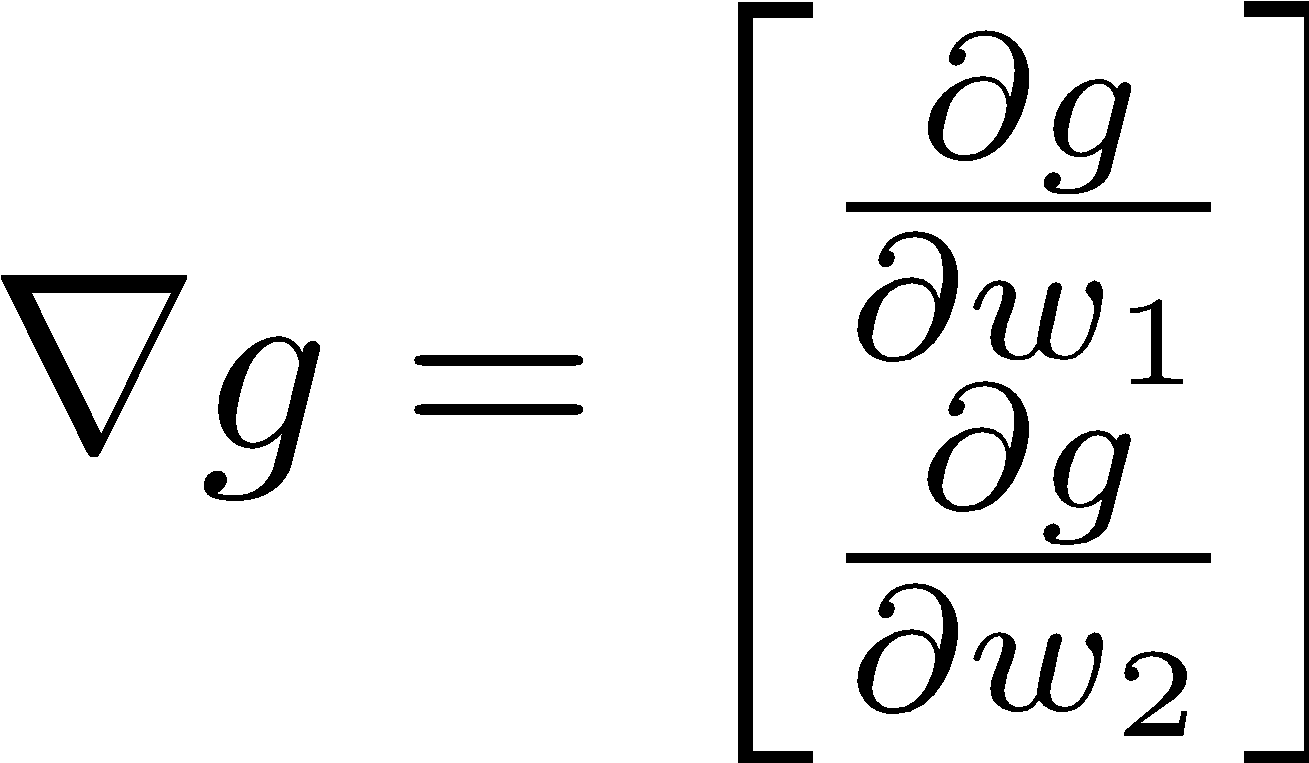 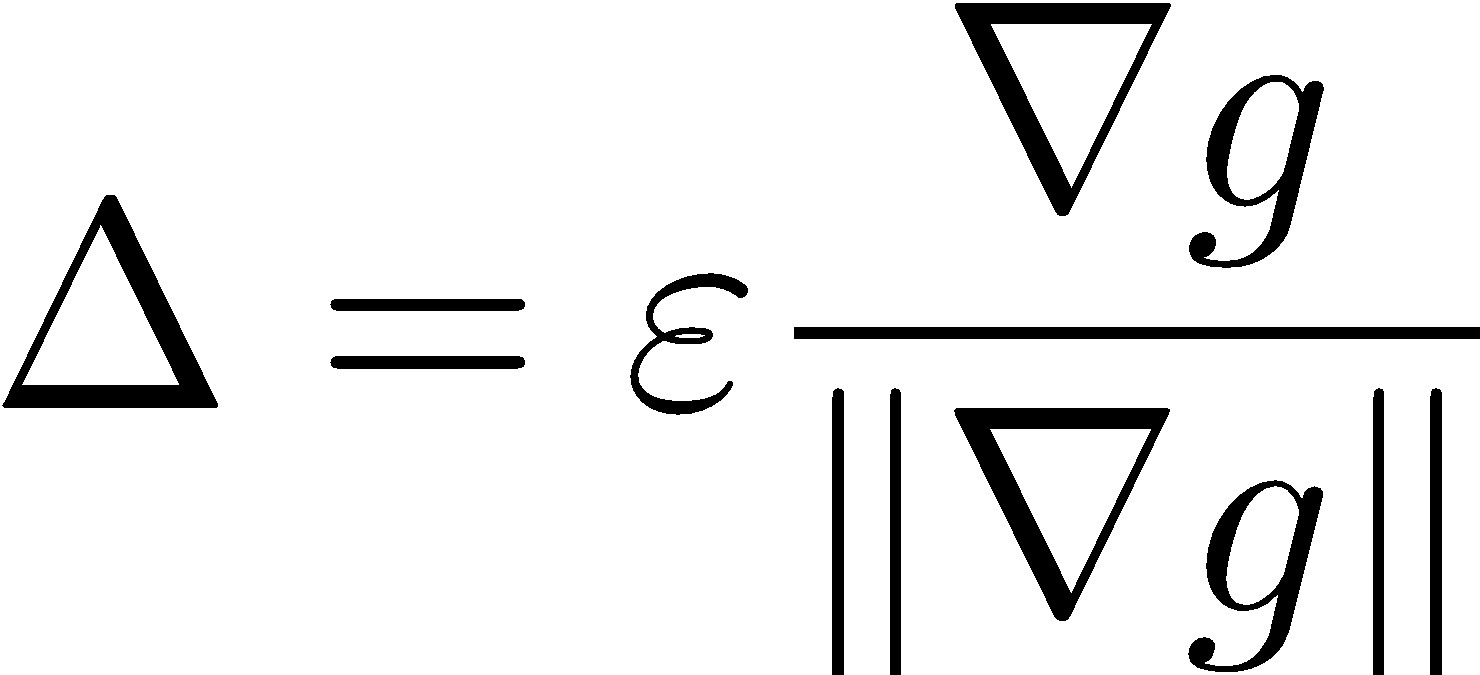 Gradient direction = steepest direction!
Gradient in n dimensions
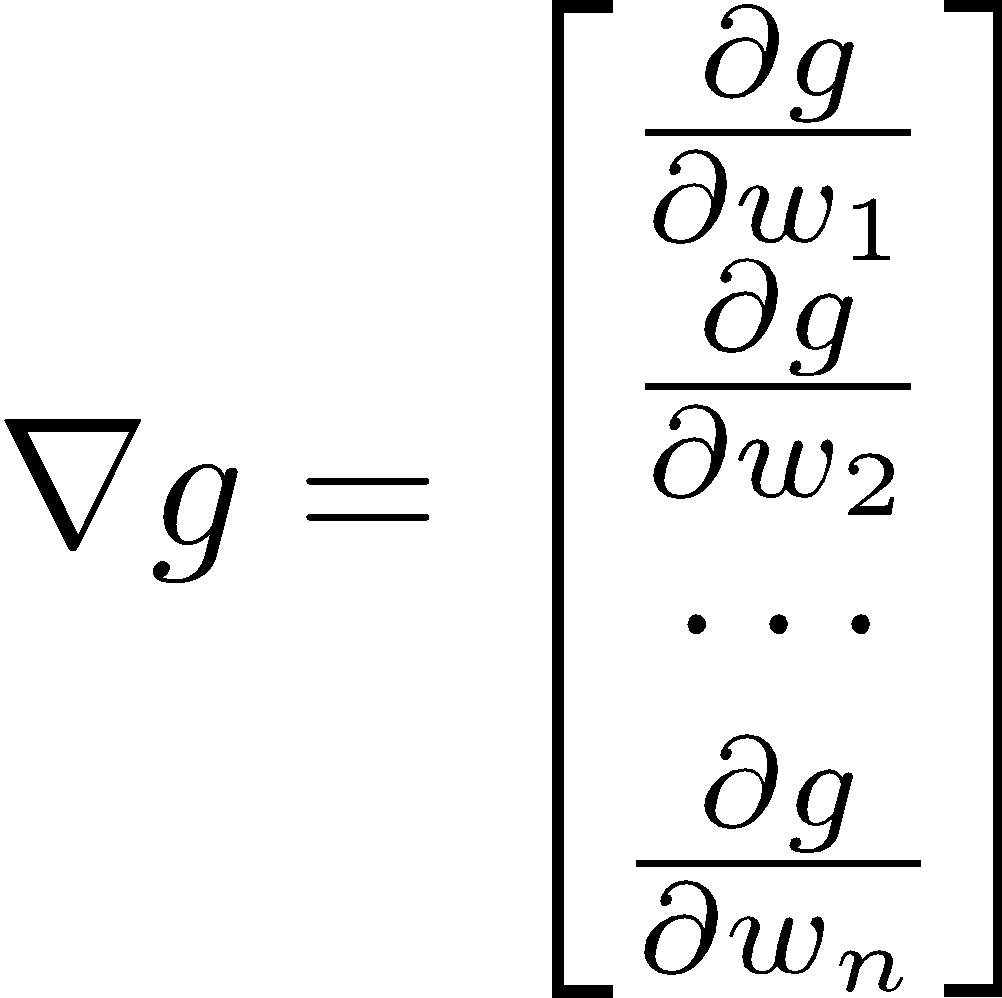 Optimization Procedure: Gradient Ascent
init 
for iter = 1, 2, …
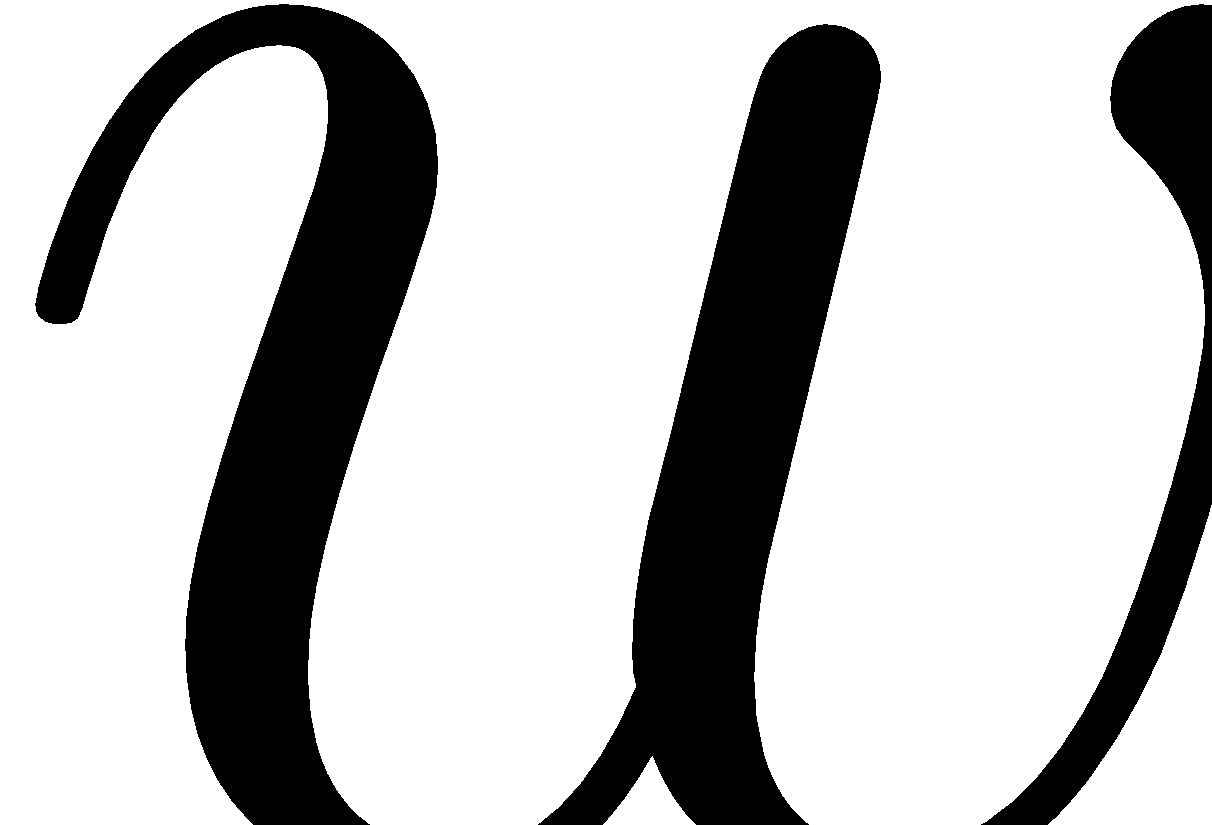 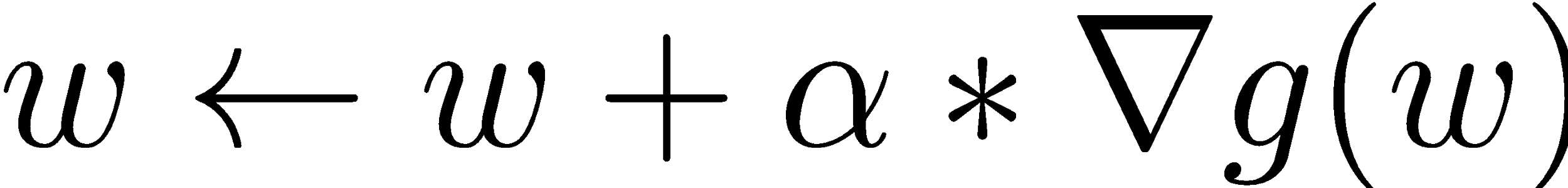 : learning rate --- tweaking parameter that needs to be chosen carefully
How? Try multiple choices
Crude rule of thumb: update changes       about 0.1 – 1 %
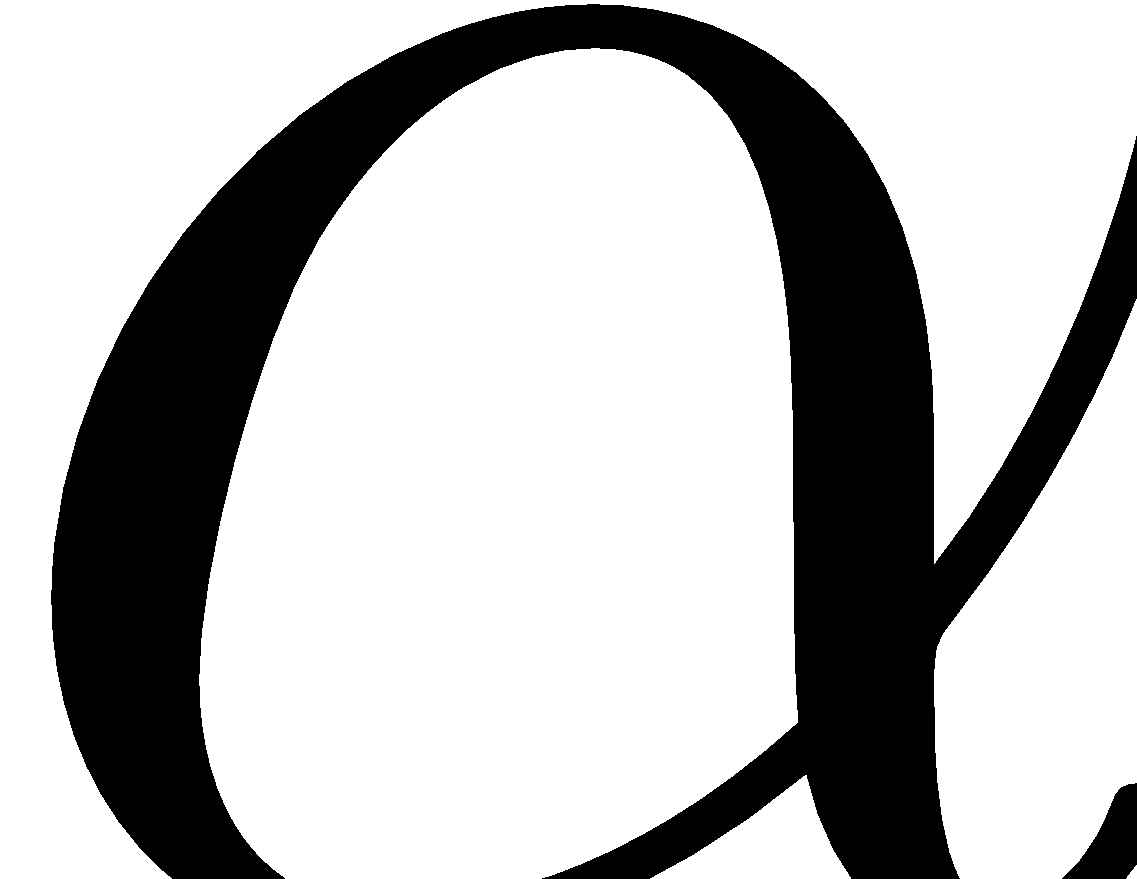 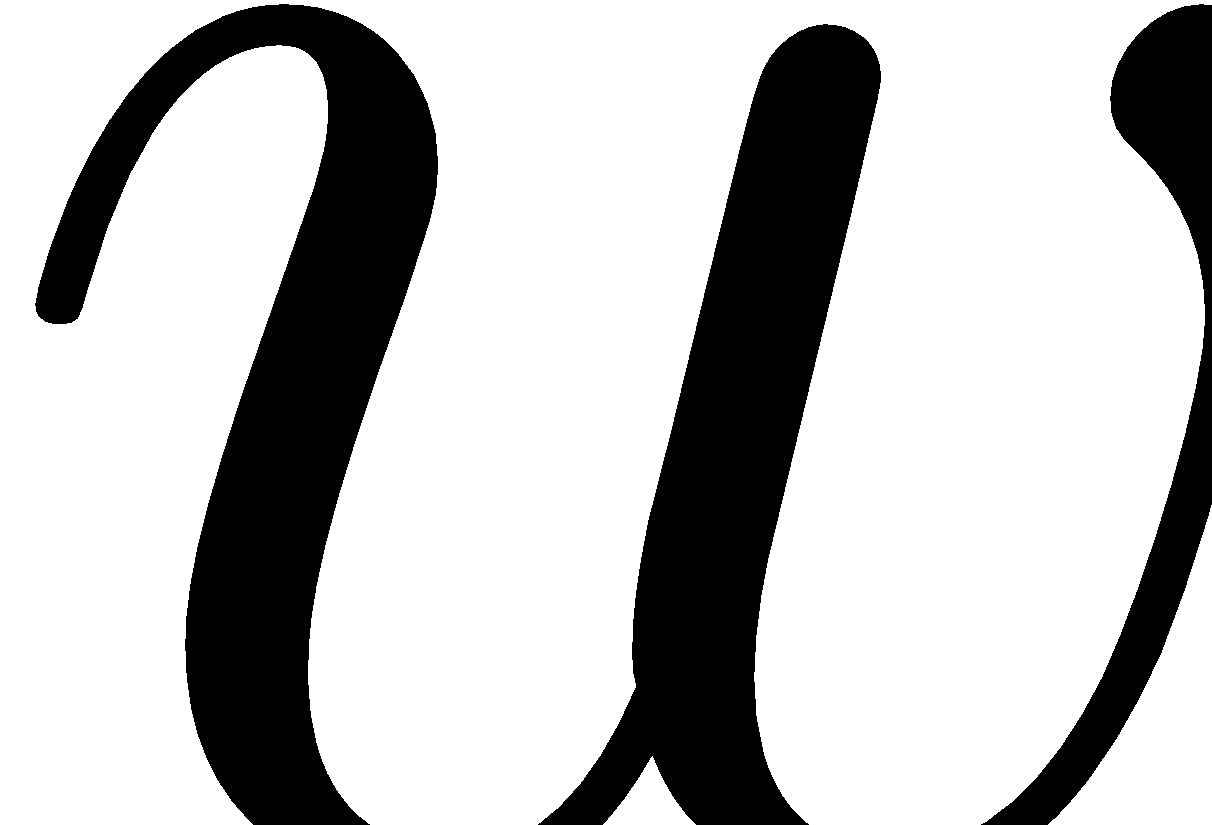 Batch Gradient Ascent on the Log Likelihood Objective
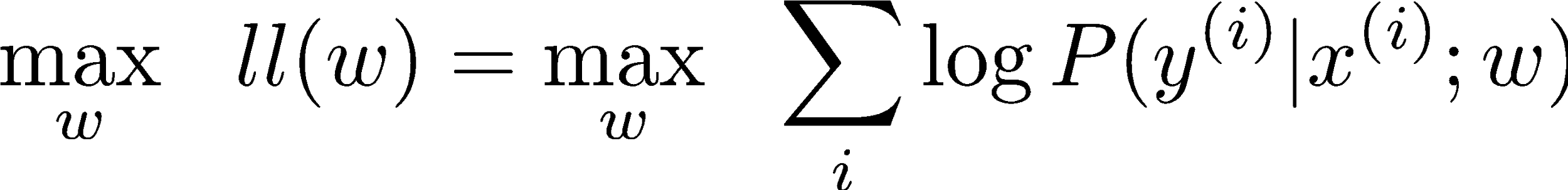 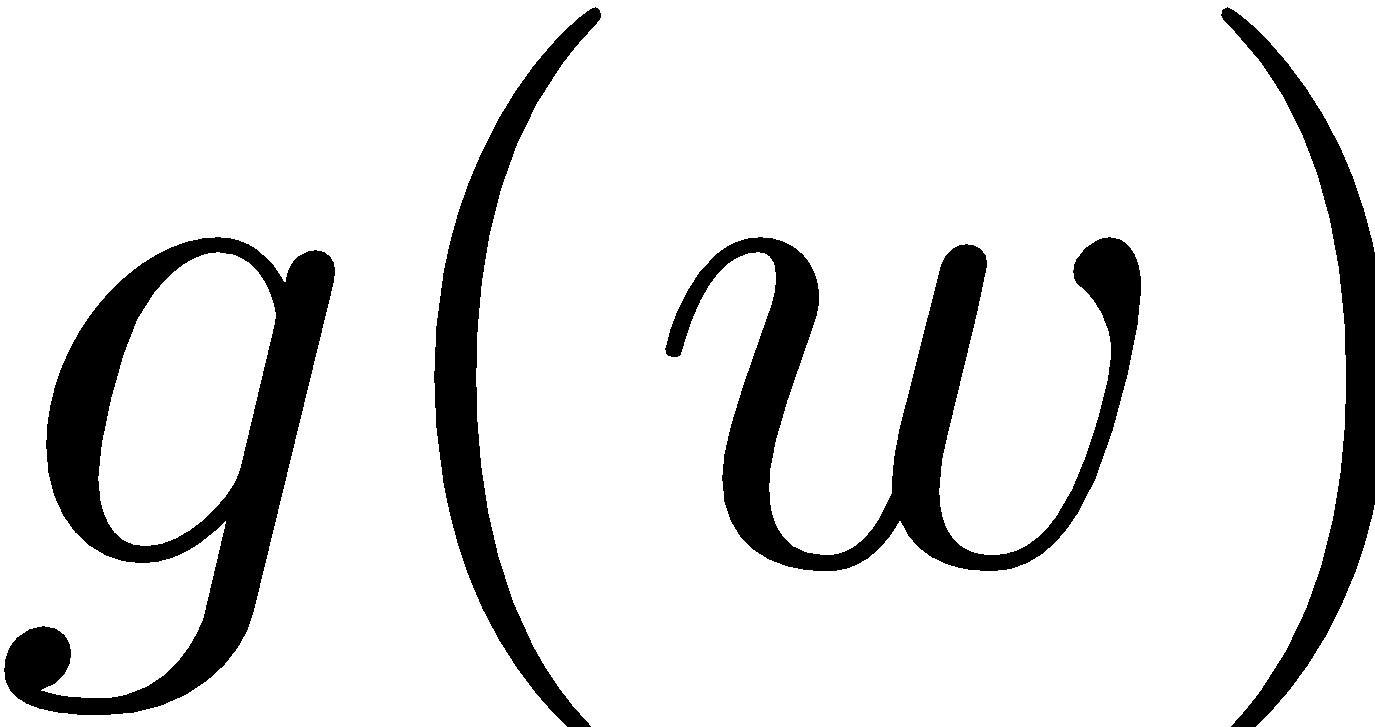 init 
for iter = 1, 2, …
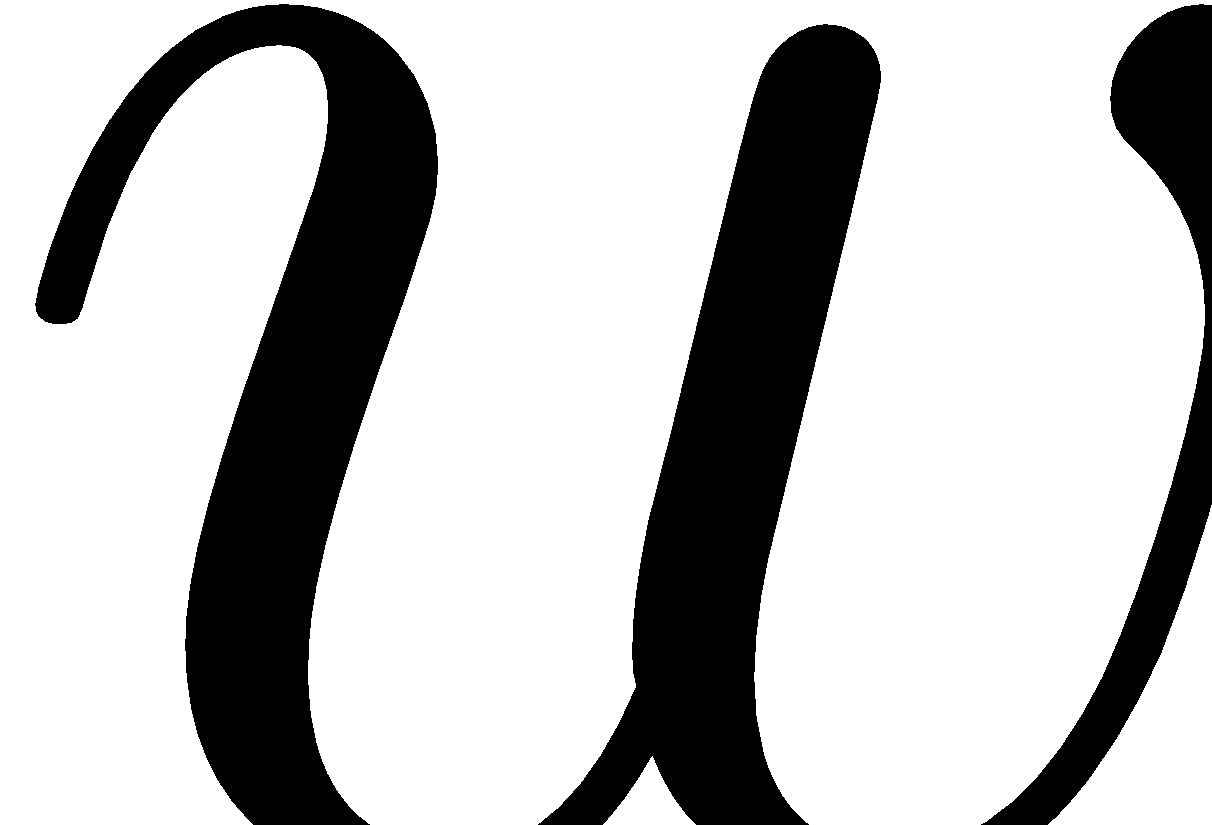 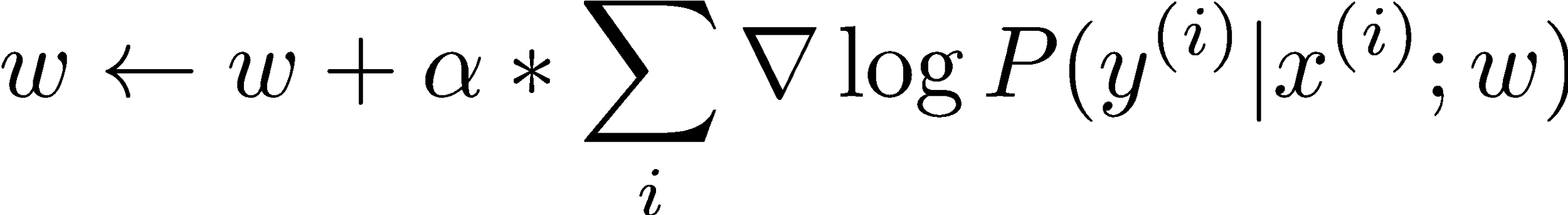 What will gradient ascent do?
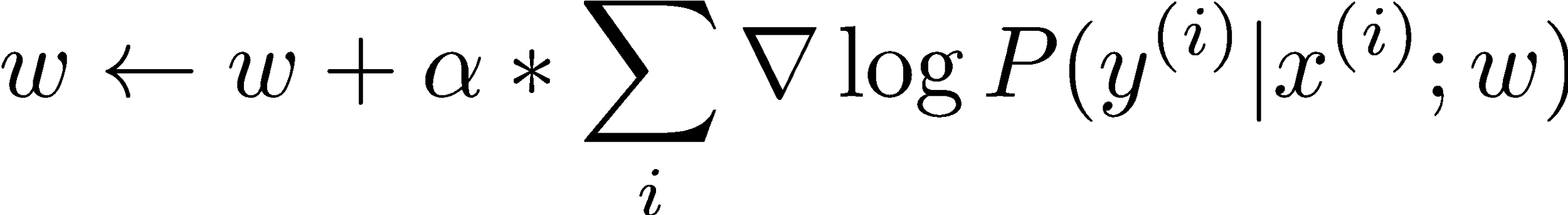 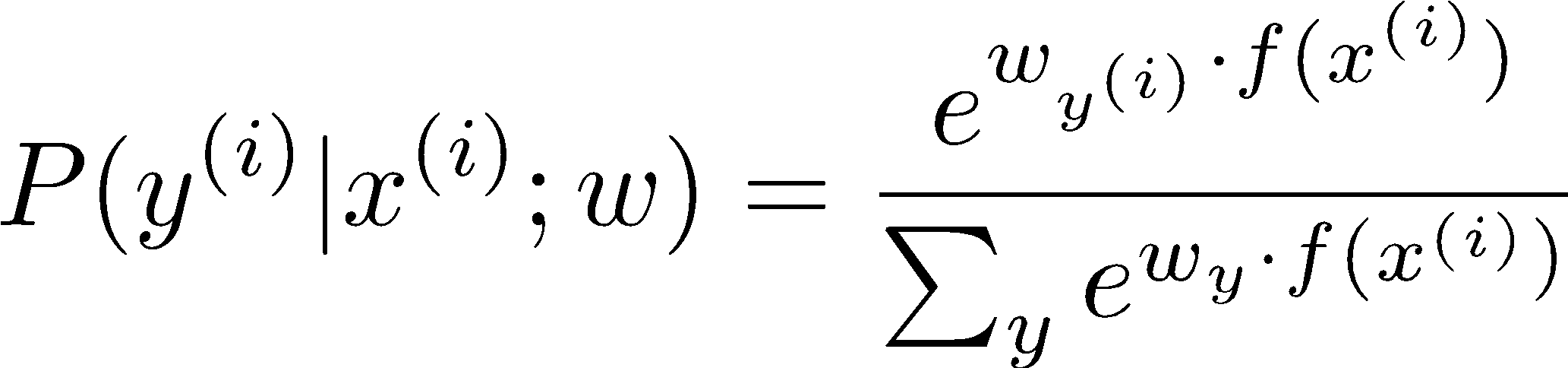 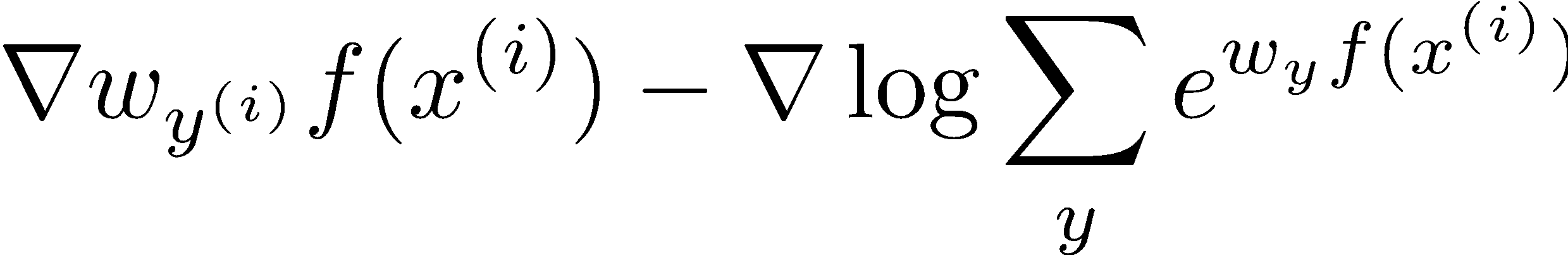 adds f to the correct class weights
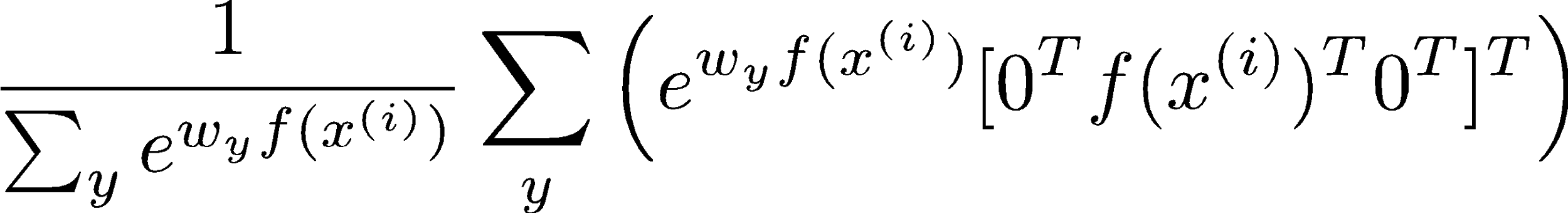 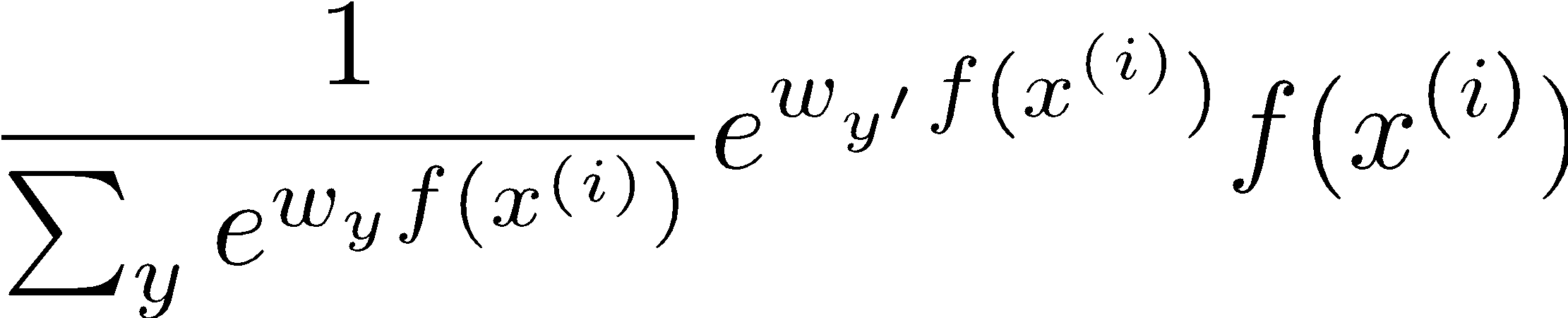 for y’ weights:
subtracts f from y’ weights in proportion to the probability current weights give to y’
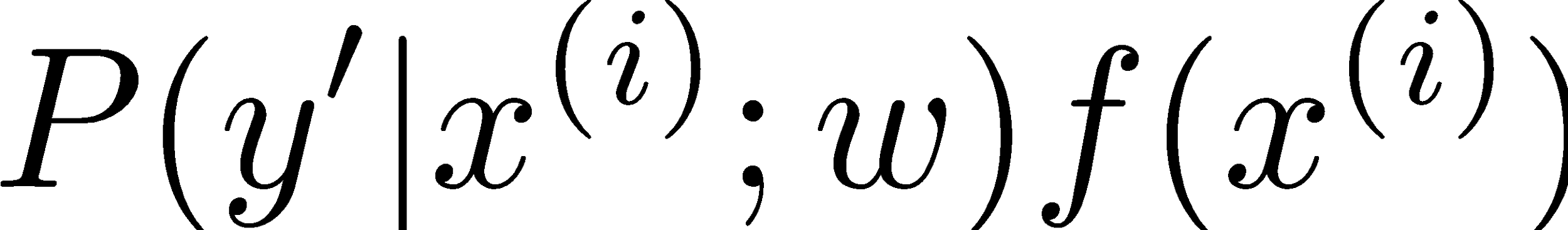 Stochastic Gradient Ascent on the Log Likelihood Objective
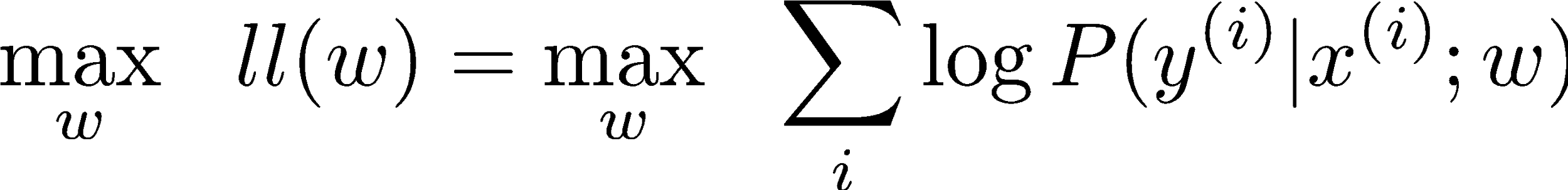 Observation: once gradient on one training example has been computed, might as well incorporate before computing next one
init 
for iter = 1, 2, …
pick random j
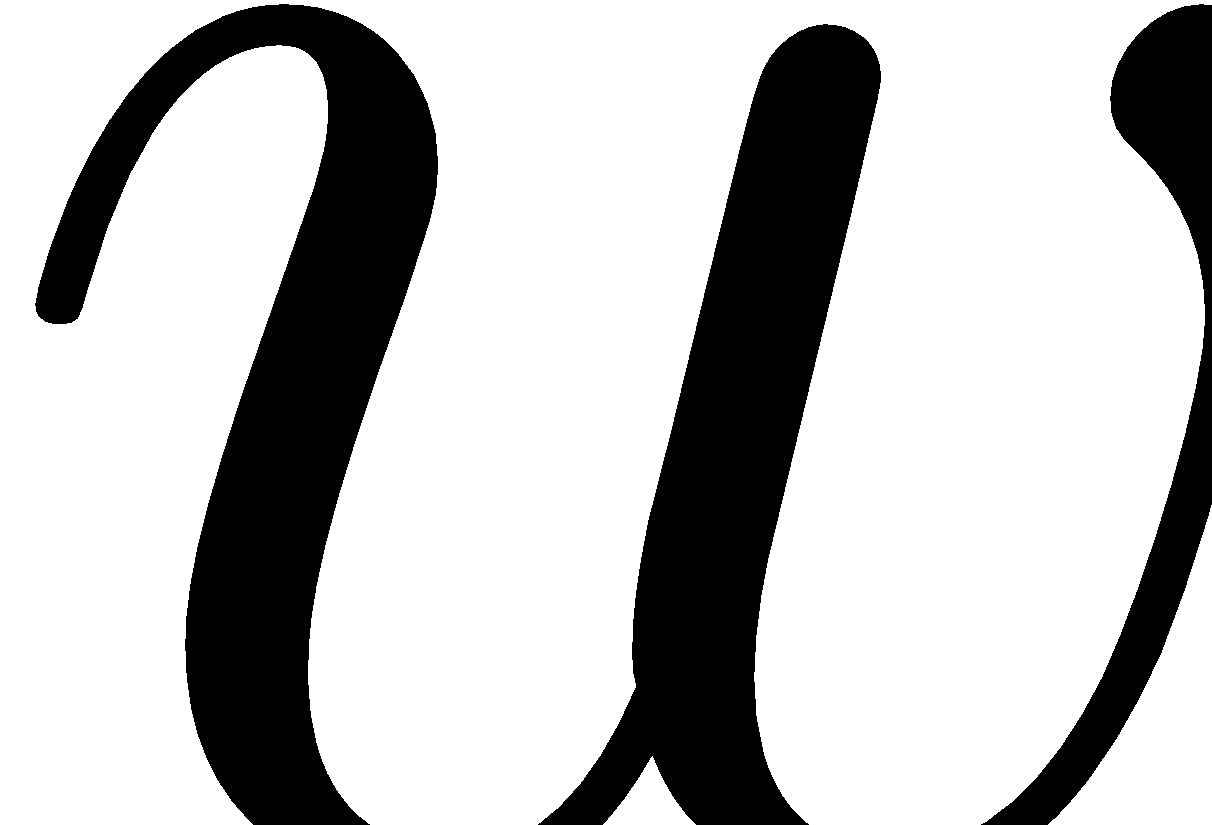 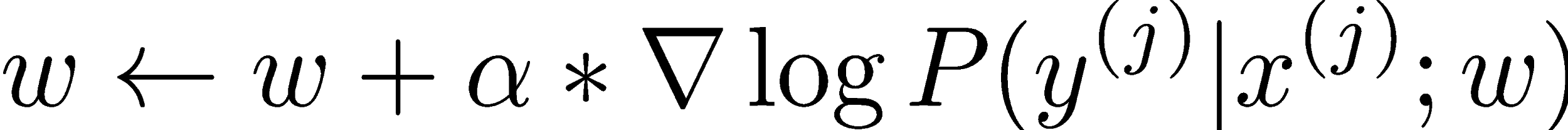 Mini-Batch Gradient Ascent on the Log Likelihood Objective
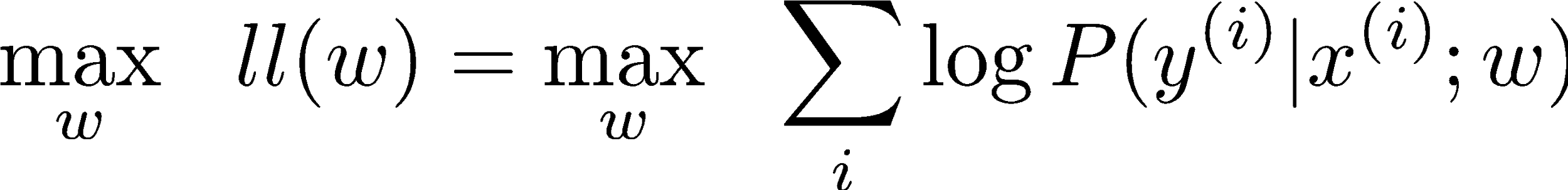 Observation: gradient over small set of training examples (=mini-batch) can be computed in parallel, might as well do that instead of a single one
init 
for iter = 1, 2, …
pick random subset of training examples J
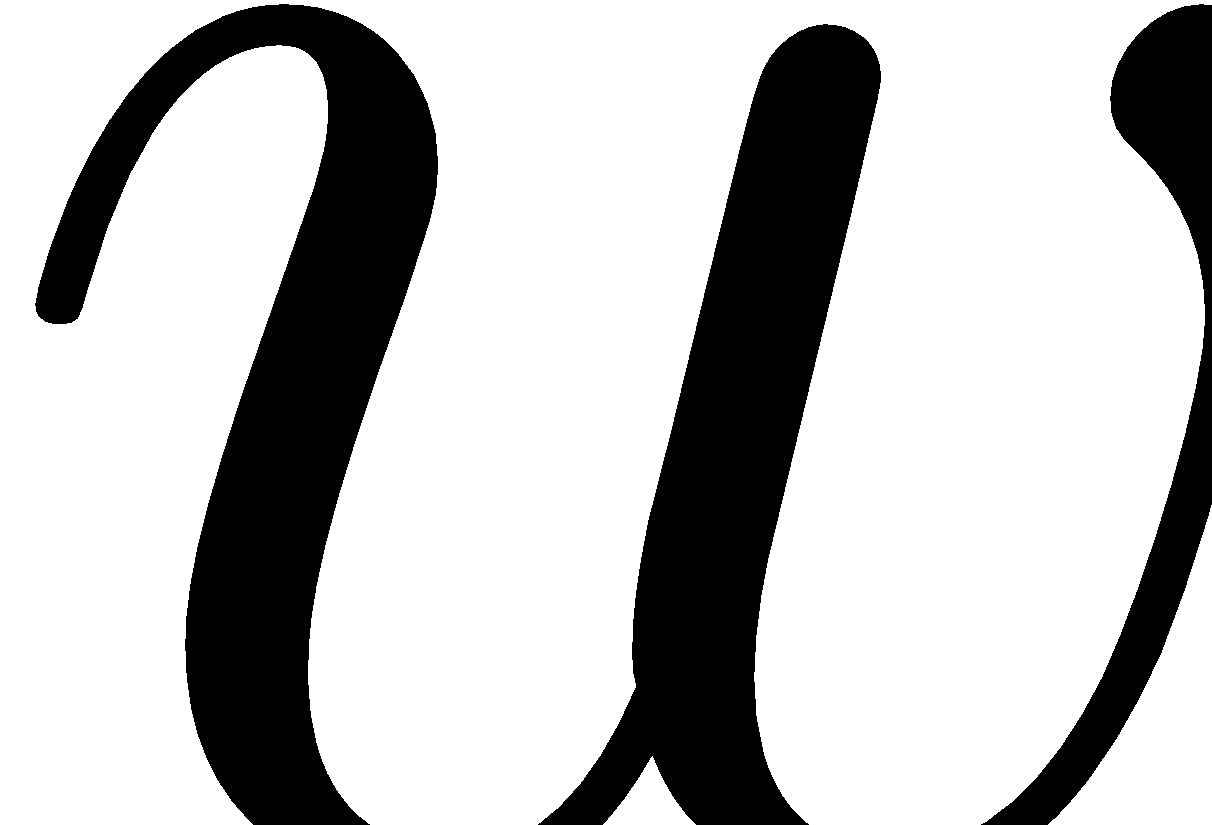 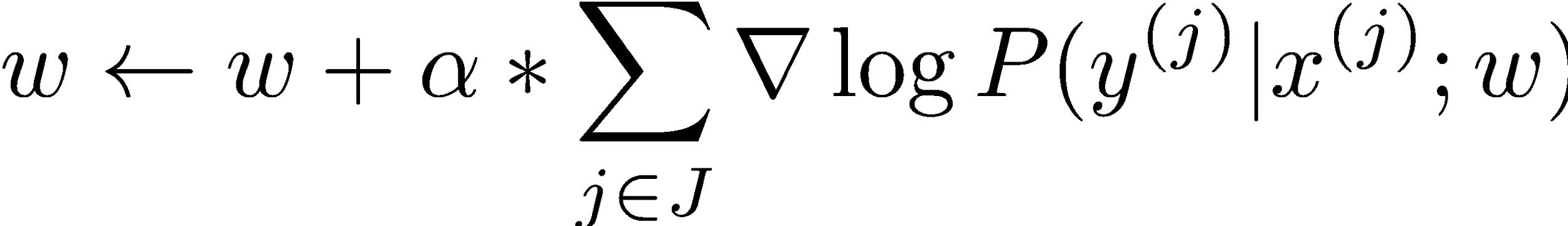 How about computing all the derivatives?
We’ll talk about that once we covered neural networks, which are a generalization of logistic regression
Neural Networks
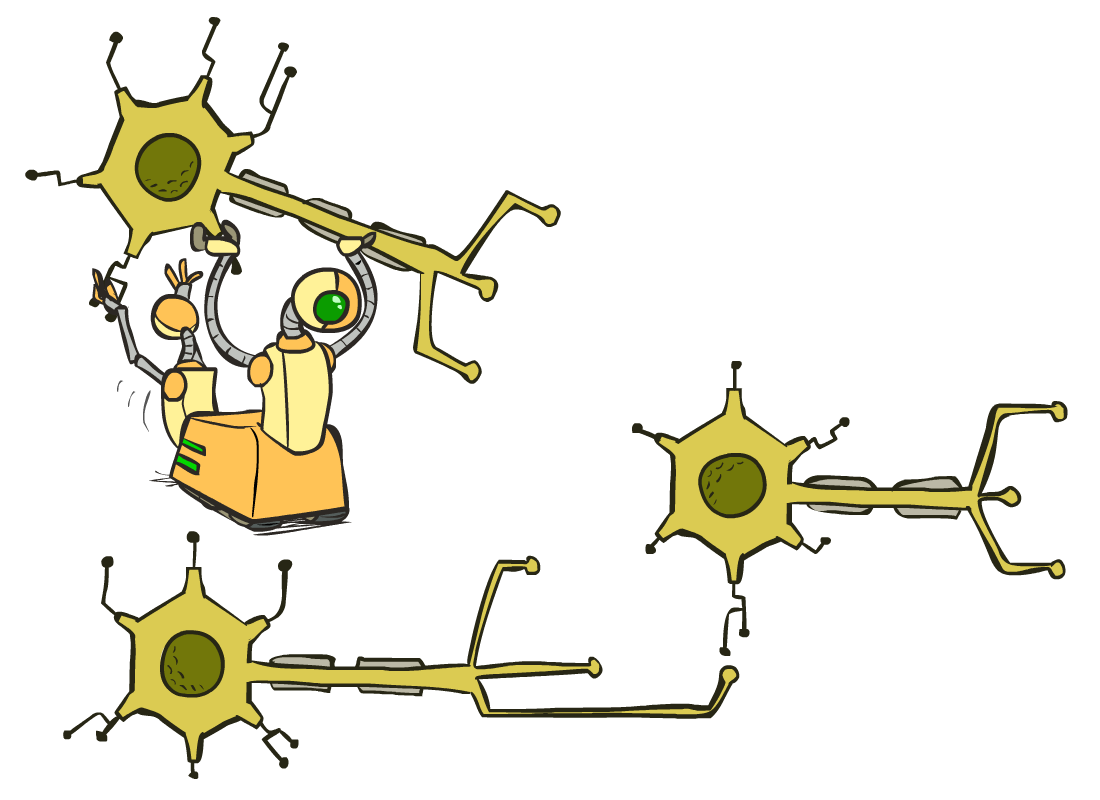 Multi-class Logistic Regression
= special case of neural network
f1(x)
z1
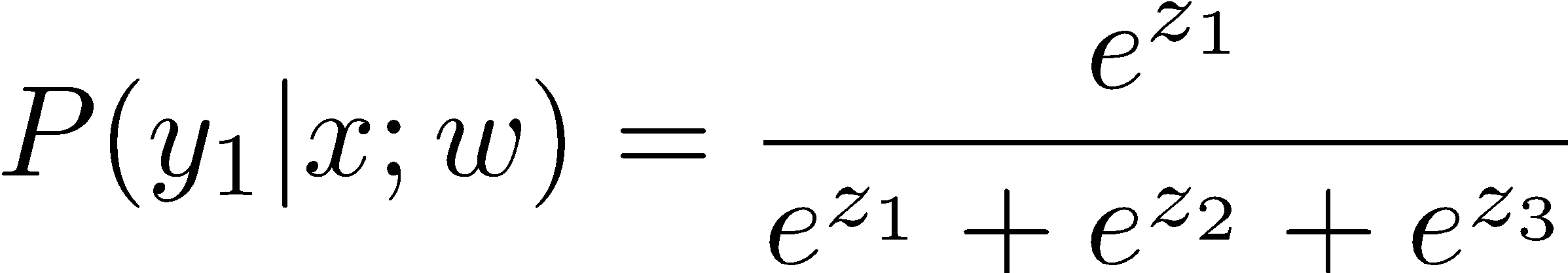 softmax
f2(x)
z2
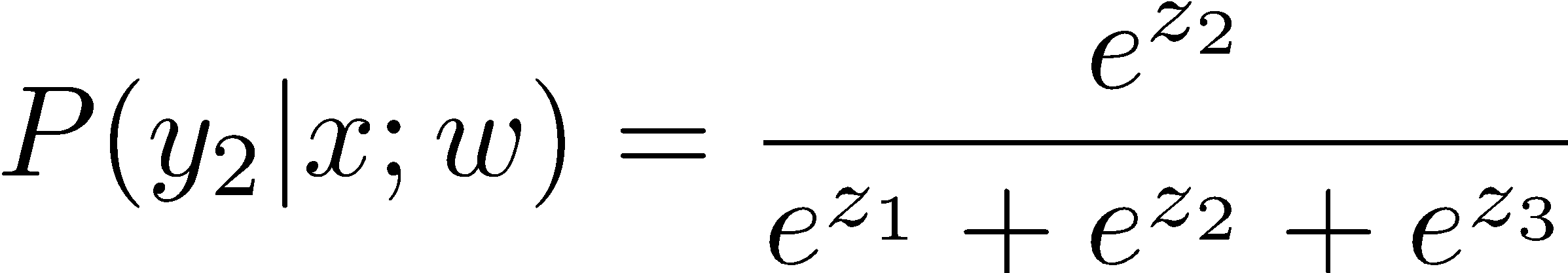 f3(x)
z3
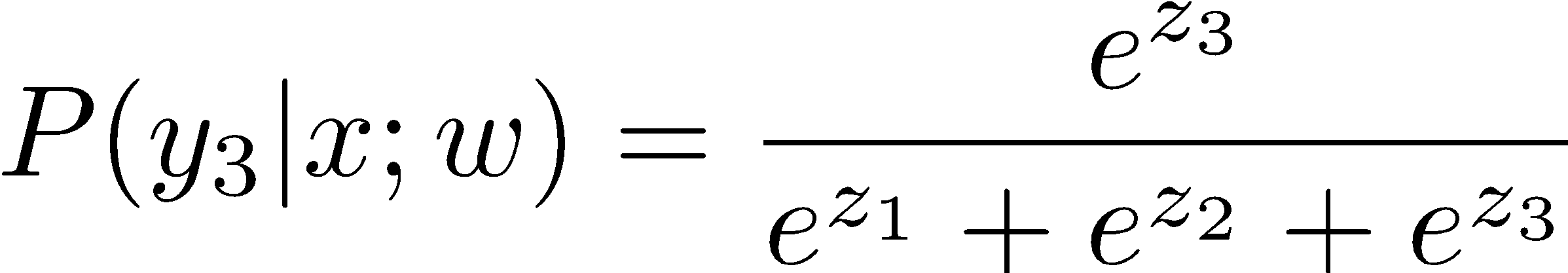 …
fK(x)
Deep Neural Network = Also learn the features!
f1(x)
z1
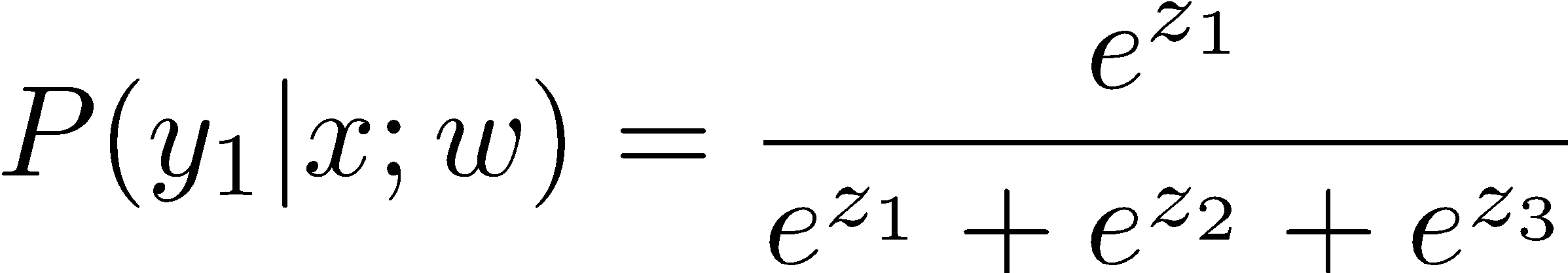 softmax
f2(x)
z2
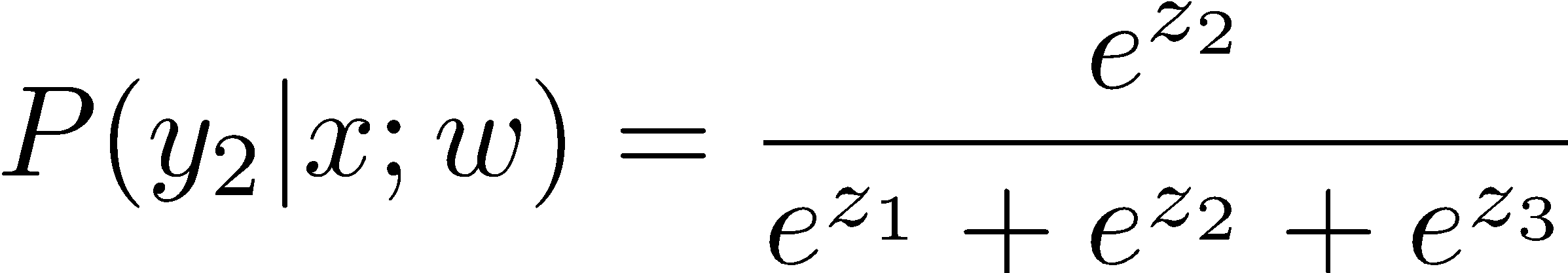 f3(x)
z3
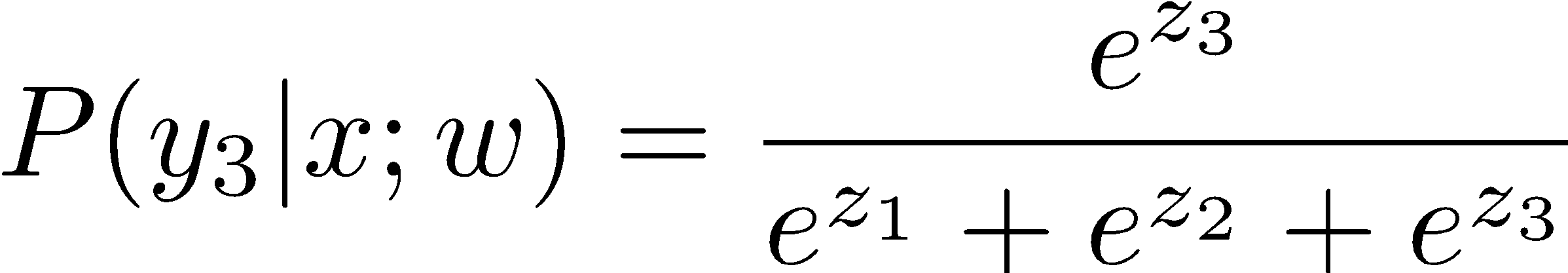 …
fK(x)
Deep Neural Network = Also learn the features!
x1
f1(x)
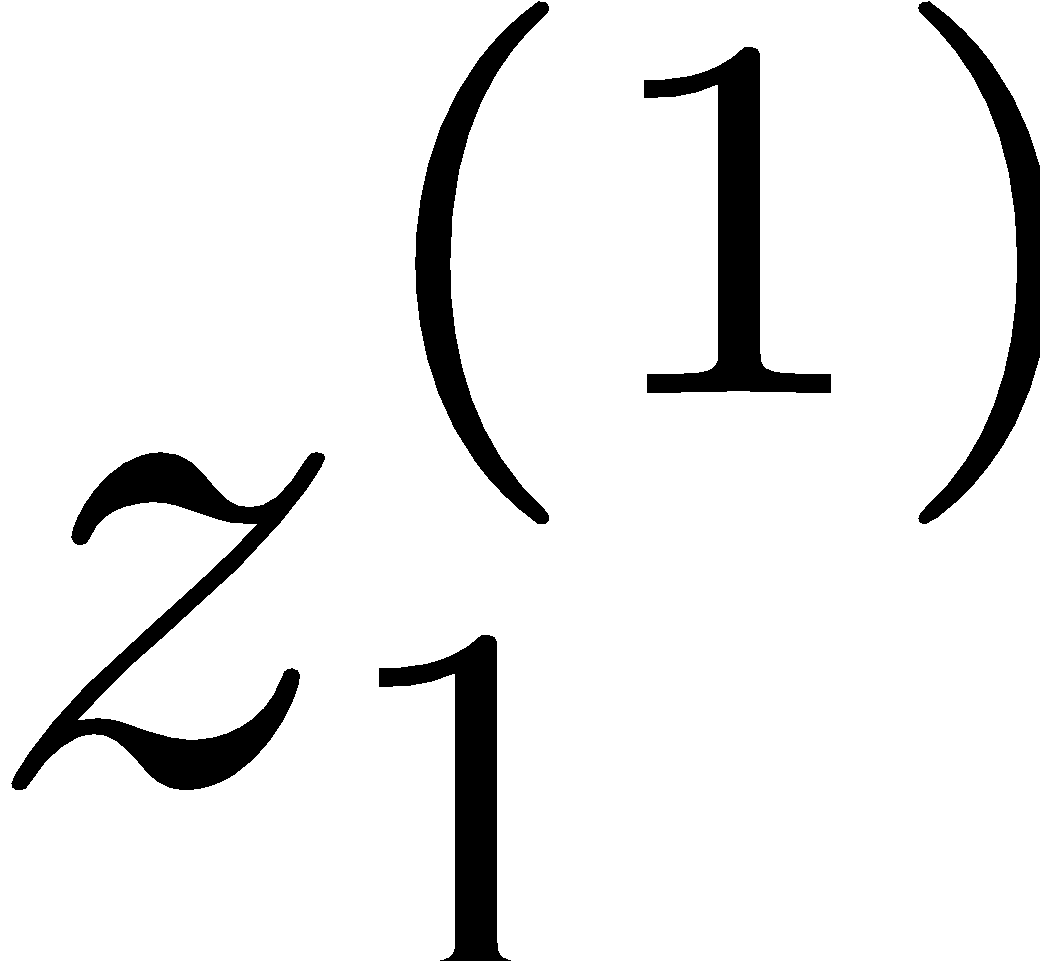 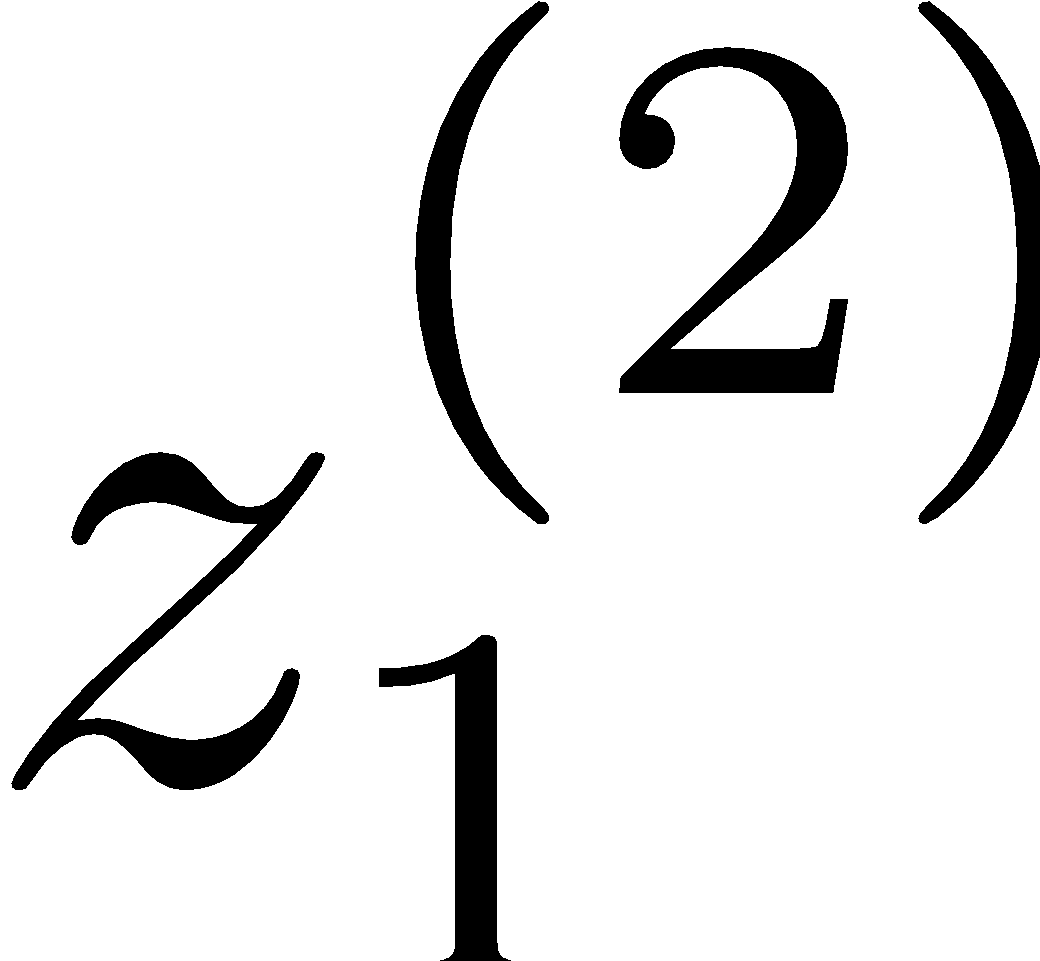 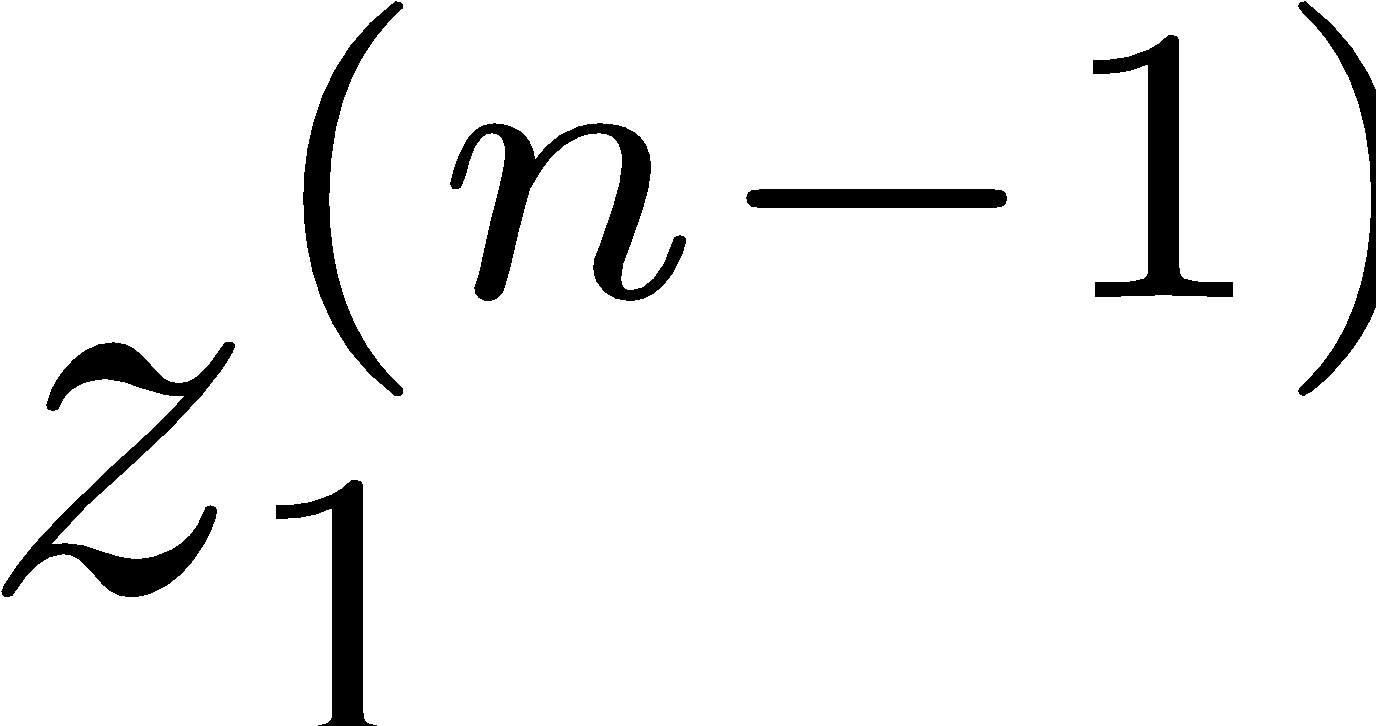 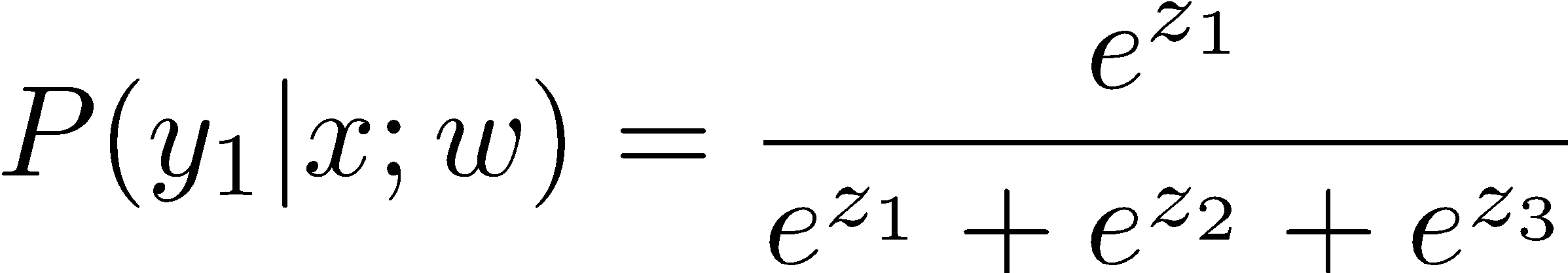 softmax
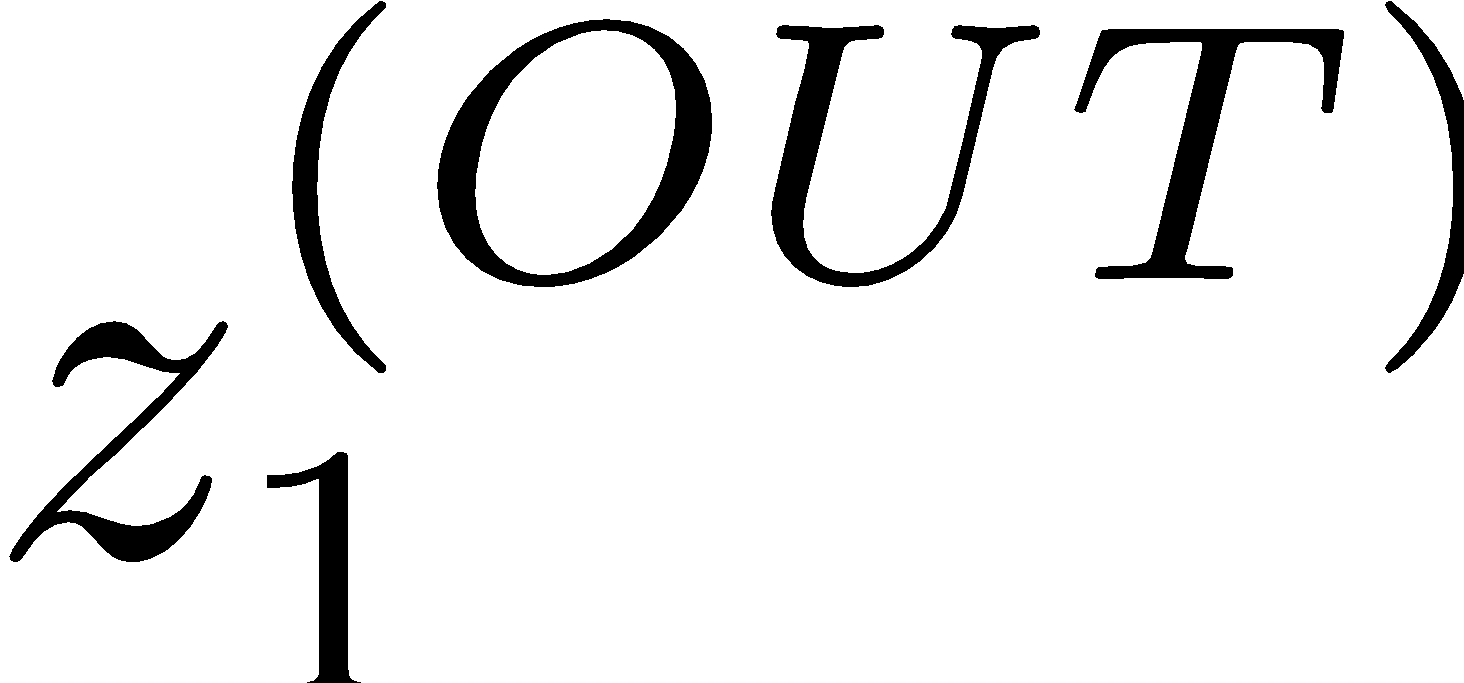 x2
f2(x)
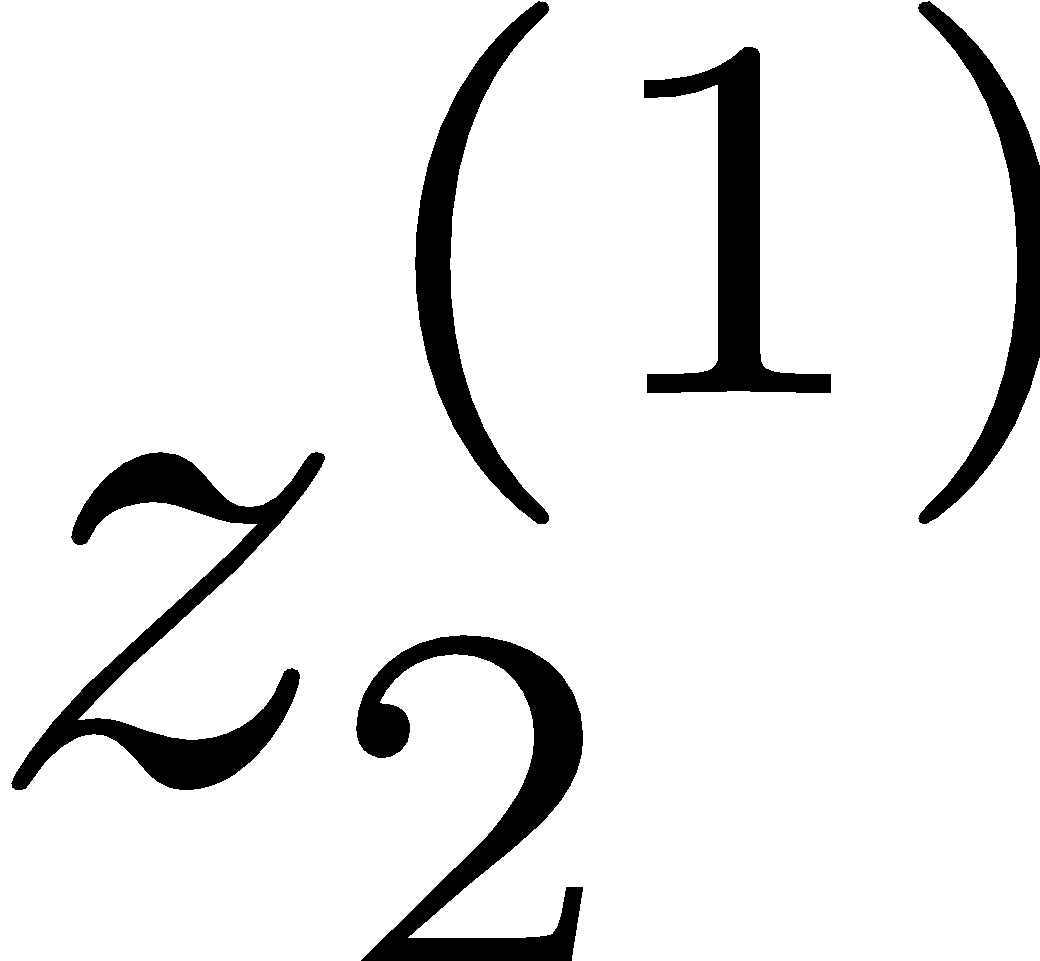 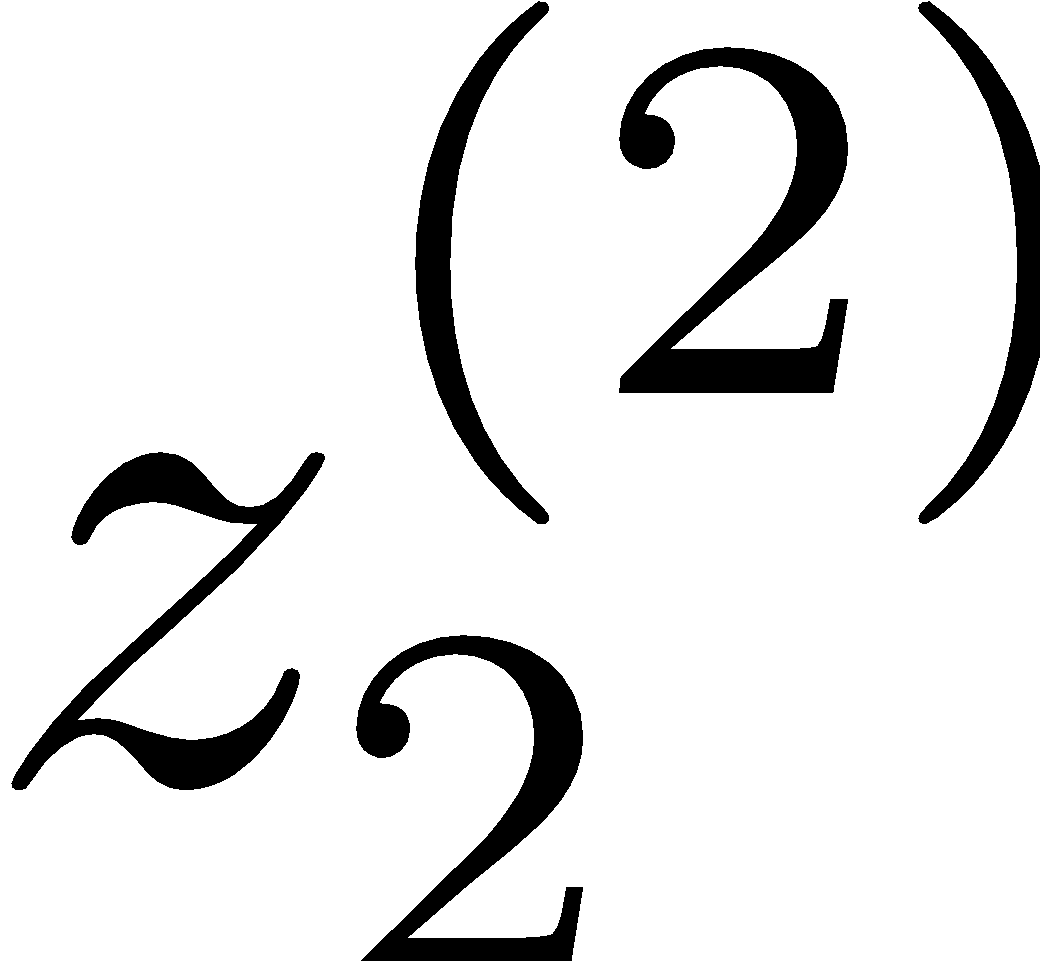 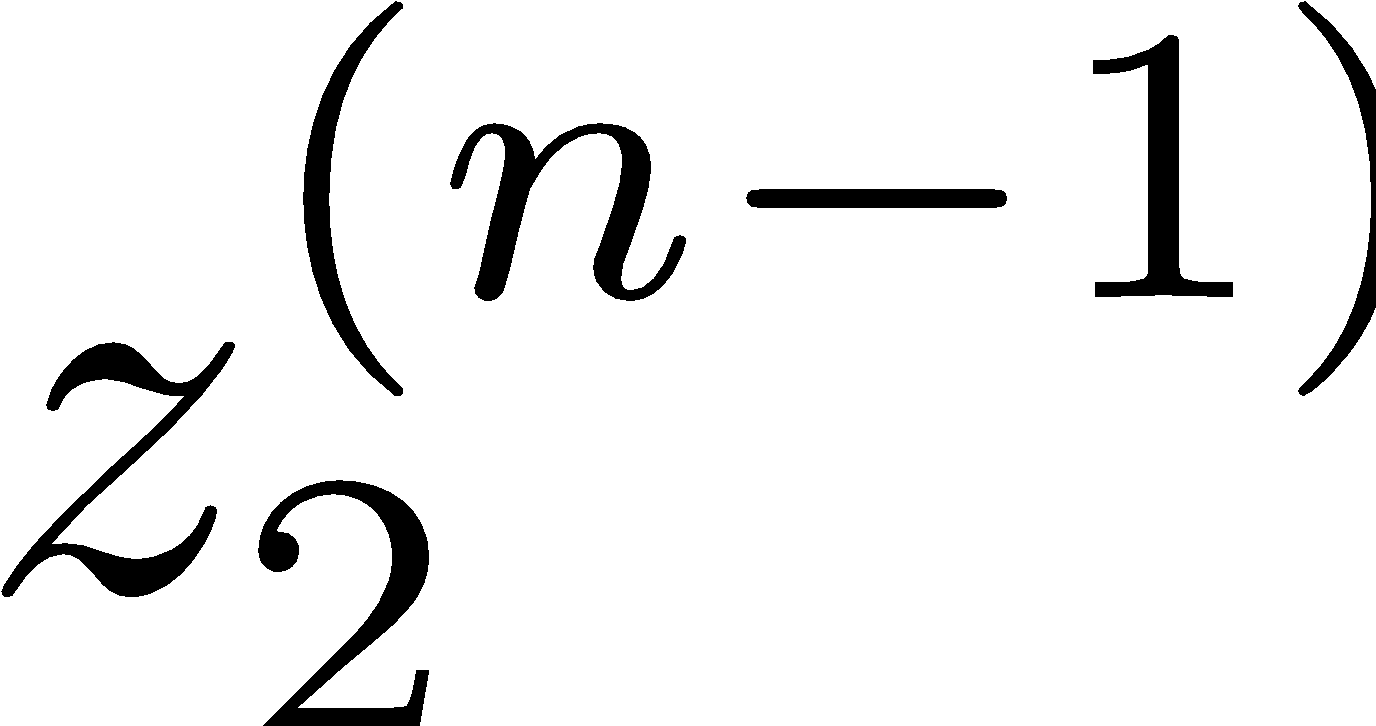 …
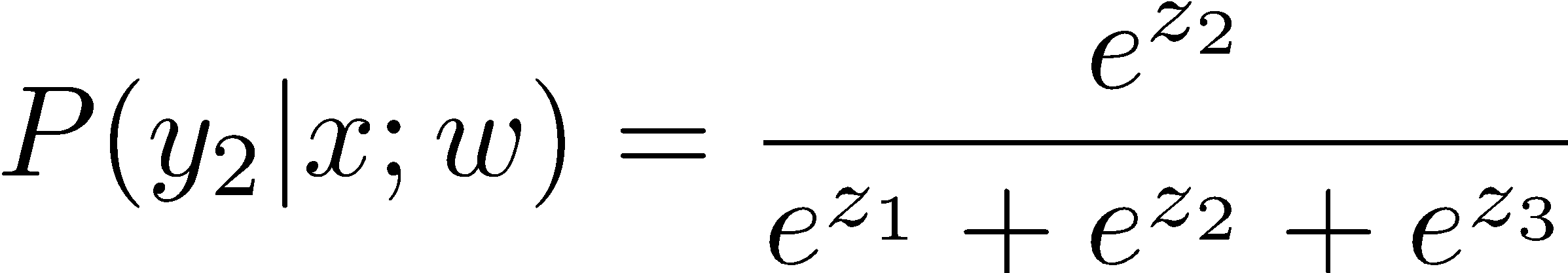 x3
f3(x)
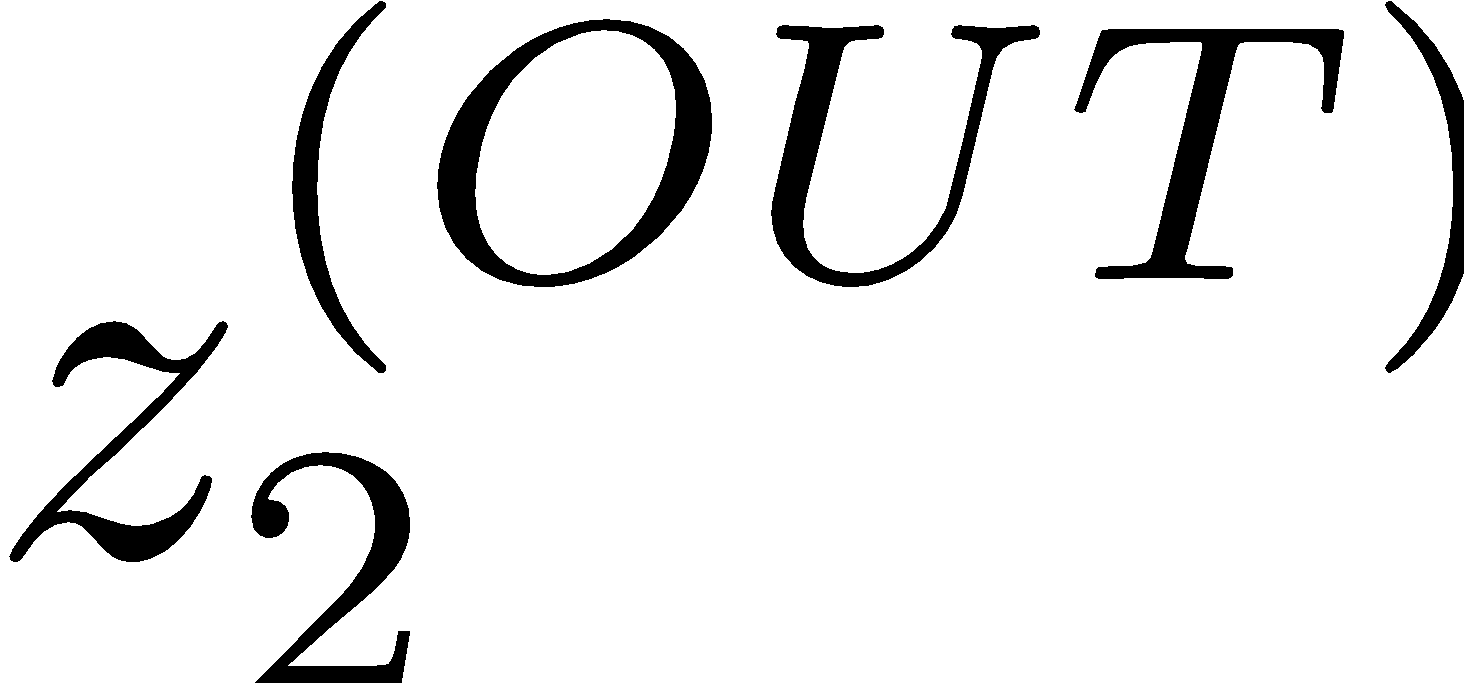 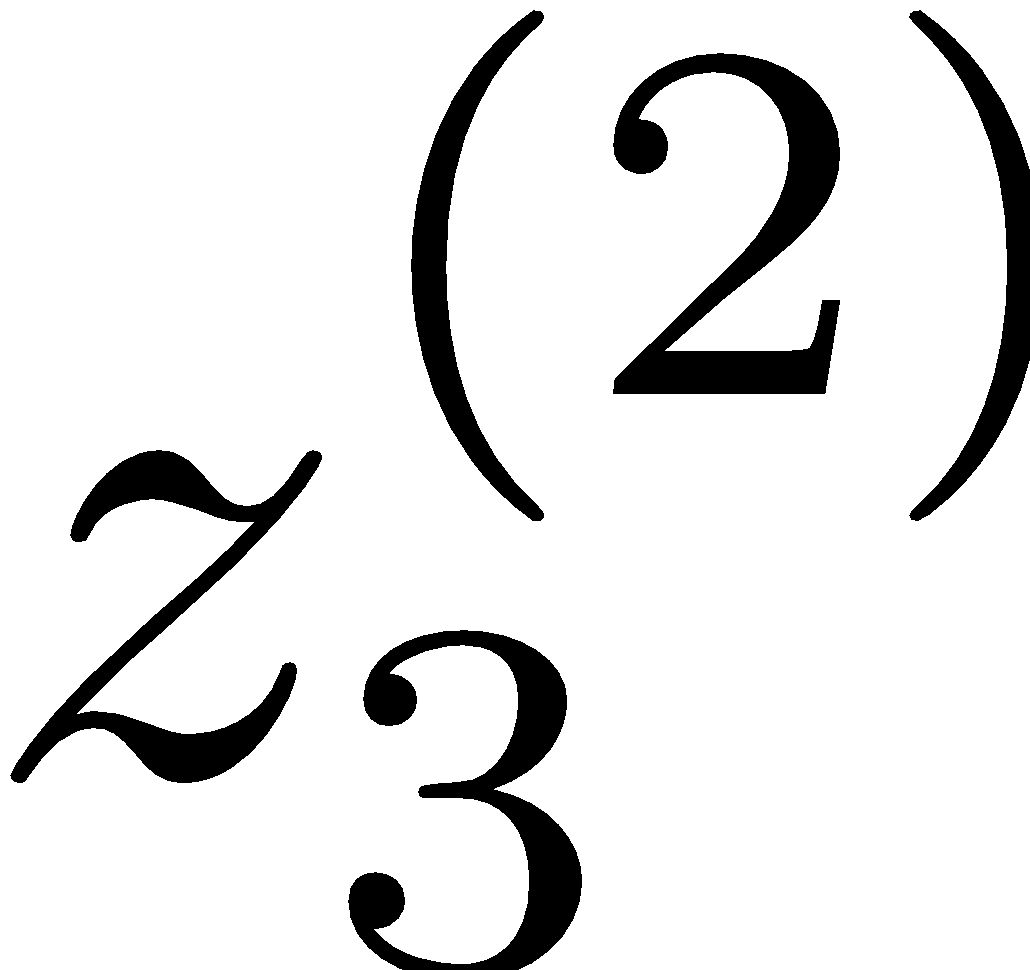 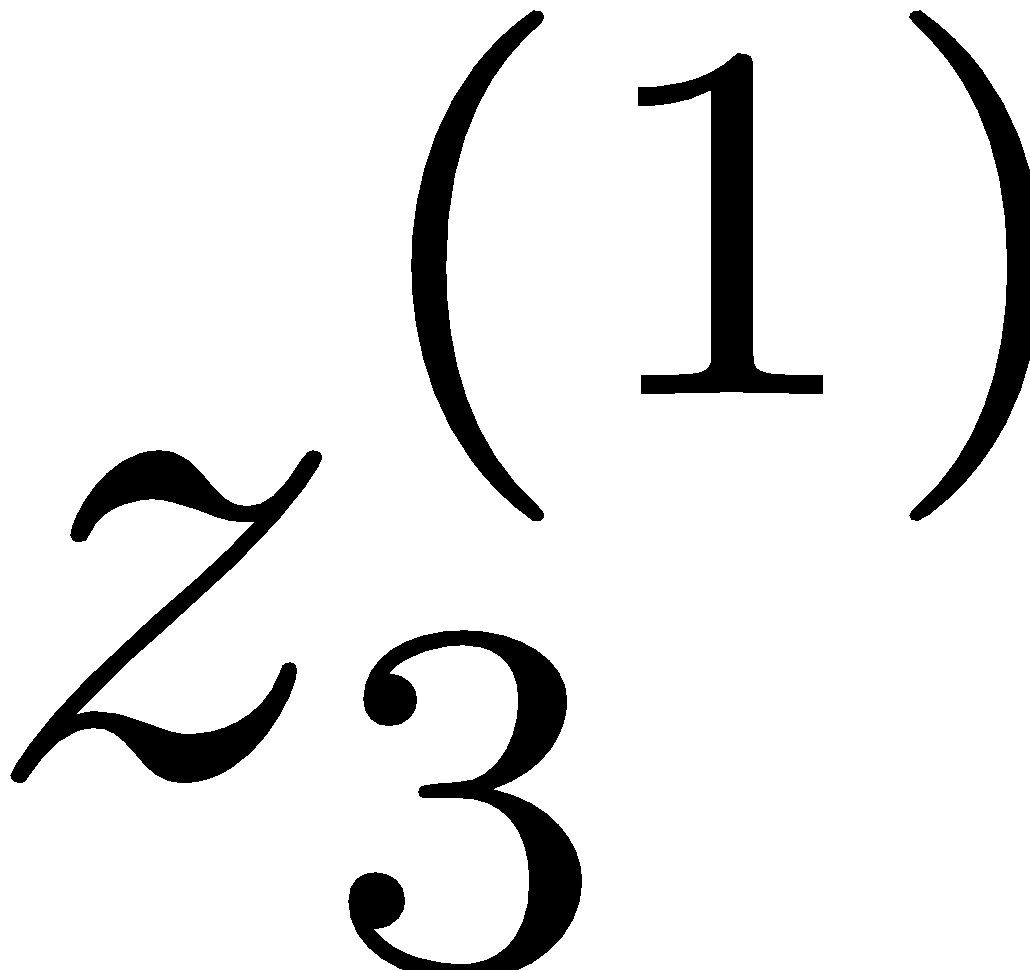 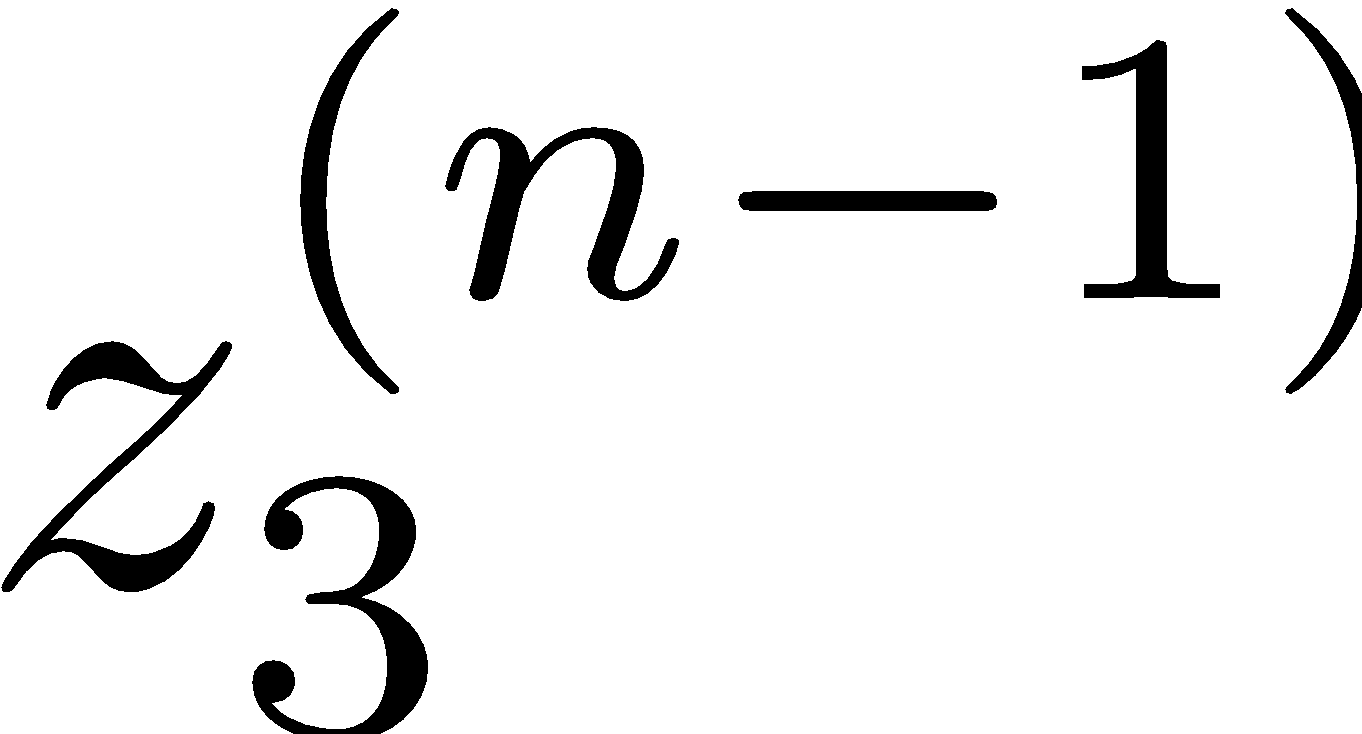 …
…
…
…
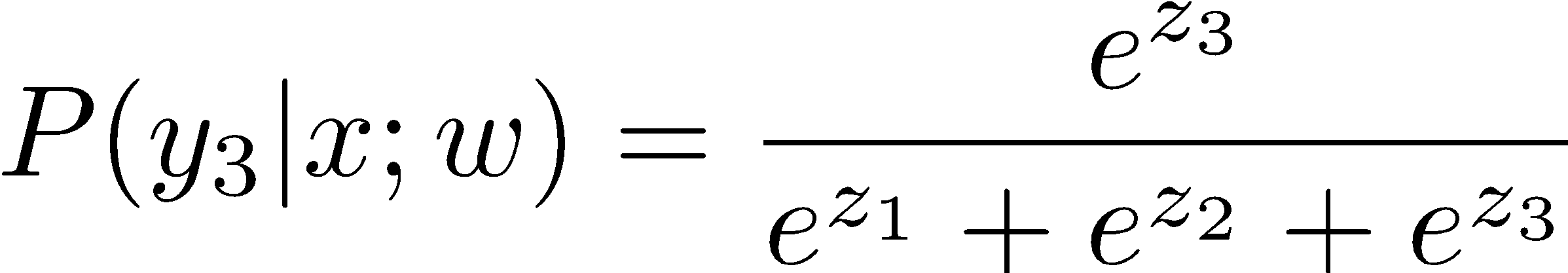 …
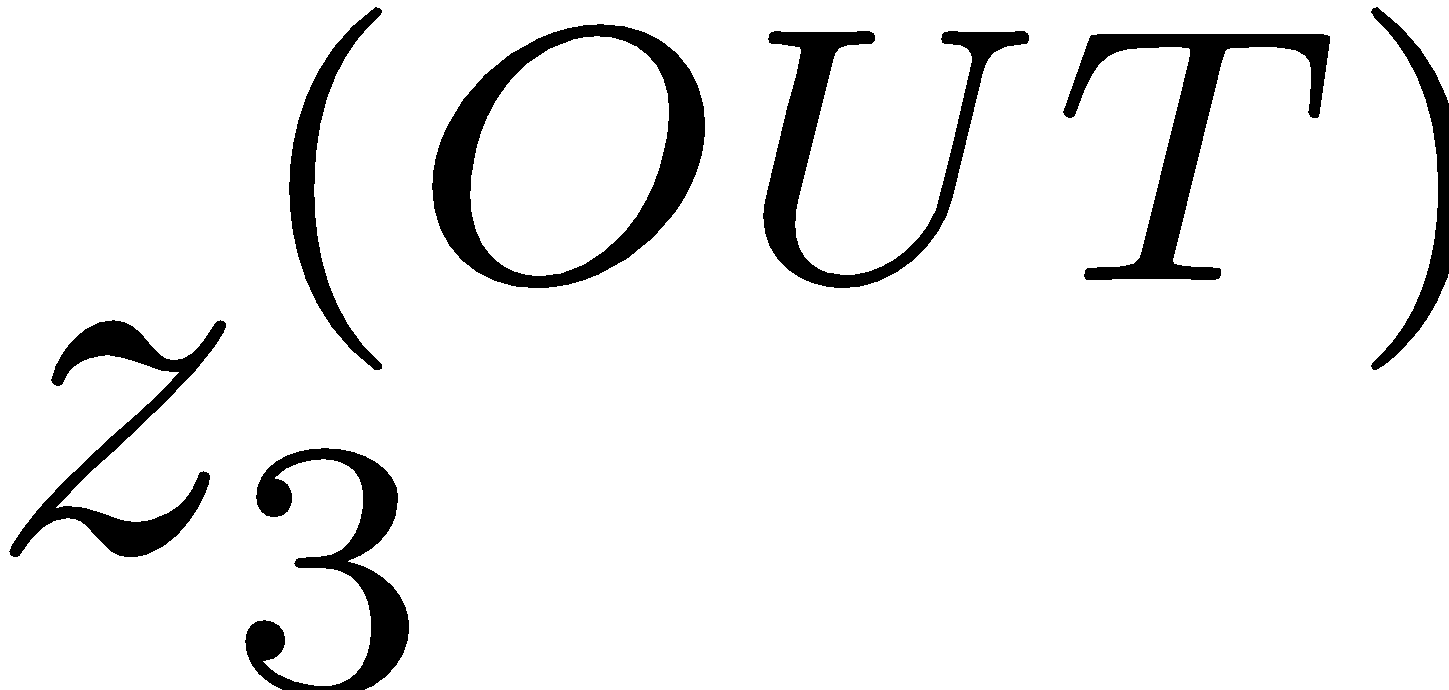 xL
fK(x)
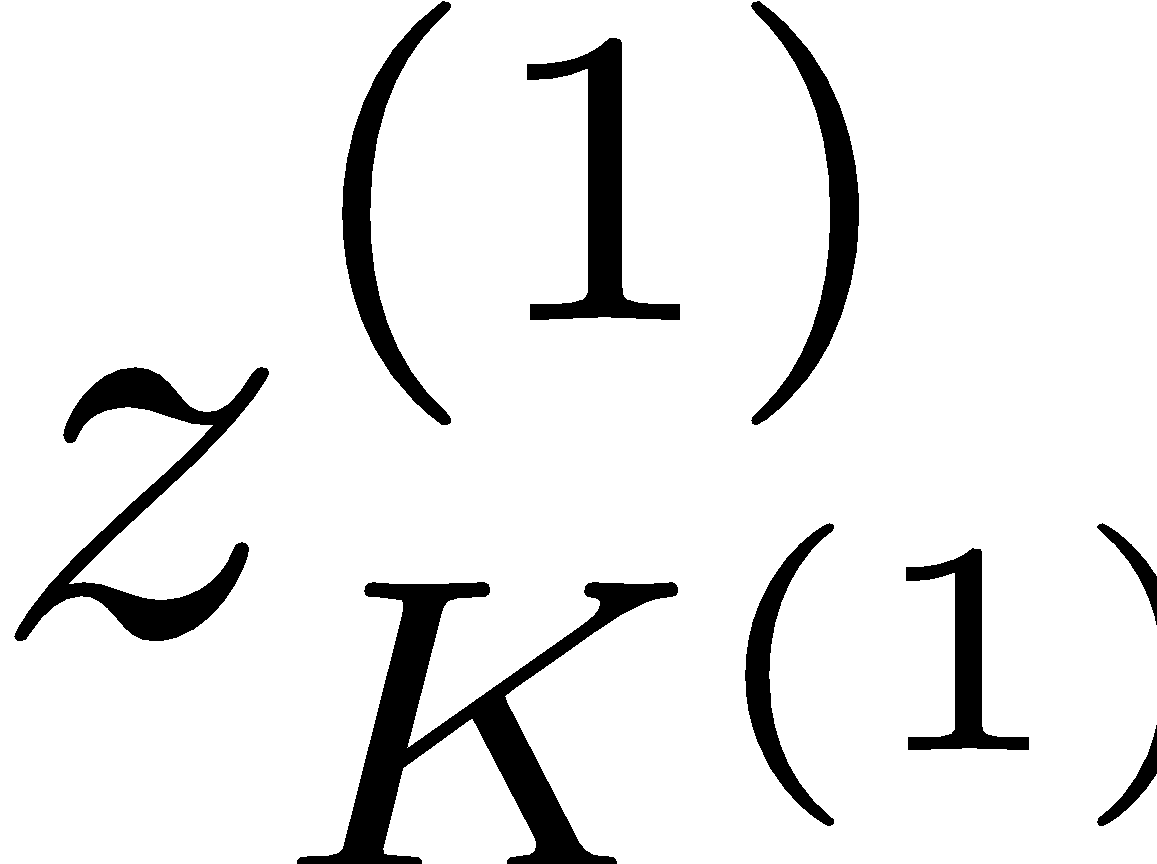 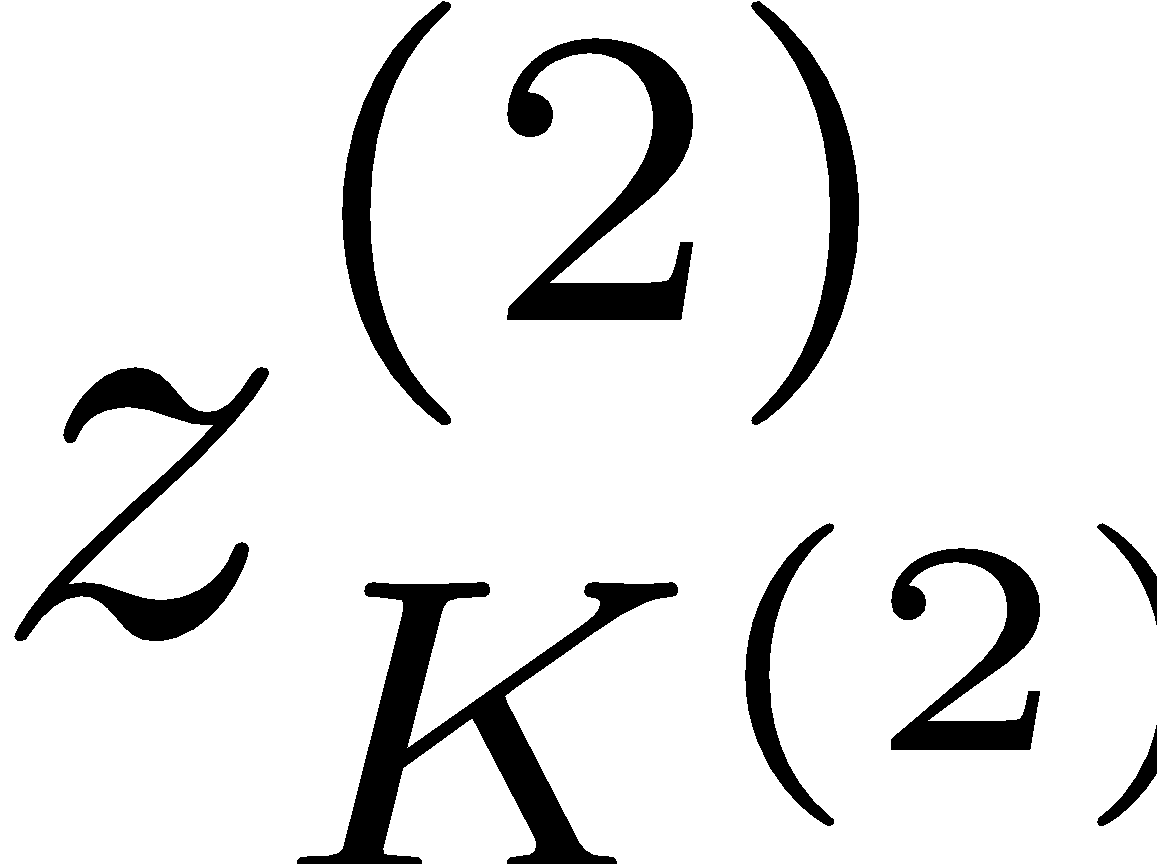 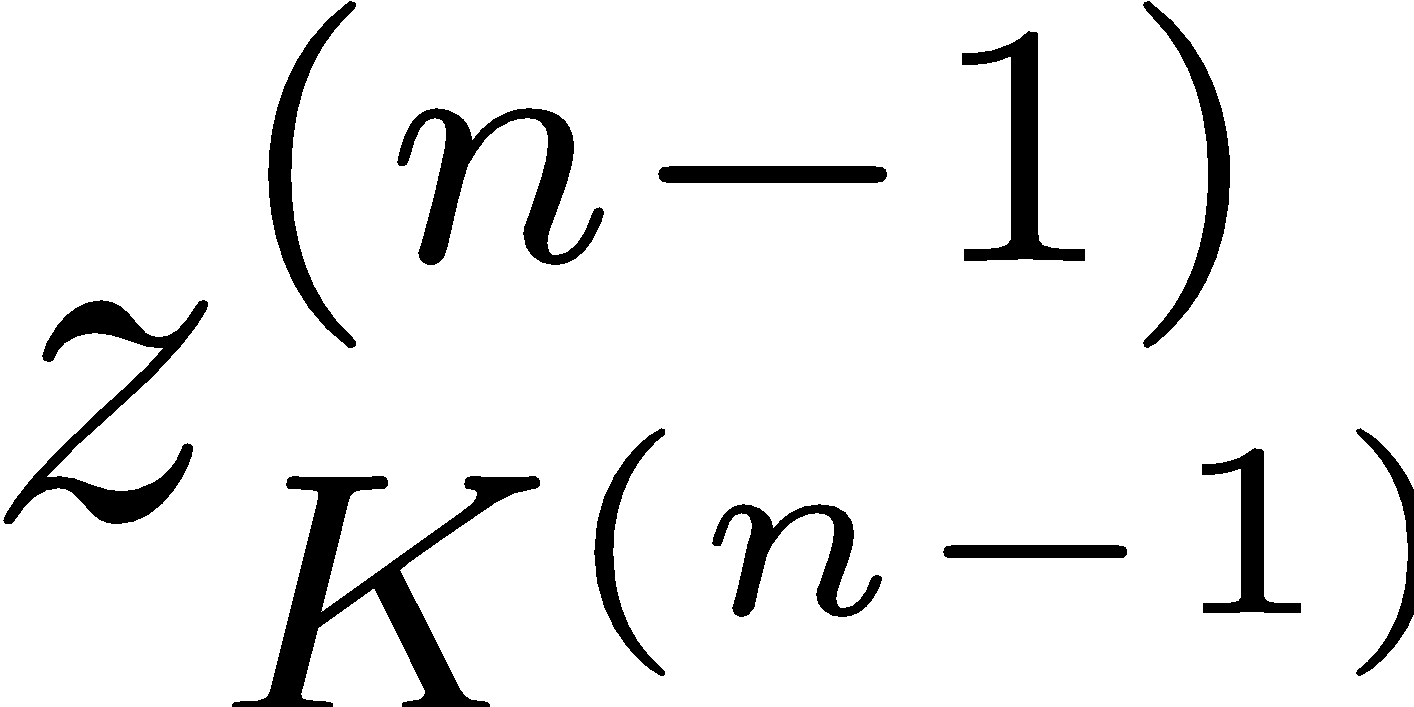 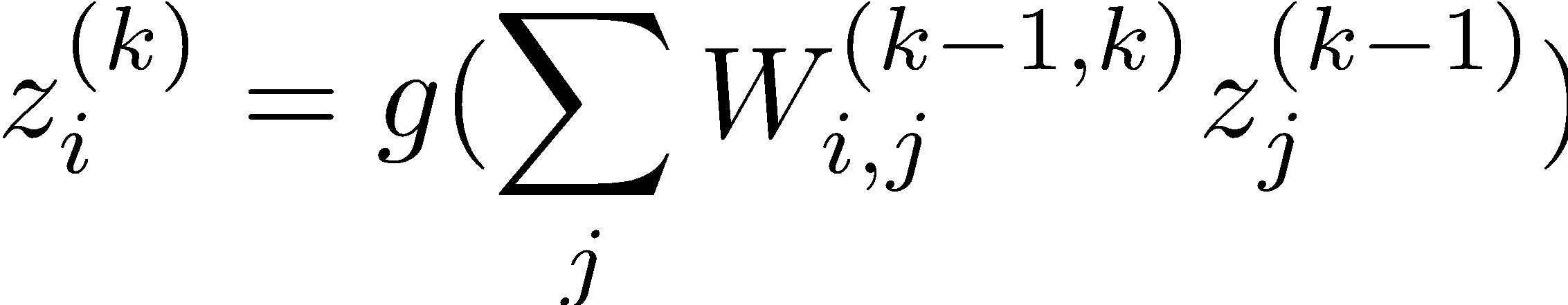 g = nonlinear activation function
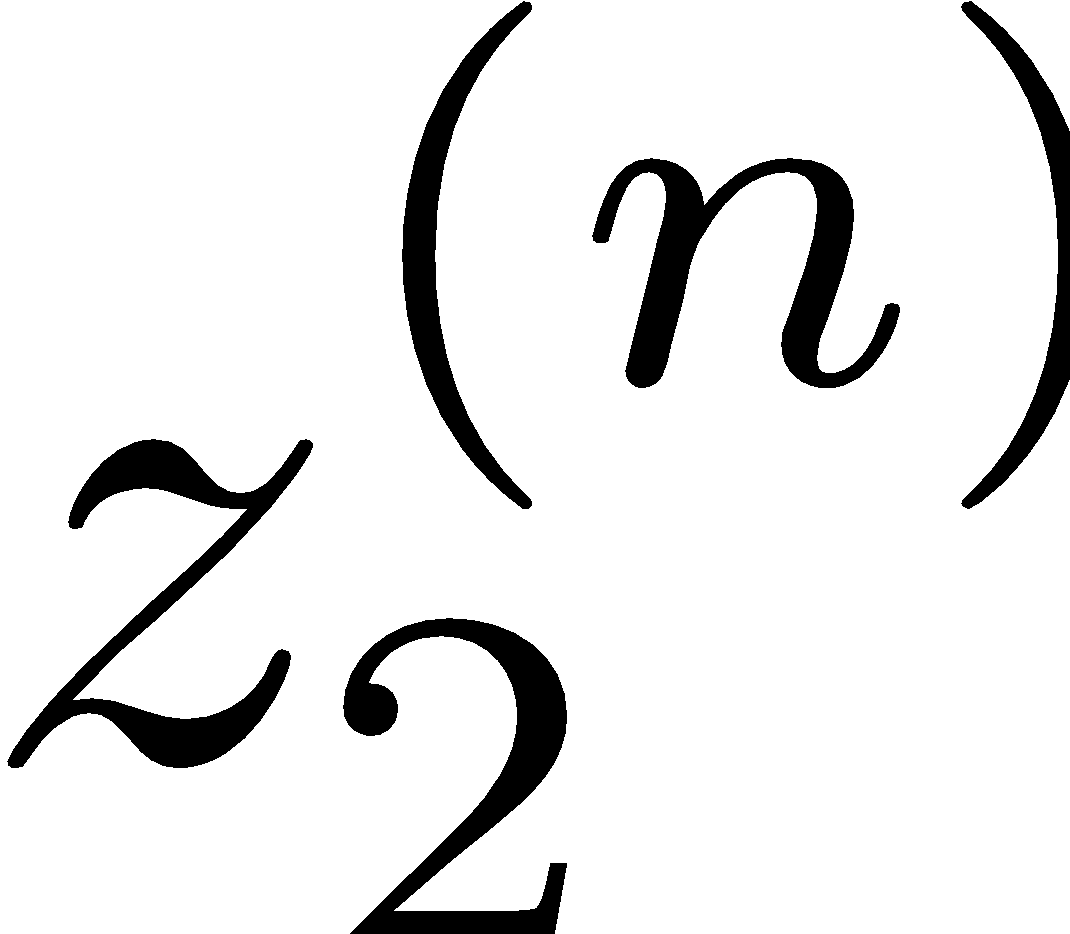 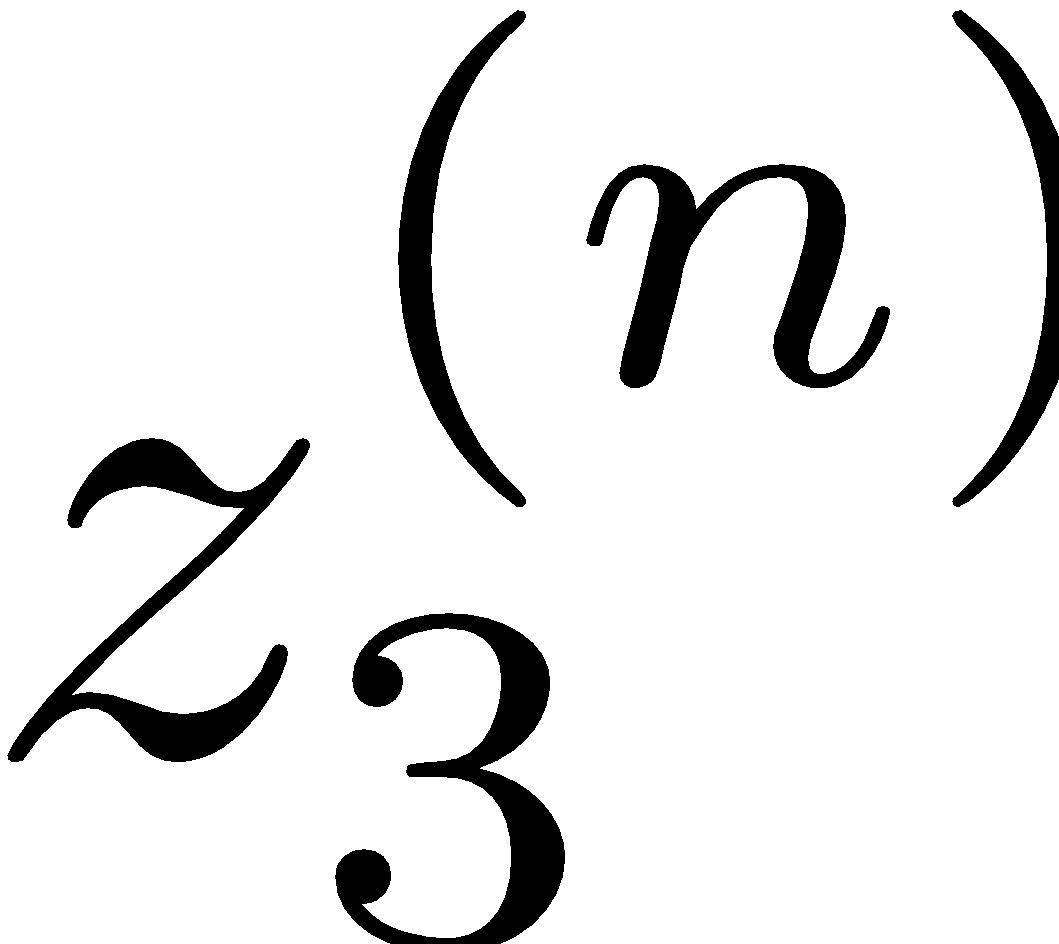 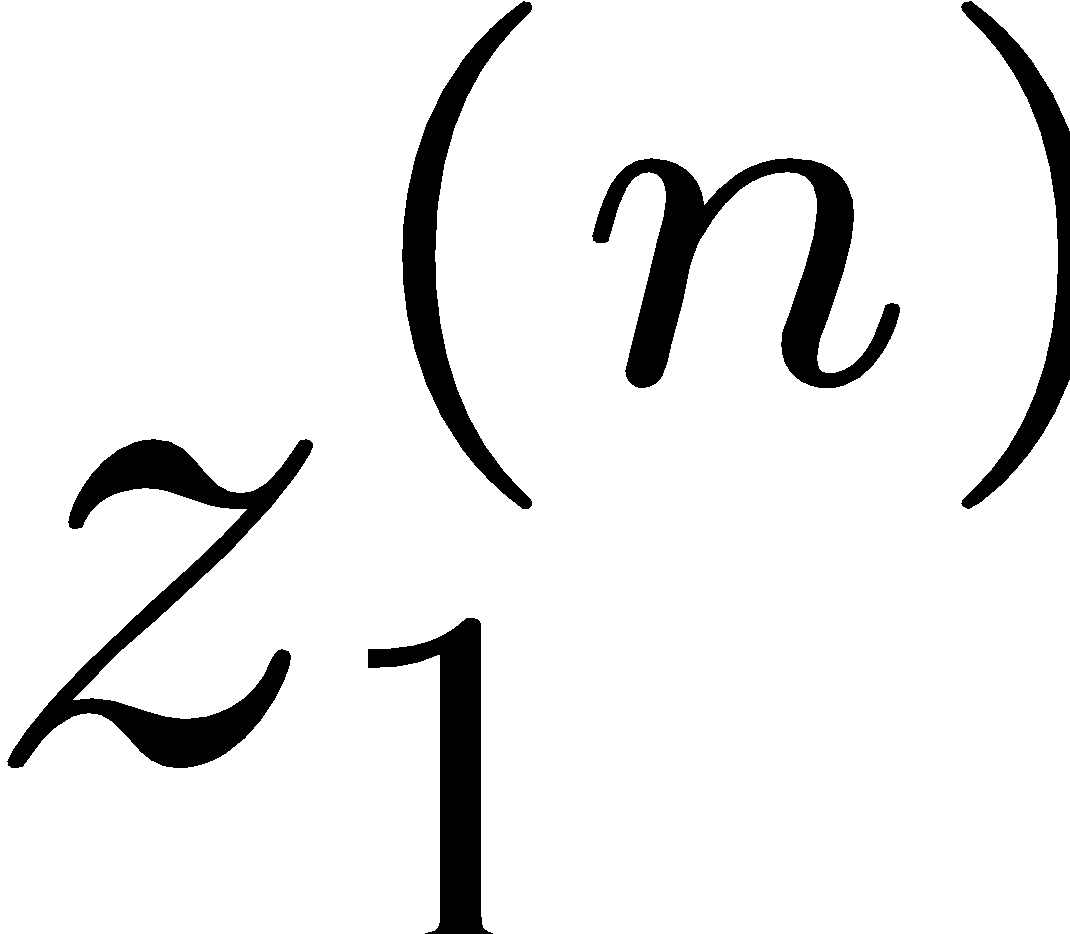 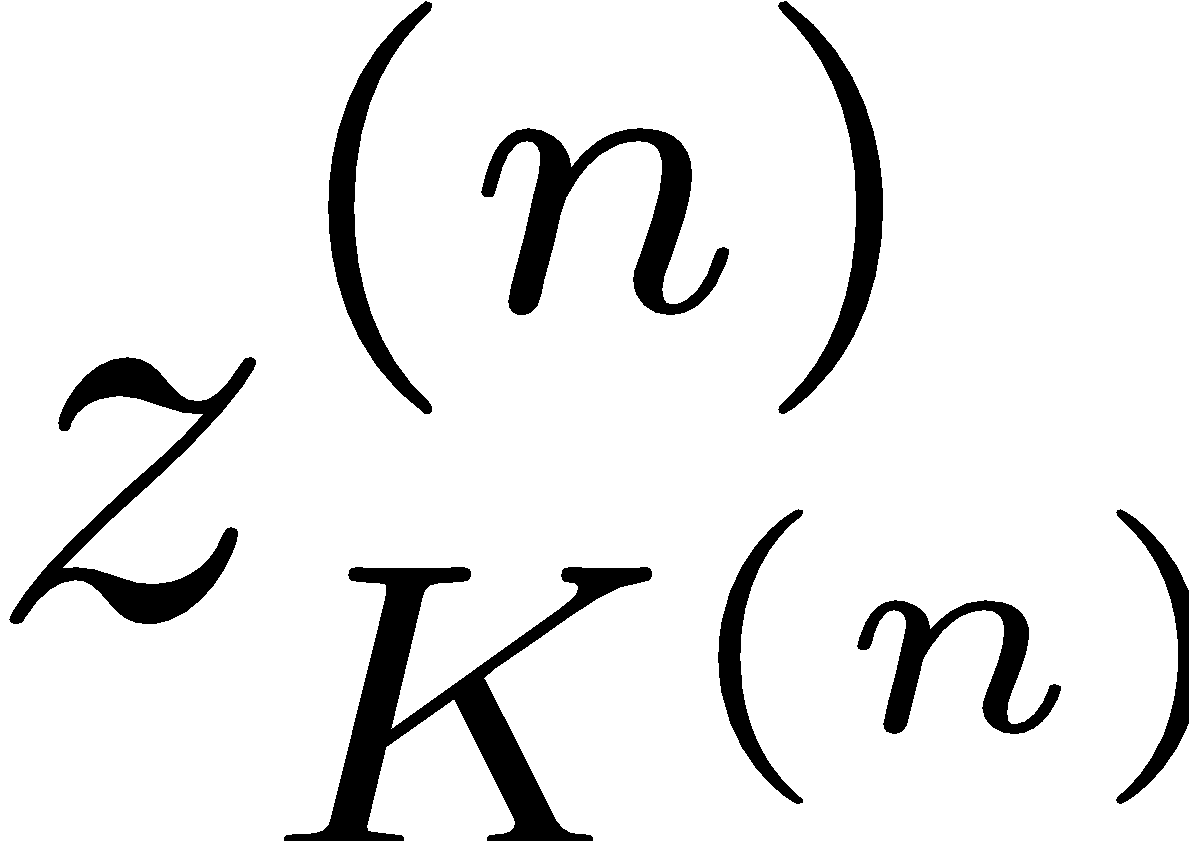 Deep Neural Network = Also learn the features!
x1
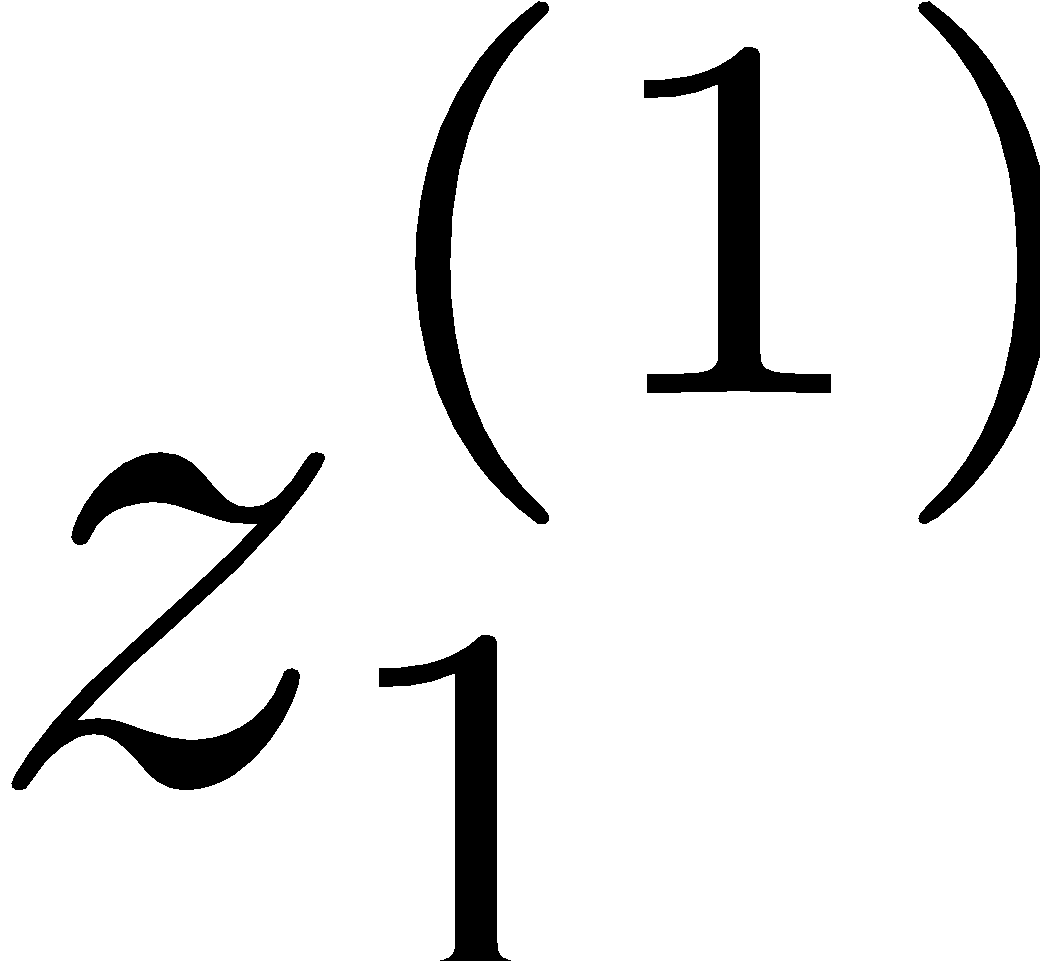 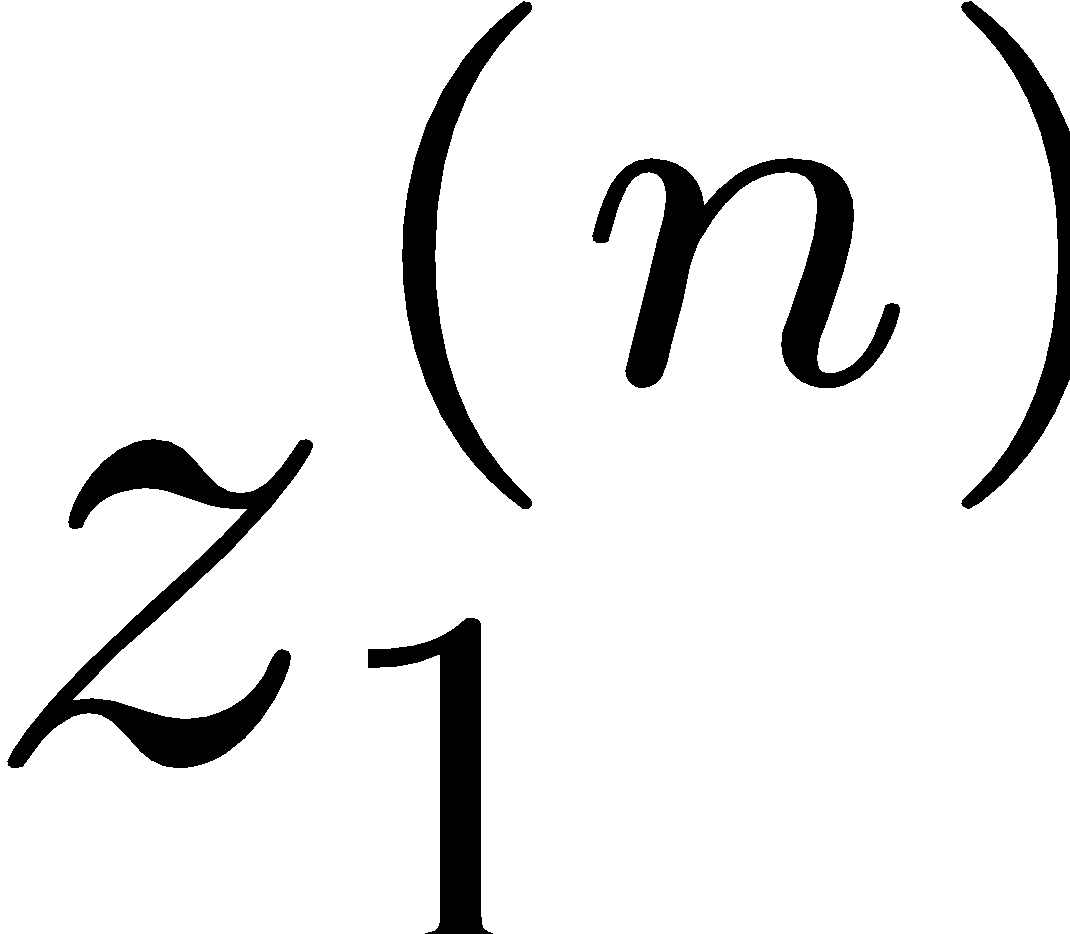 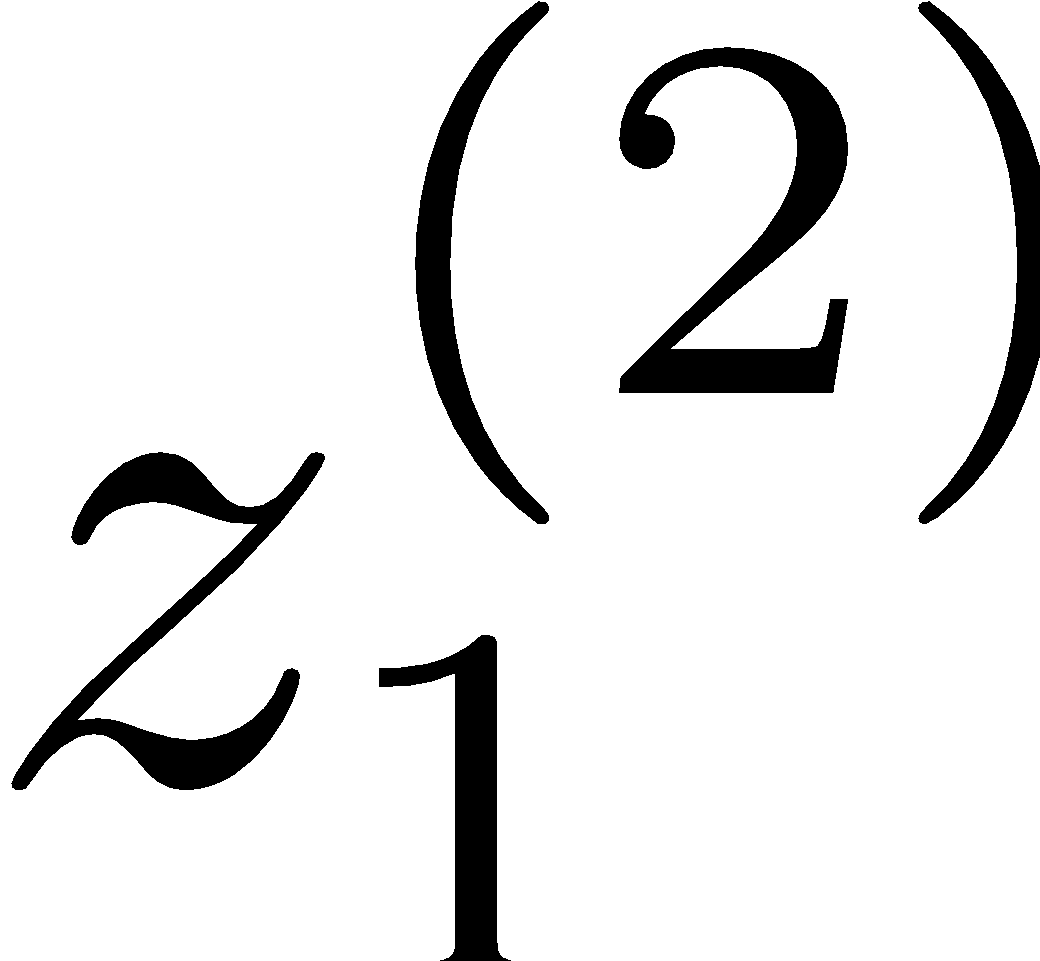 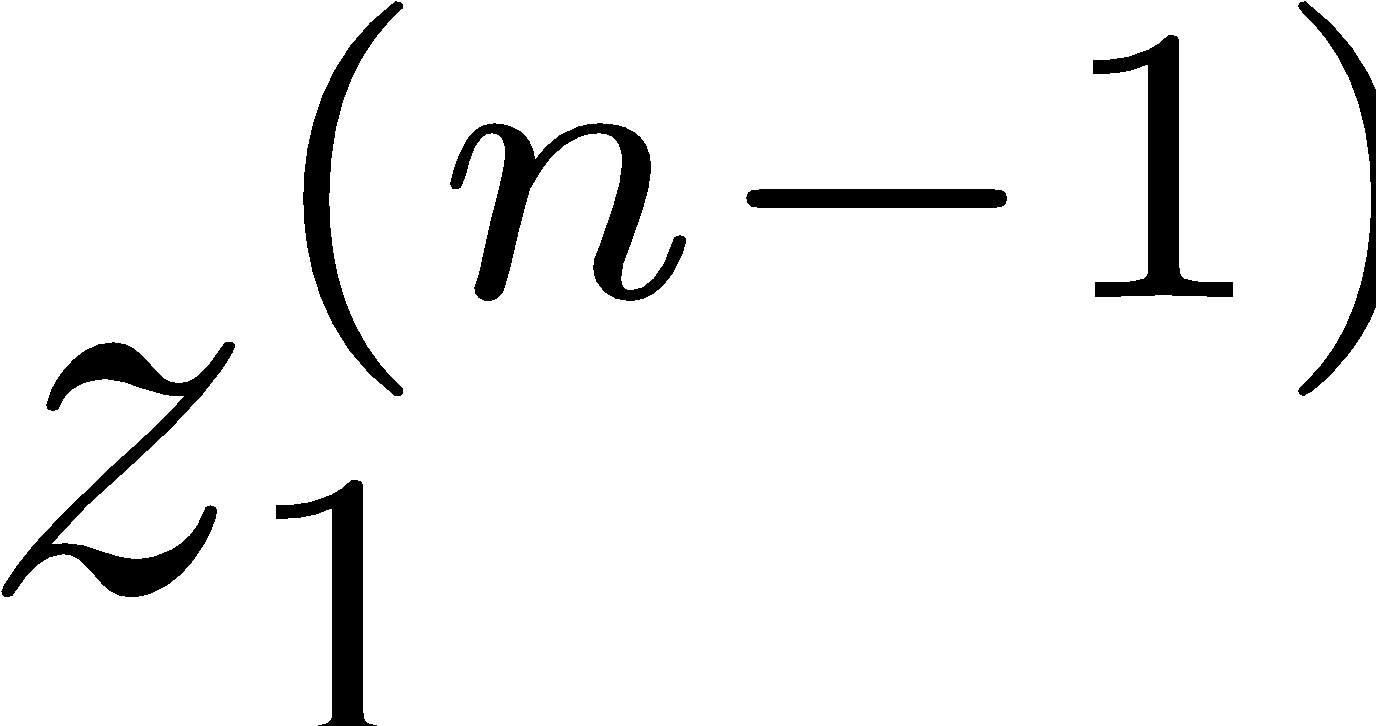 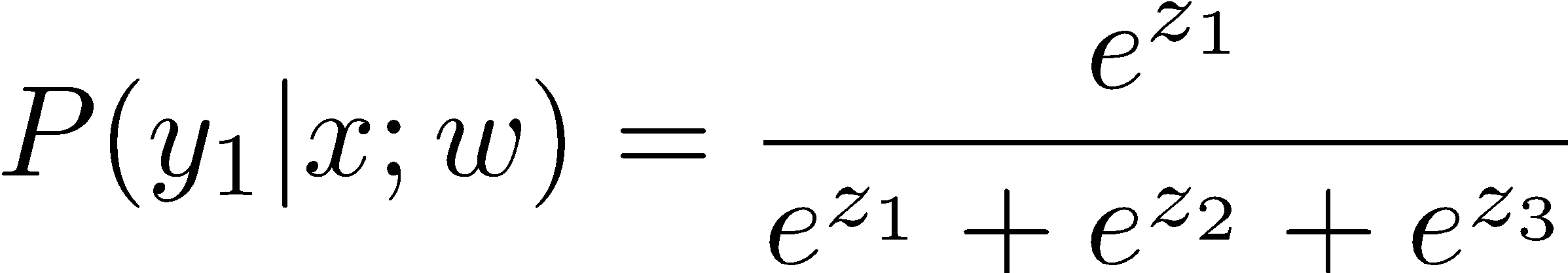 softmax
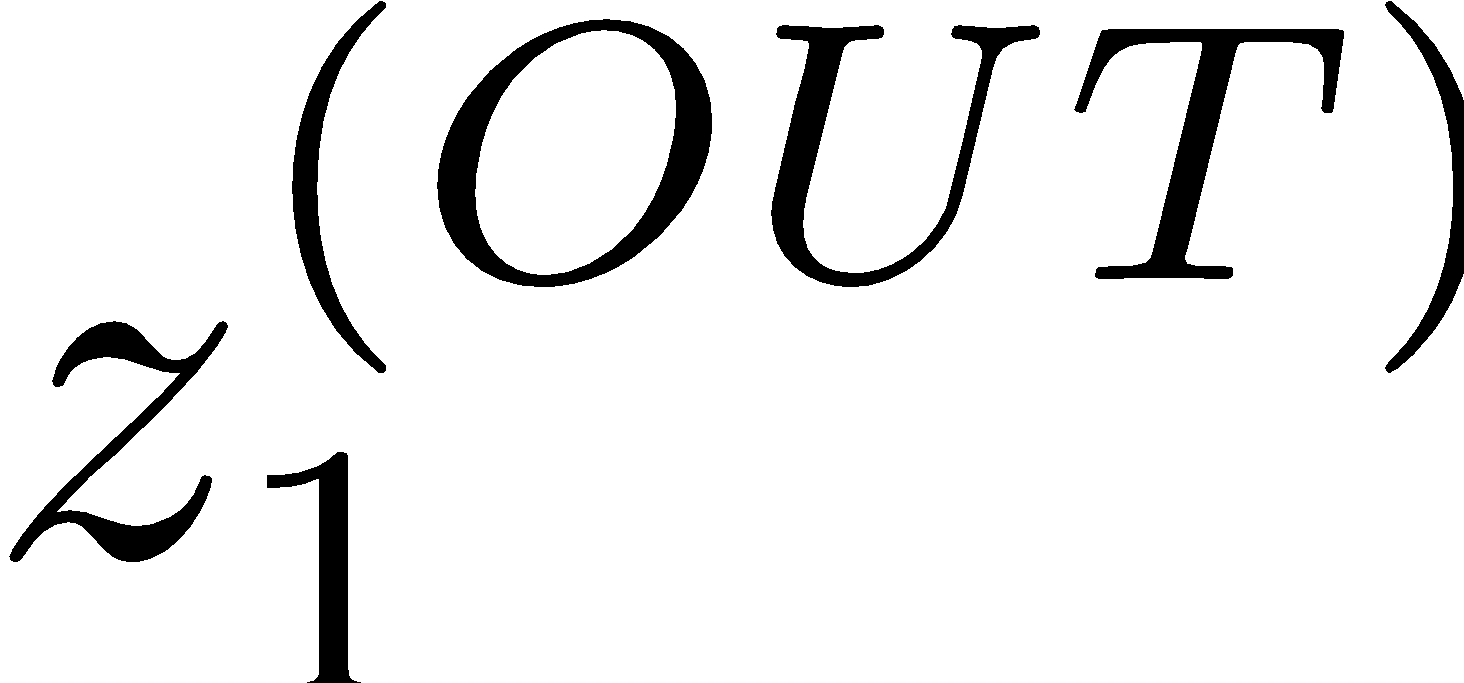 x2
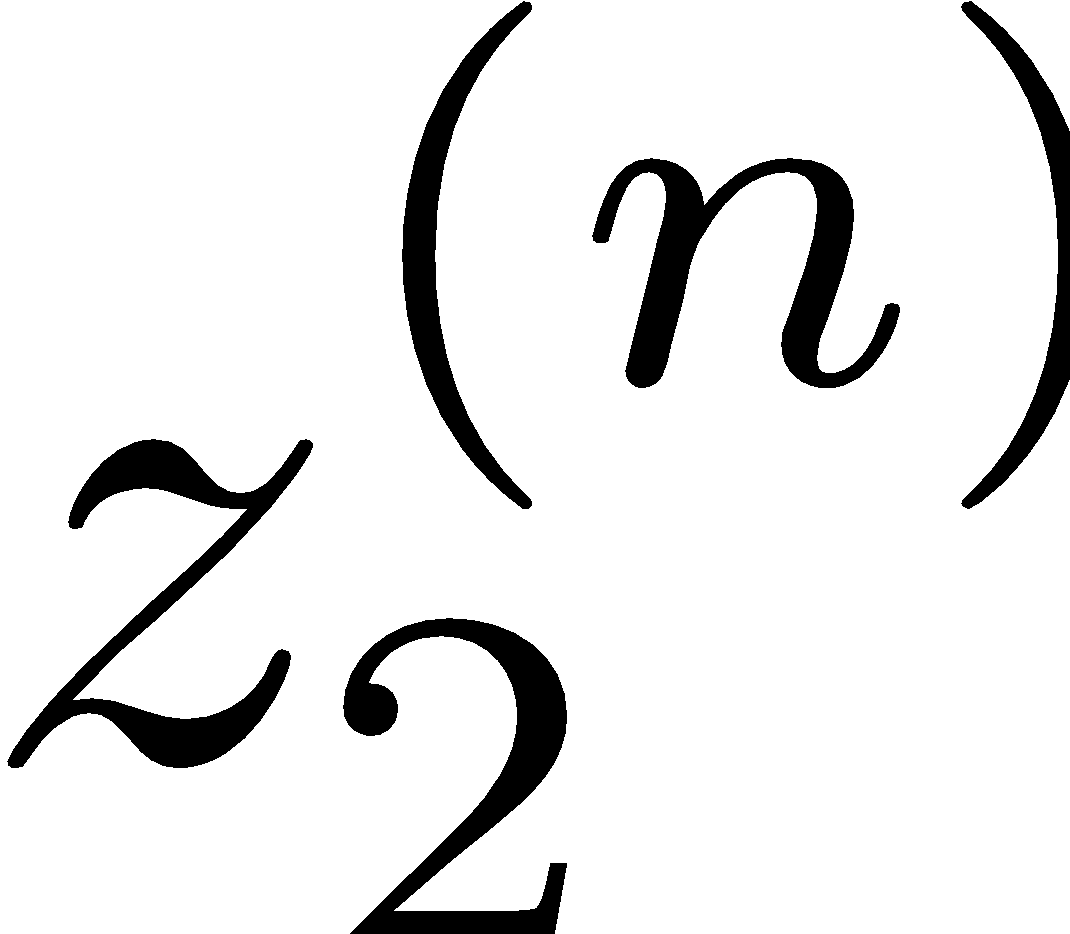 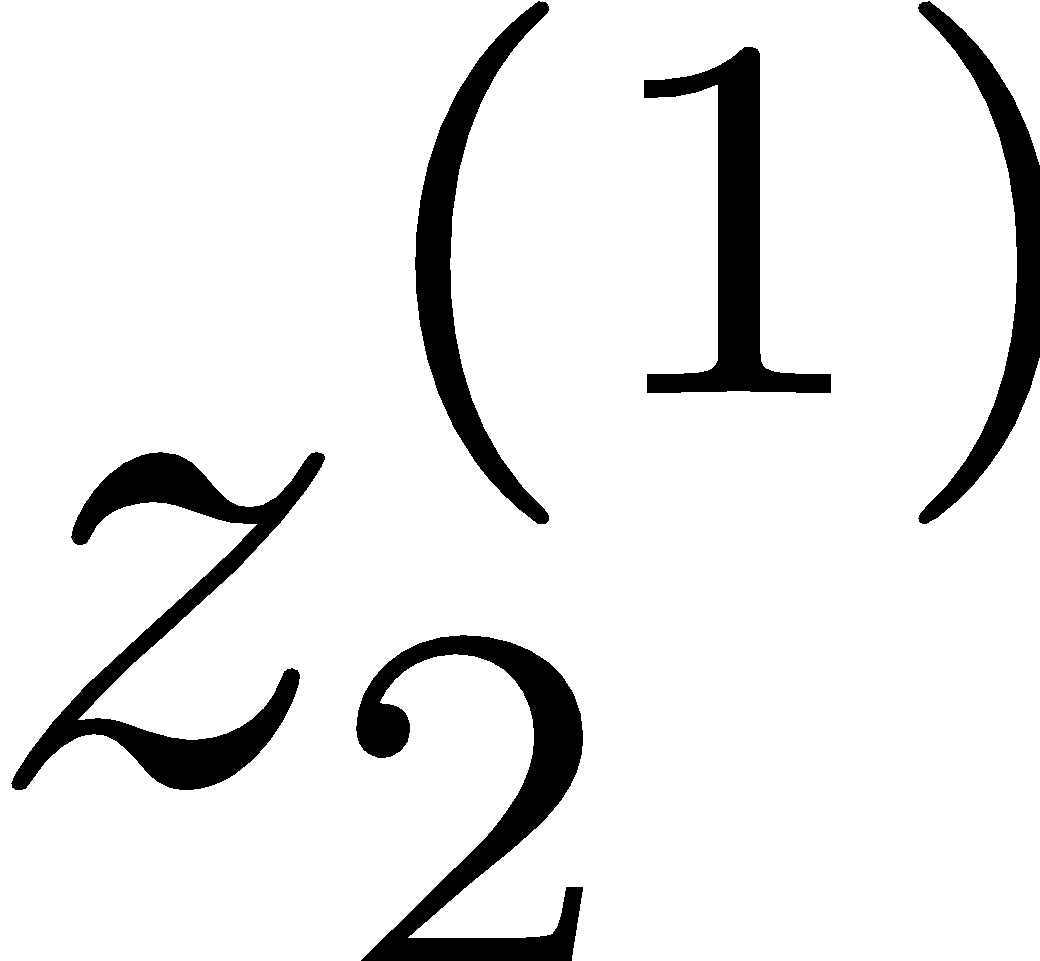 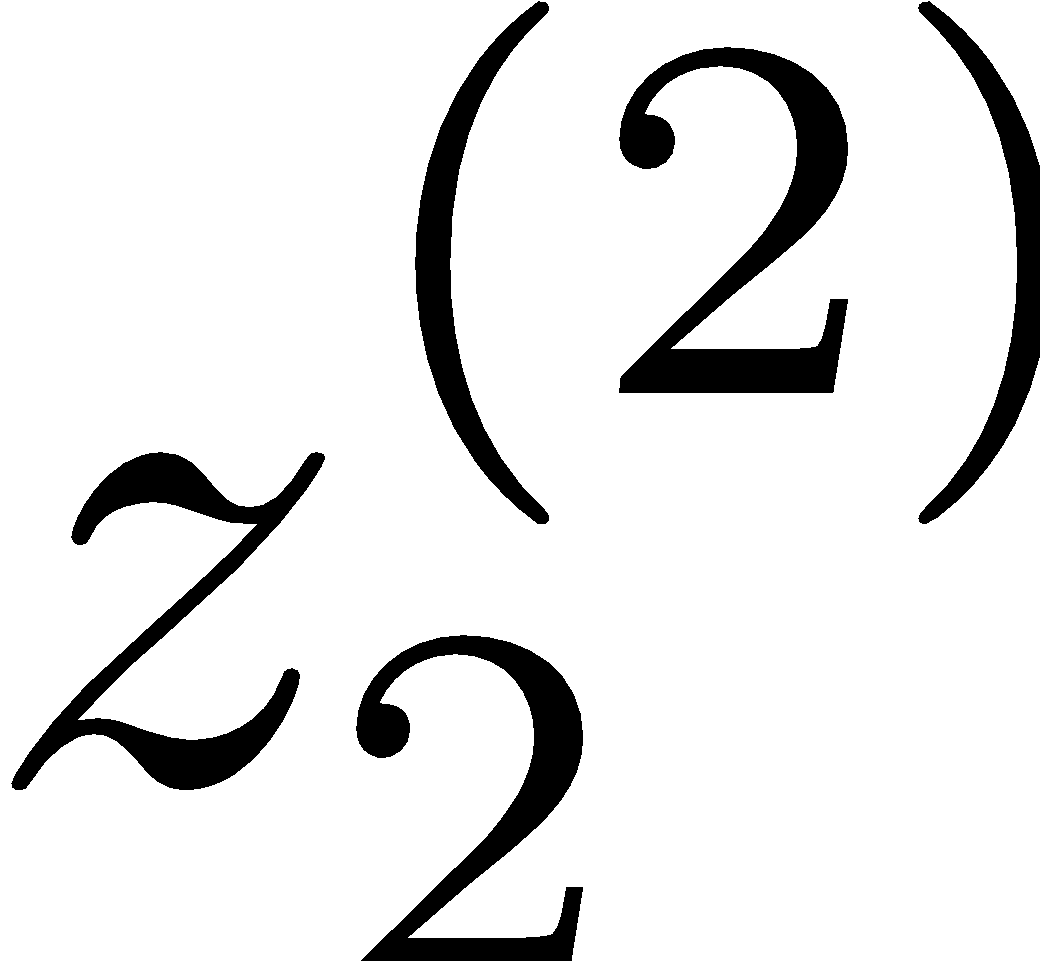 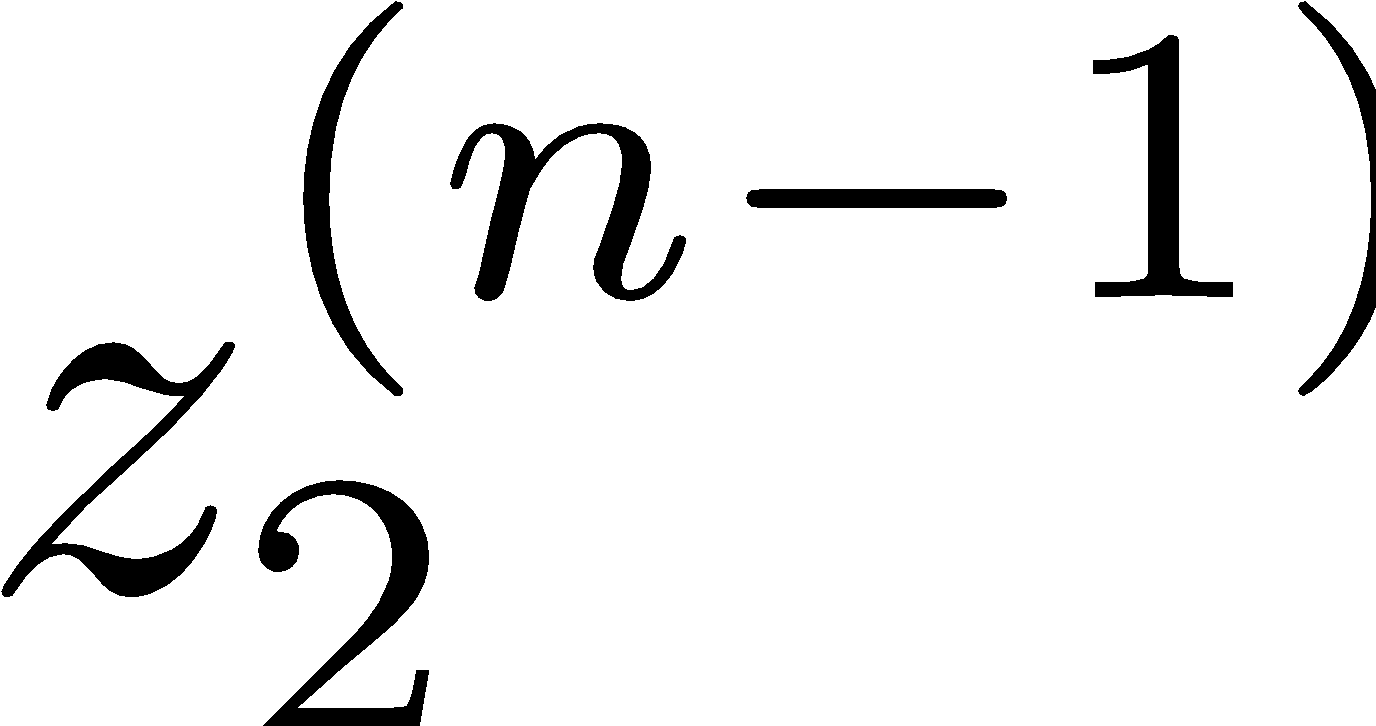 …
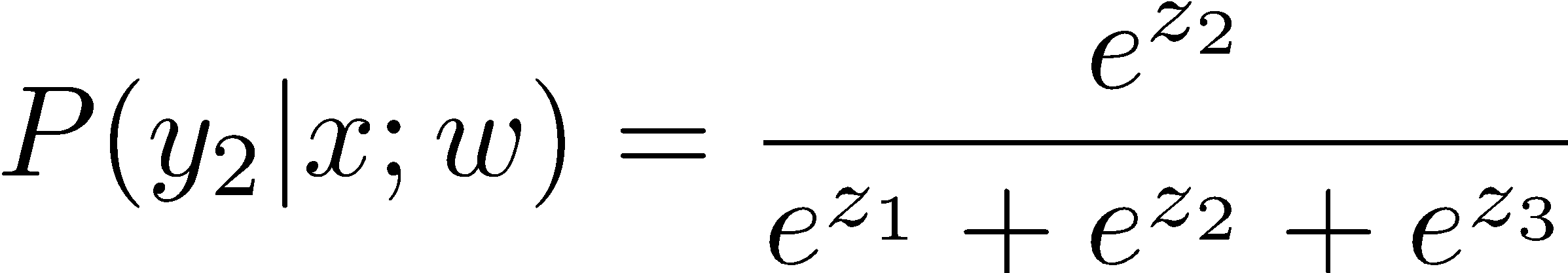 x3
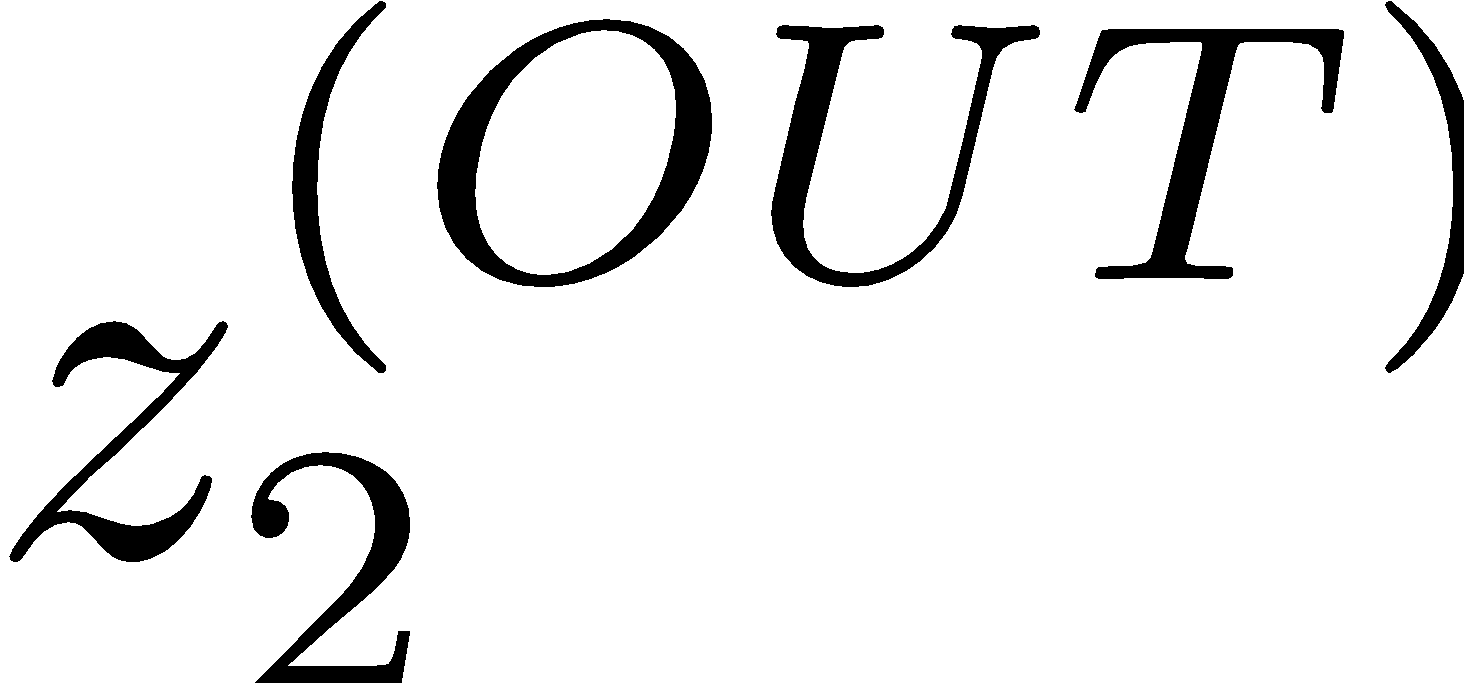 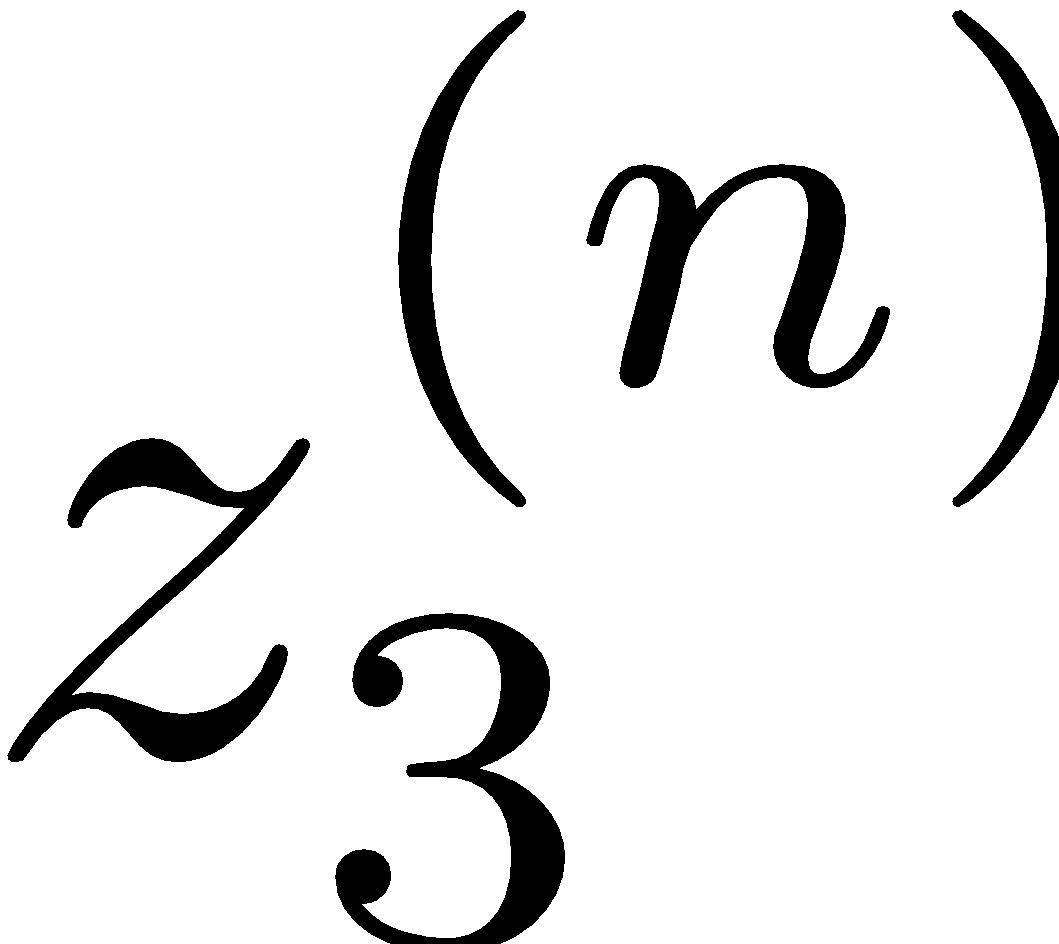 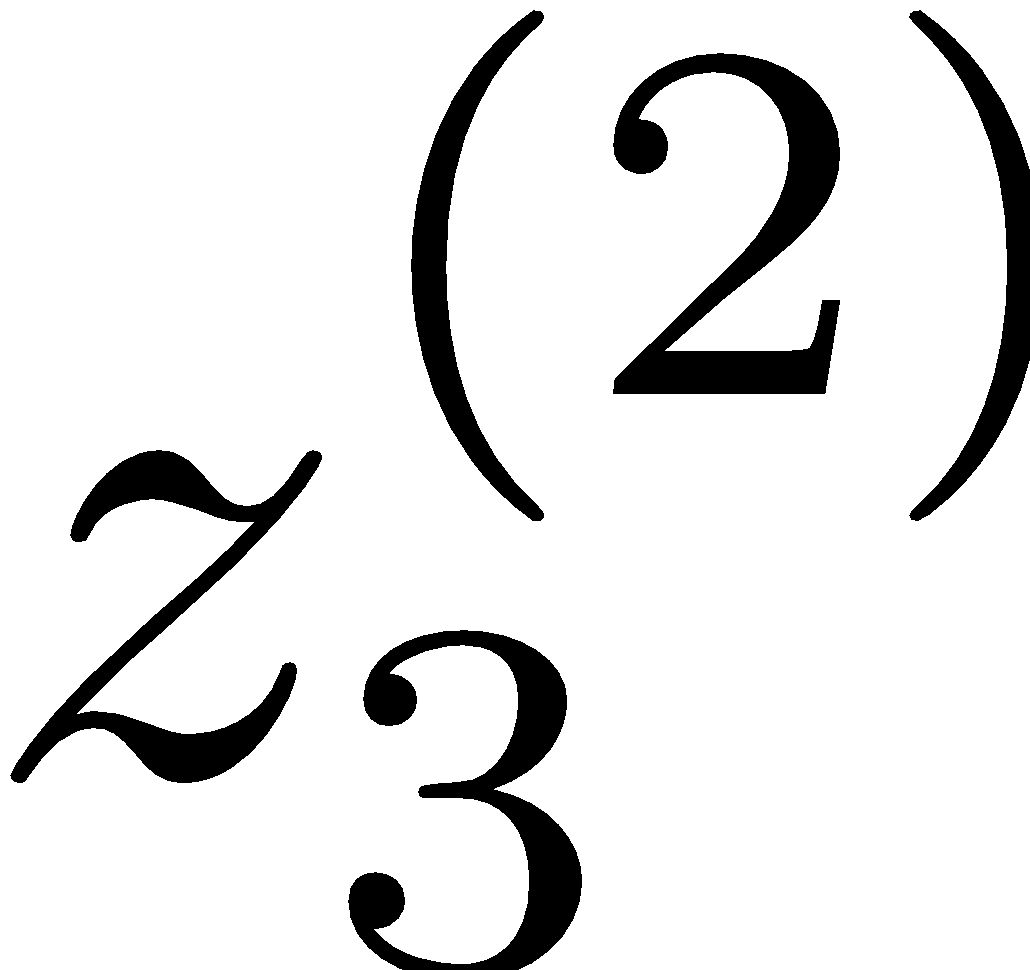 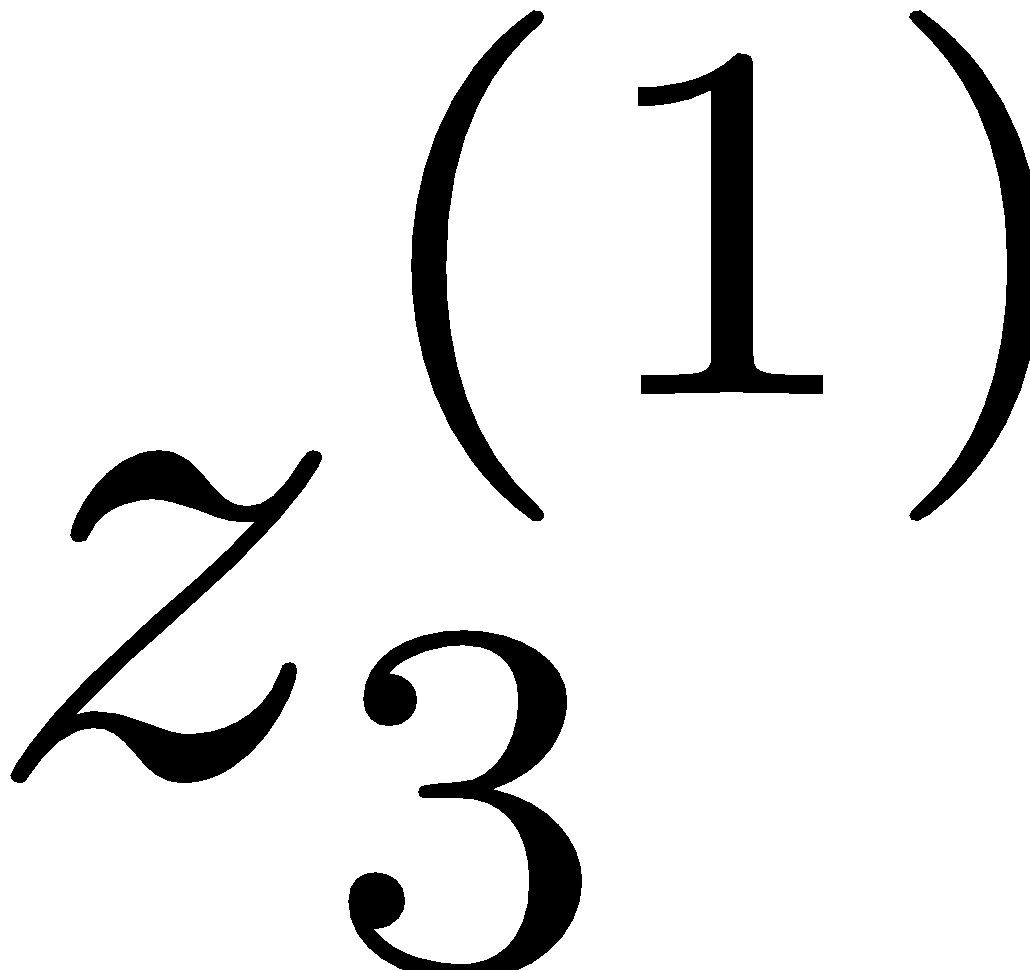 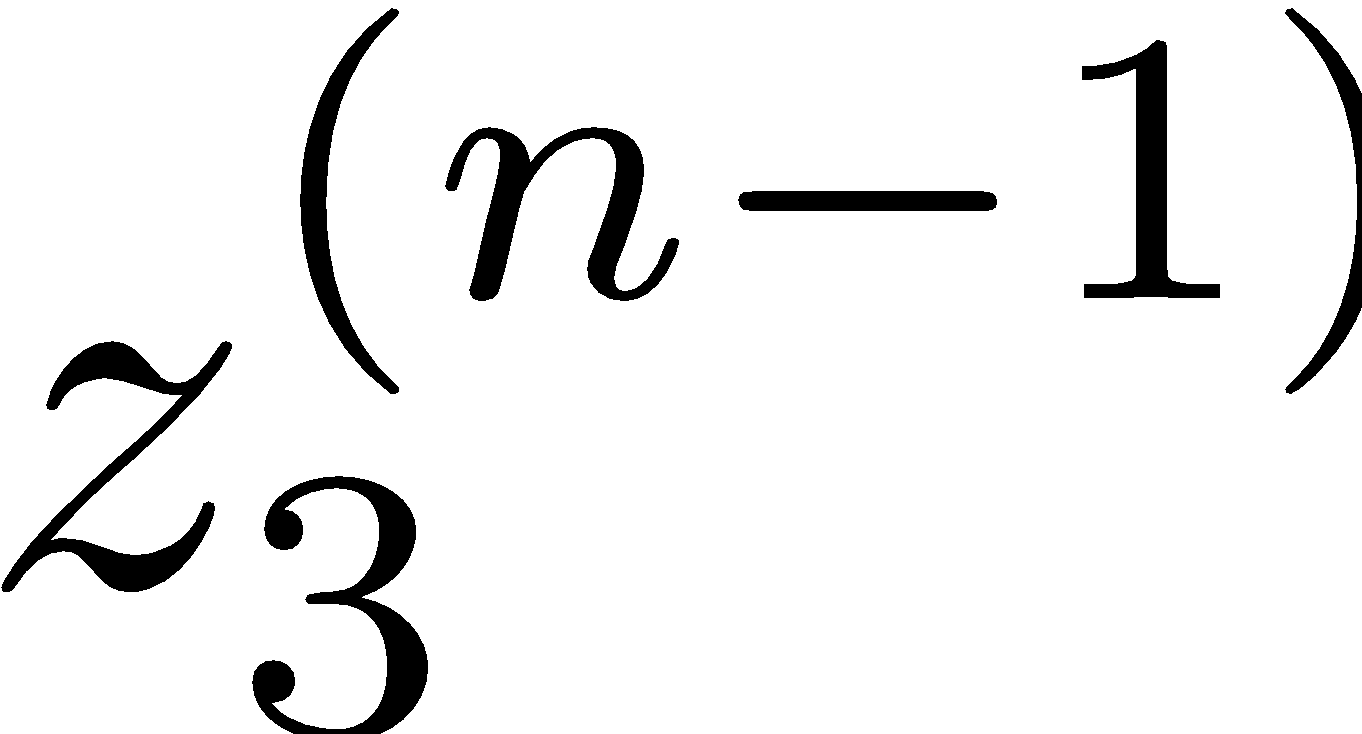 …
…
…
…
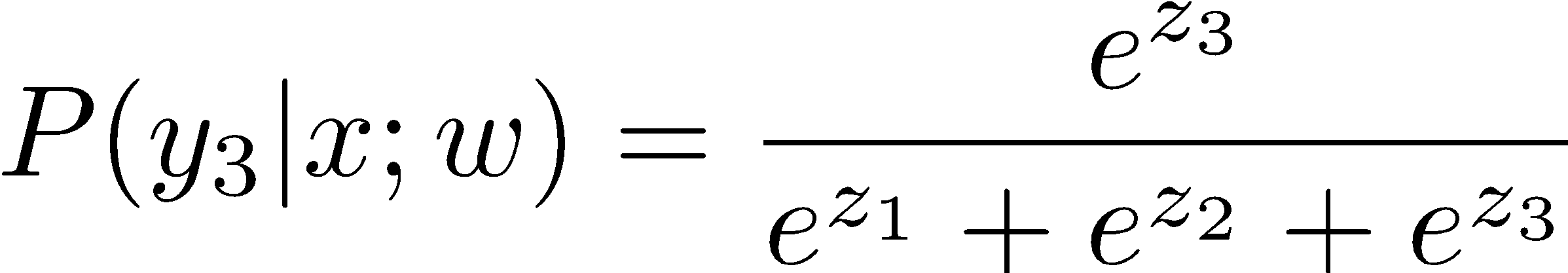 …
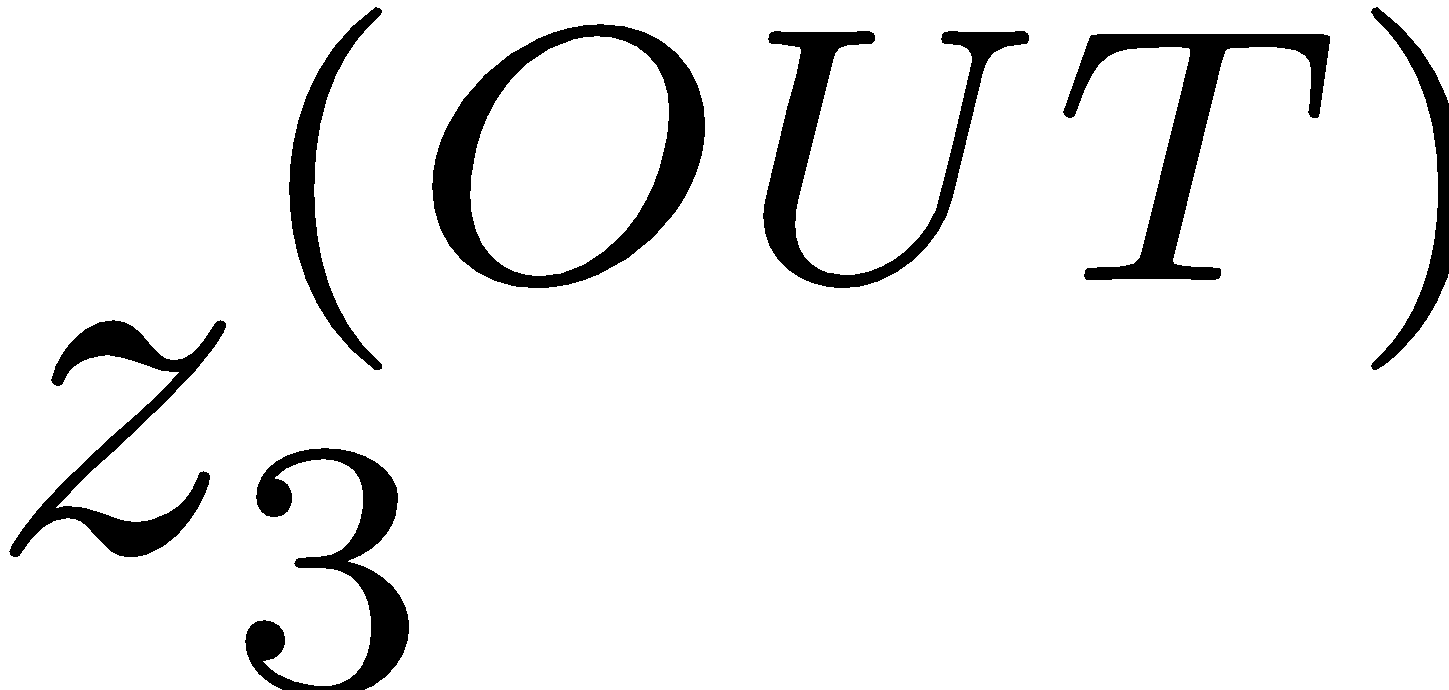 xL
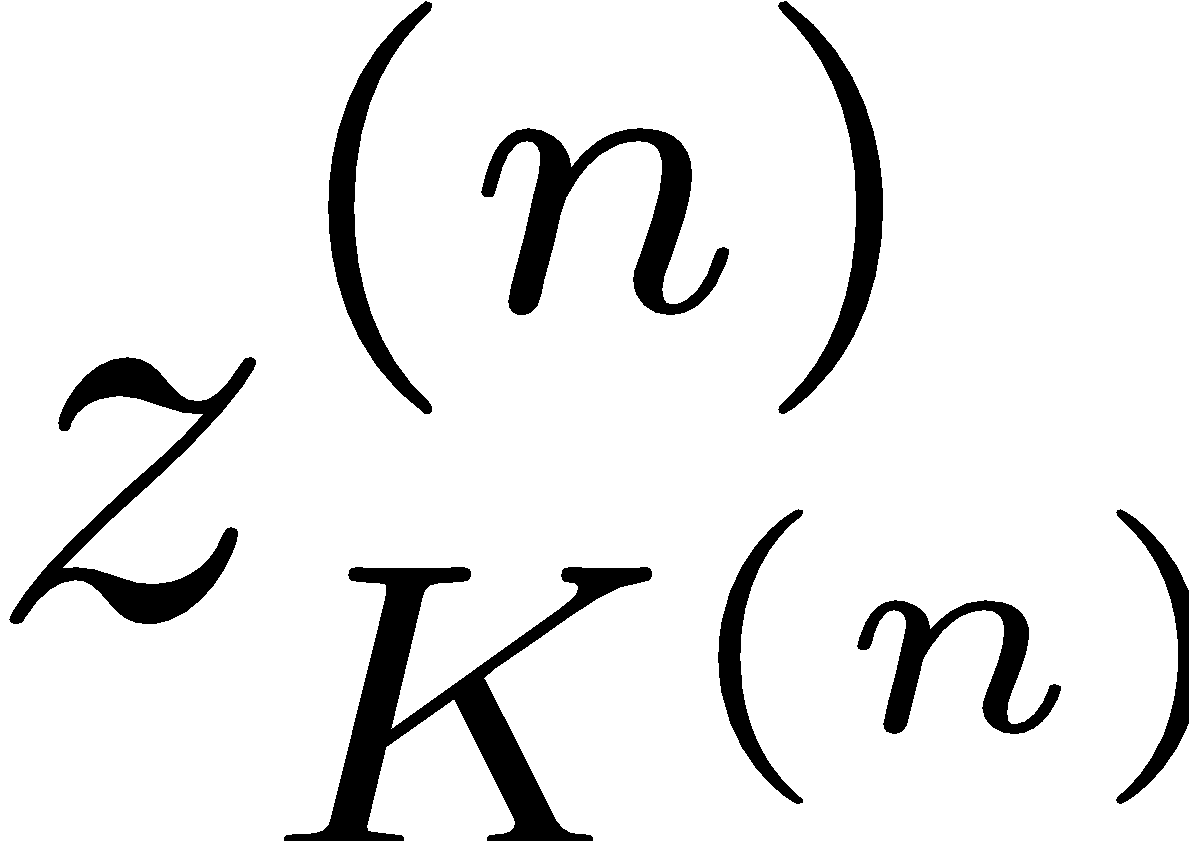 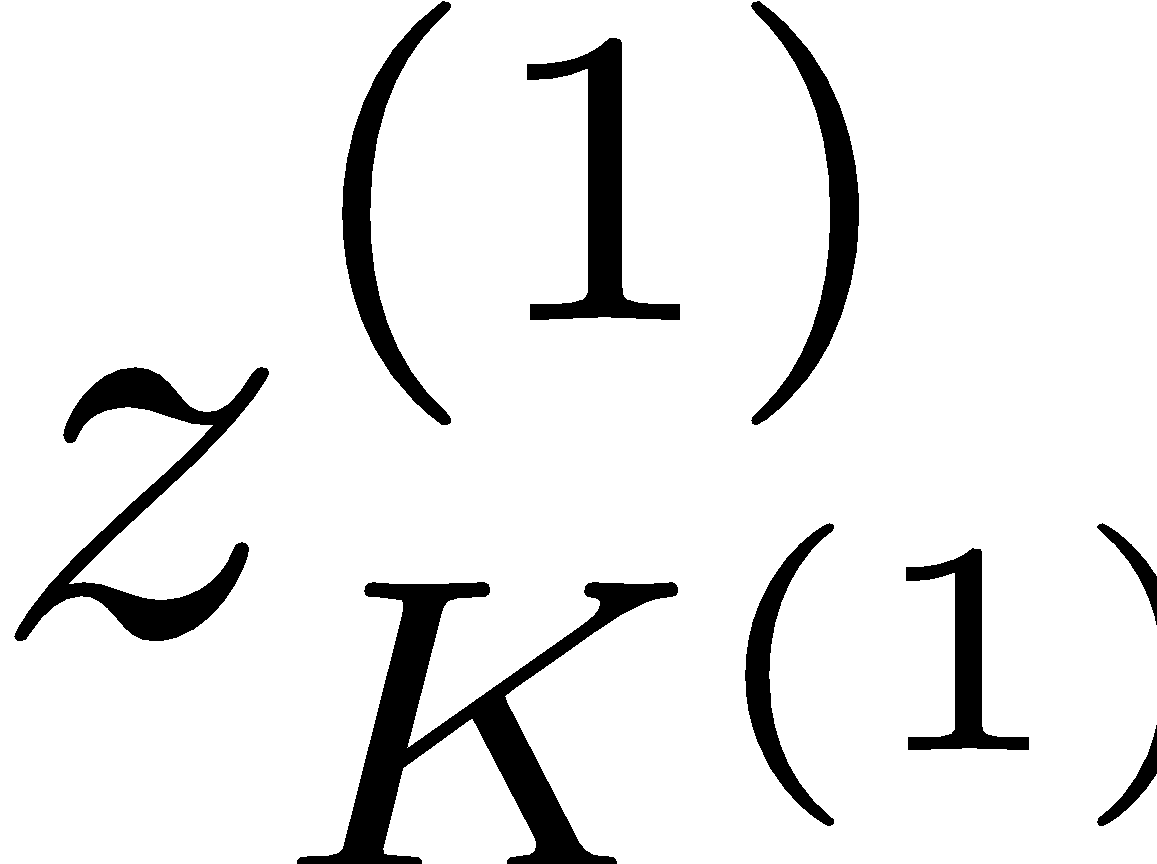 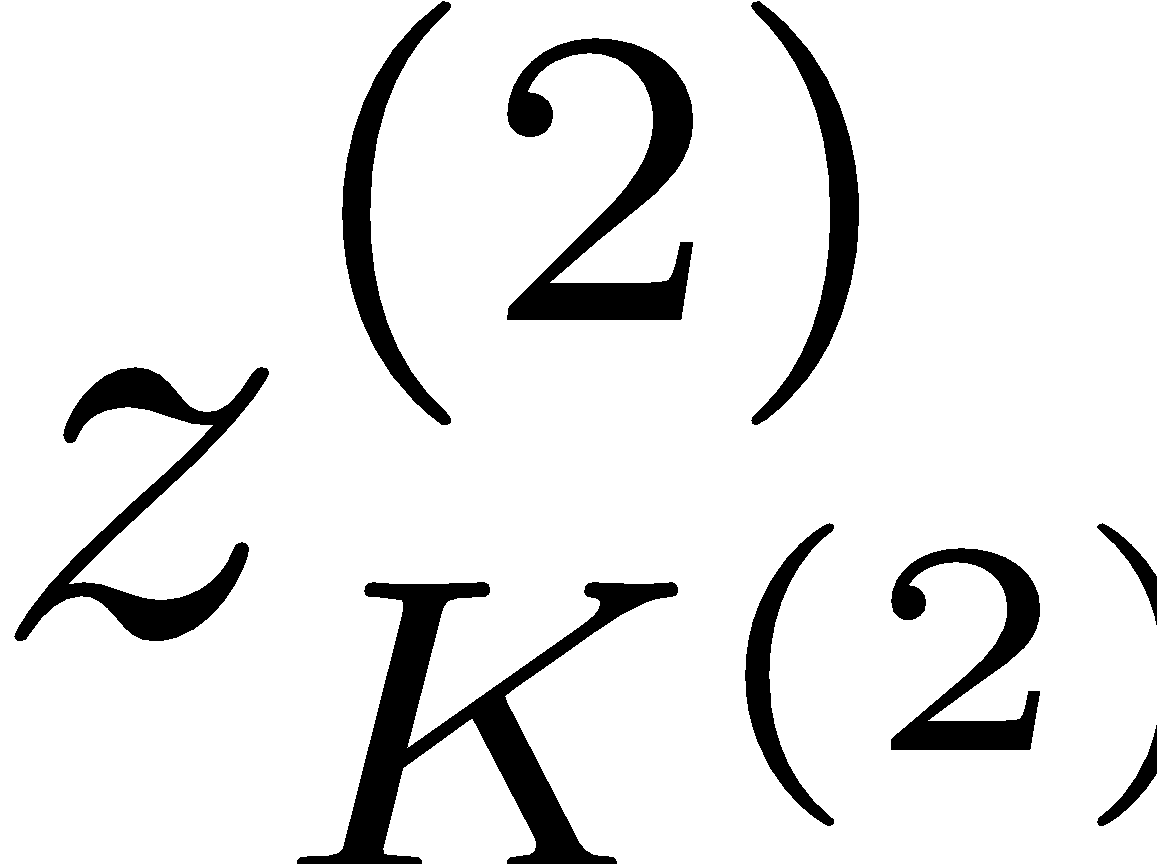 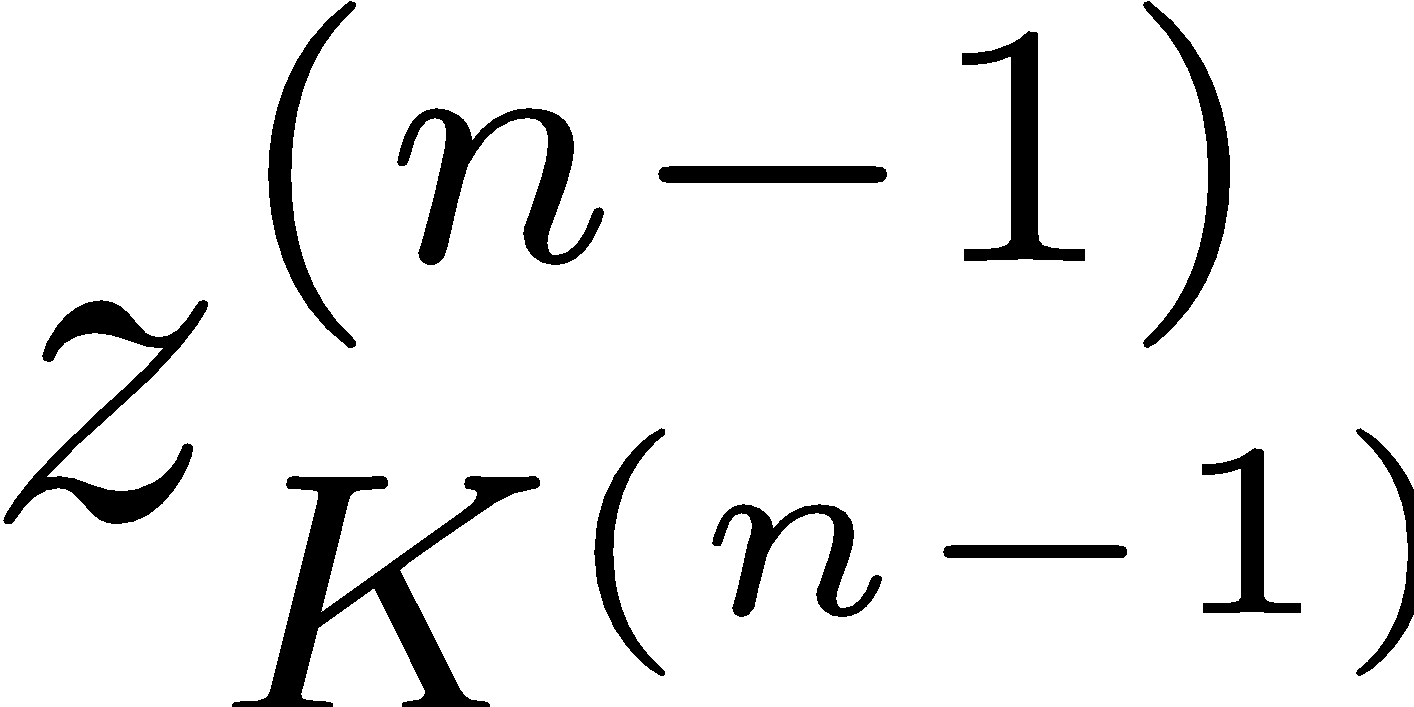 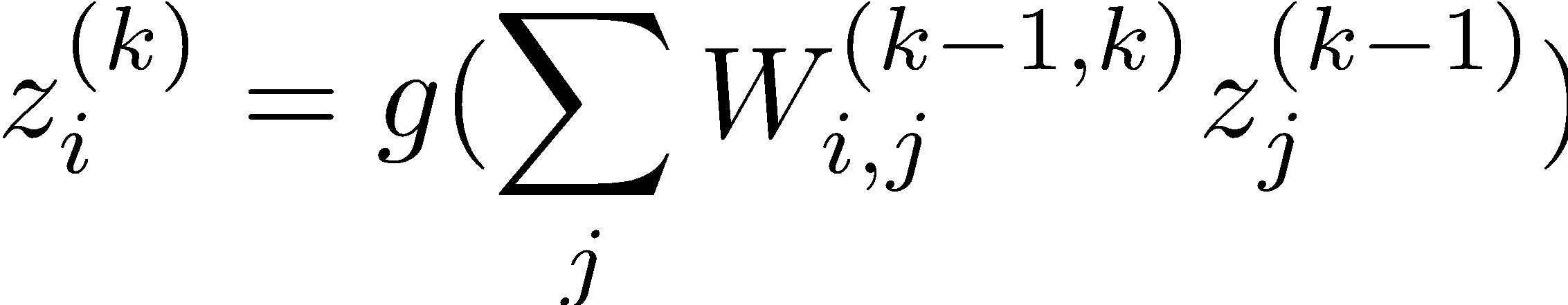 g = nonlinear activation function
Common Activation Functions
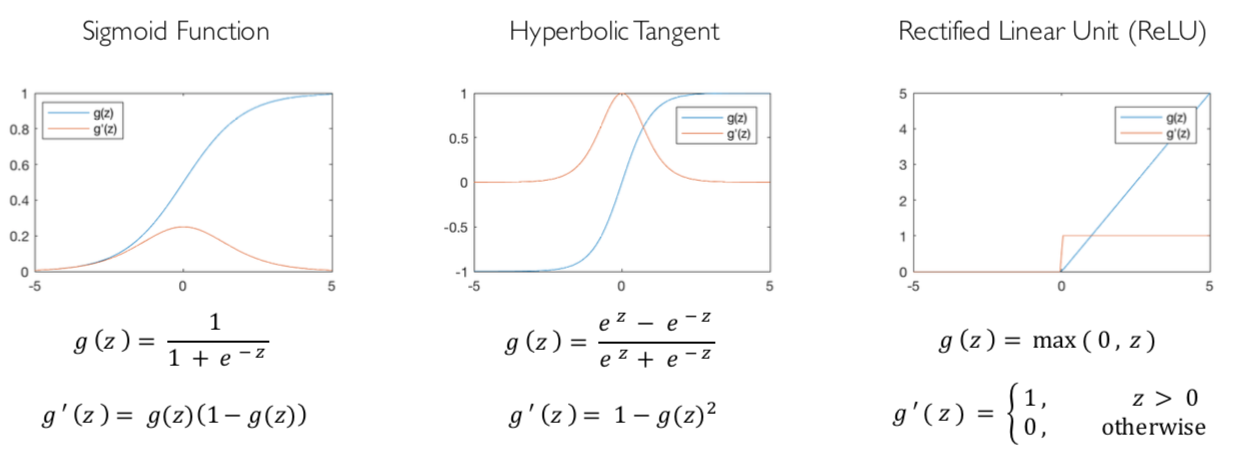 [source: MIT 6.S191 introtodeeplearning.com]
Deep Neural Network: Also Learn the Features!
Training the deep neural network is just like logistic regression:





		just w tends to be a much, much larger vector ☺

just run gradient ascent 
 + stop when log likelihood of hold-out data starts to decrease
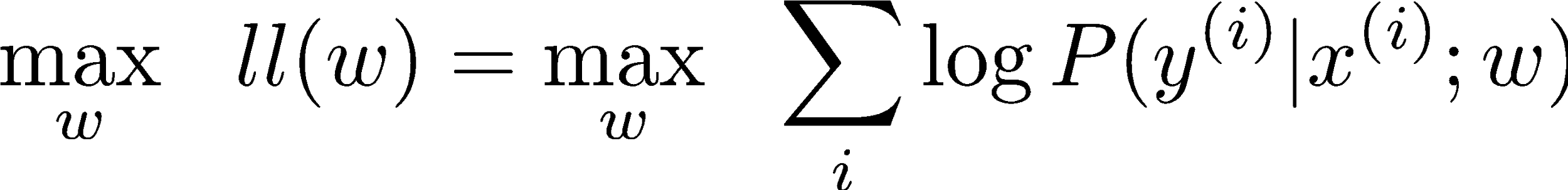 Neural Networks Properties
Theorem (Universal Function Approximators).  A two-layer neural network with a sufficient number of neurons can approximate any continuous function to any desired accuracy.

Practical considerations
Can be seen as learning the features 

Large number of neurons
Danger for overfitting
(hence early stopping!)
Universal Function Approximation Theorem*
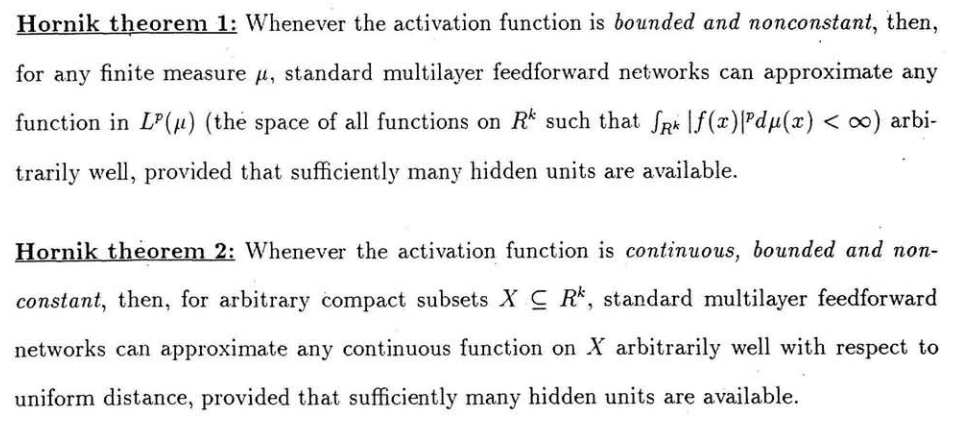 In words: Given any continuous function f(x), if a 2-layer neural network has enough hidden units, then there is a choice of weights that allow it to closely approximate f(x).
Cybenko (1989) “Approximations by superpositions of sigmoidal functions”
Hornik (1991) “Approximation Capabilities of Multilayer Feedforward Networks”
Leshno and Schocken (1991) ”Multilayer Feedforward Networks with Non-Polynomial Activation Functions Can Approximate Any Function”
Universal Function Approximation Theorem*
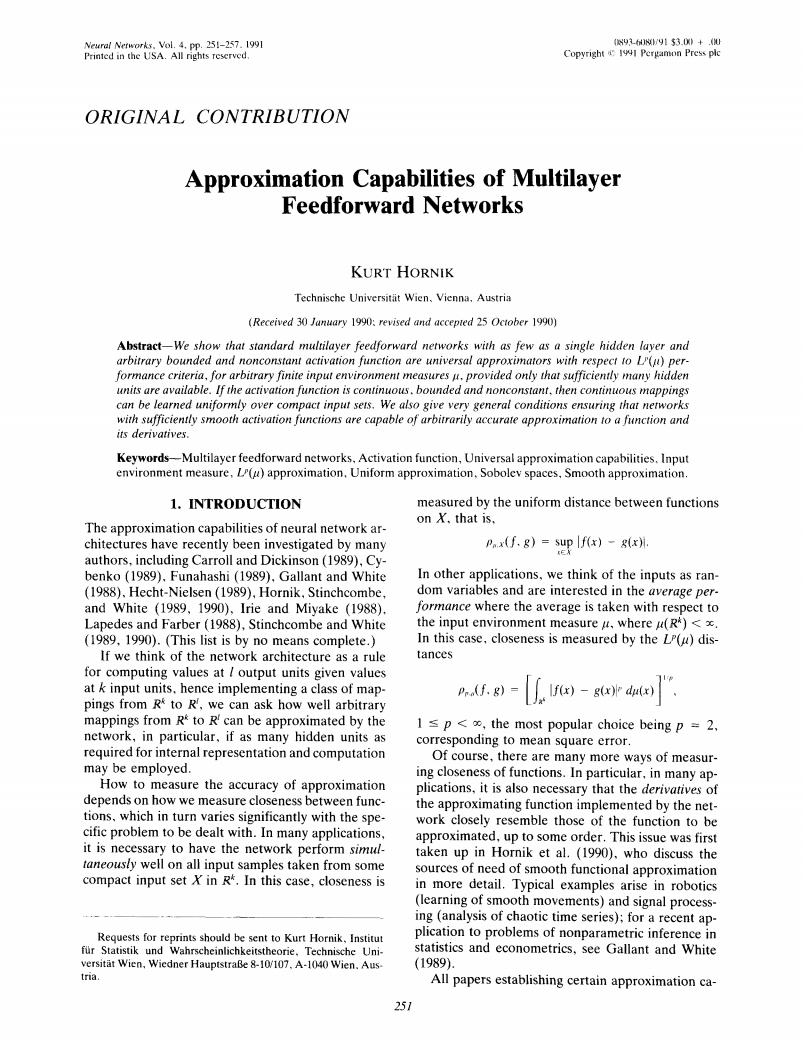 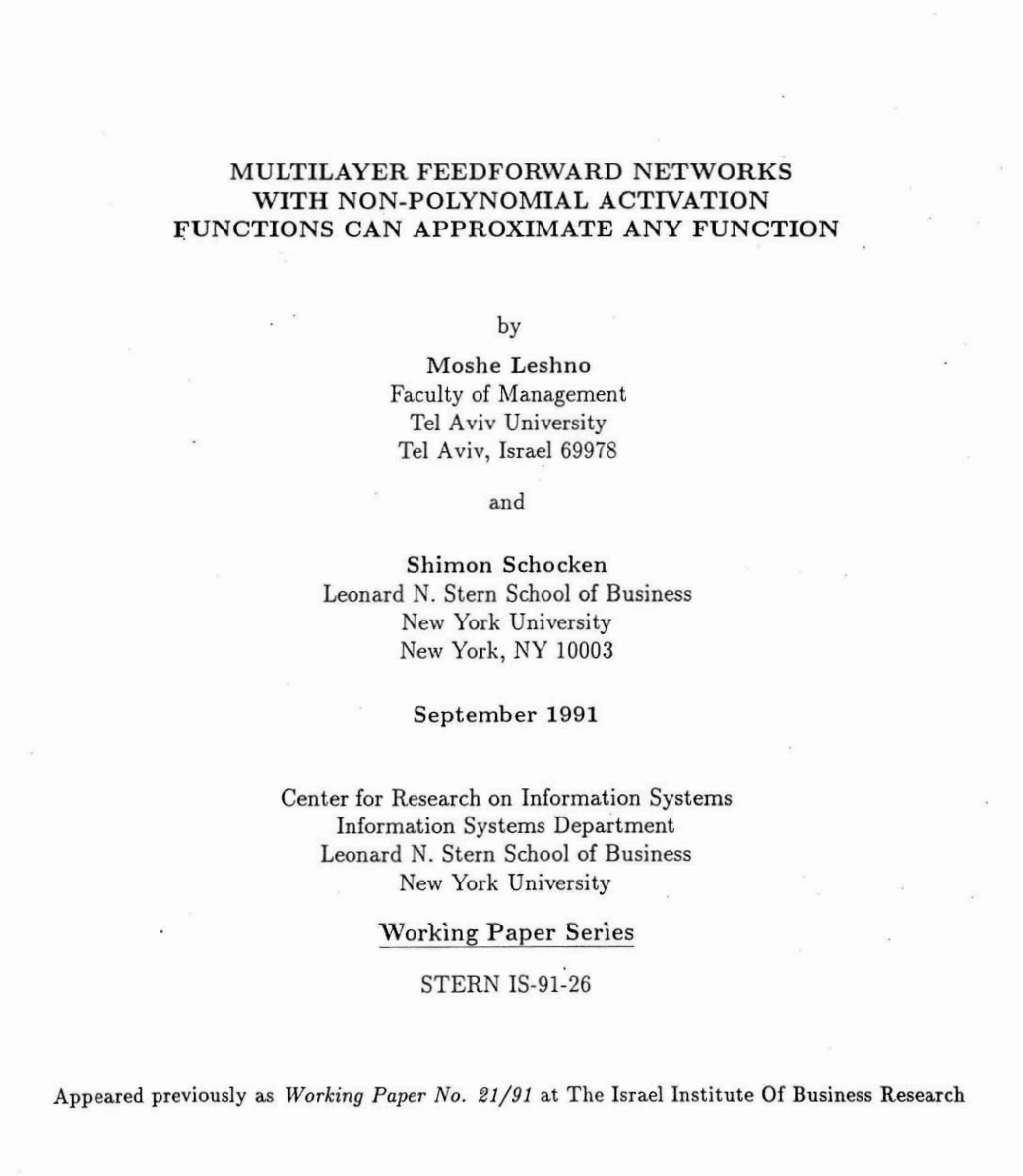 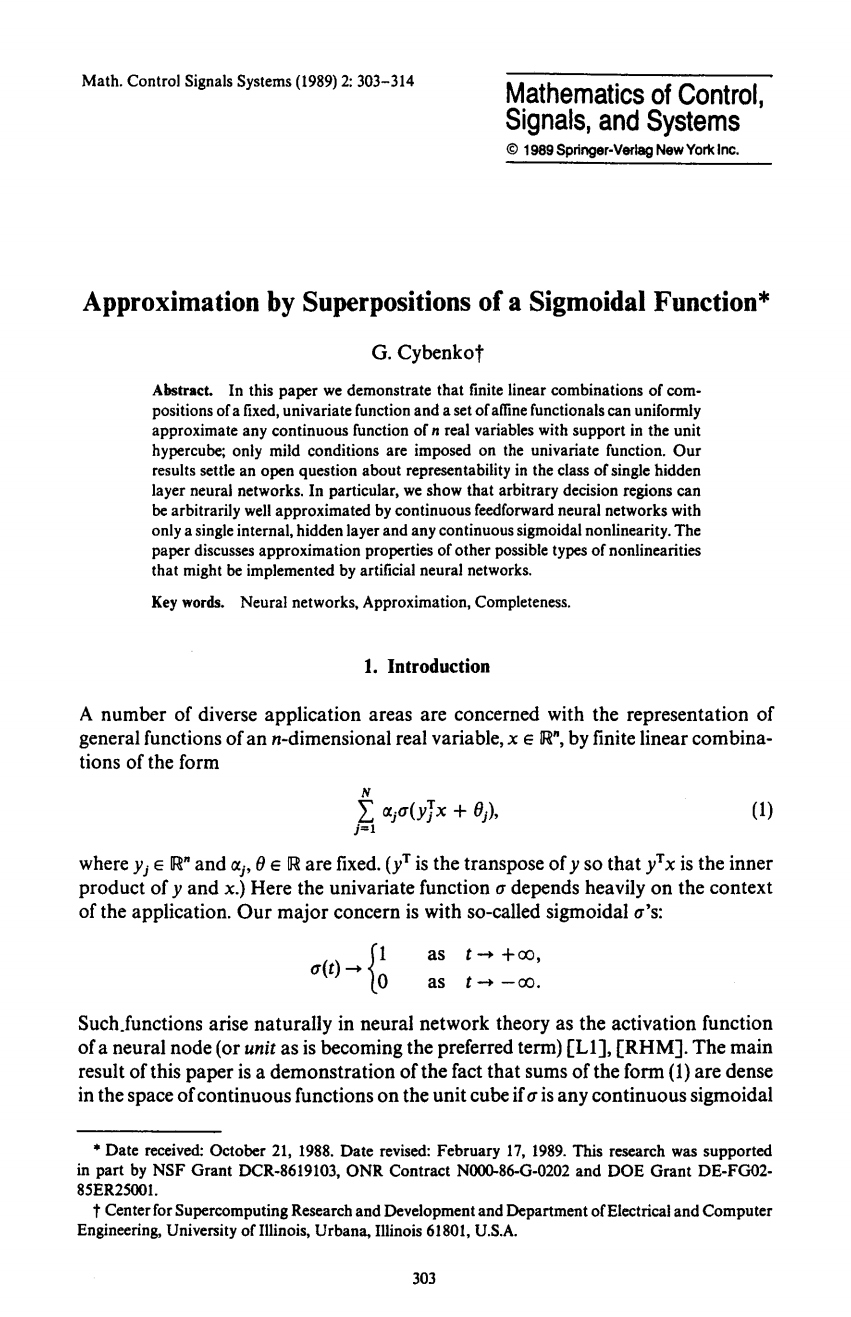 Cybenko (1989) “Approximations by superpositions of sigmoidal functions”
Hornik (1991) “Approximation Capabilities of Multilayer Feedforward Networks”
Leshno and Schocken (1991) ”Multilayer Feedforward Networks with Non-Polynomial Activation Functions Can Approximate Any Function”
Fun Neural Net Demo Site
Demo-site:
http://playground.tensorflow.org/
How about computing all the derivatives?
Derivatives tables:
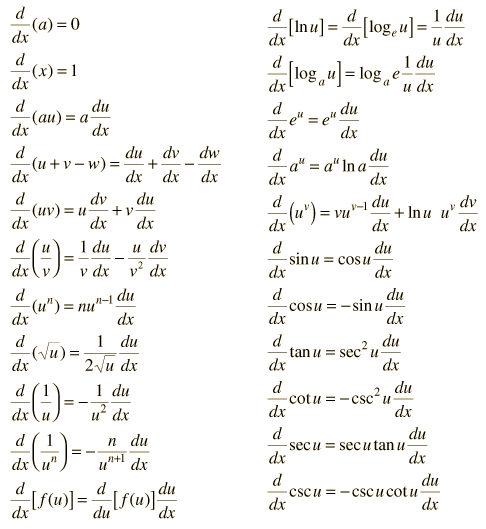 [source:  http://hyperphysics.phy-astr.gsu.edu/hbase/Math/derfunc.html
How about computing all the derivatives?
But neural net f is never one of those?
No problem: CHAIN RULE:

If 


Then


🡪 Derivatives can be computed by following well-defined procedures
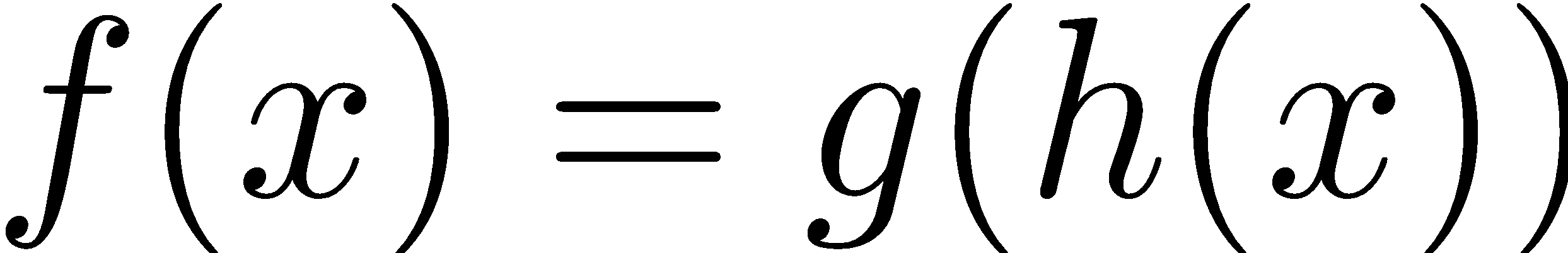 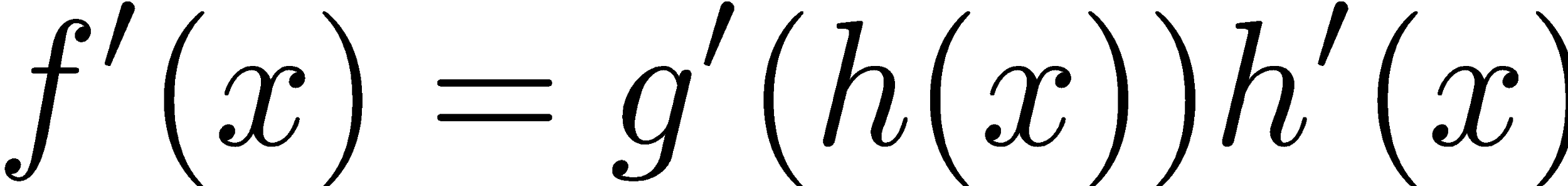 Automatic Differentiation
Automatic differentiation software 
e.g. Theano, TensorFlow, PyTorch, Chainer
Only need to program the function g(x,y,w)
Can automatically compute all derivatives w.r.t. all entries in w
This is typically done by caching info during forward computation pass of f, and then doing a backward pass = “backpropagation”
Autodiff / Backpropagation can often be done at computational cost comparable to the forward pass
Need to know this exists
How this is done?  --  outside of scope of CS188
How well does this all work?
Summary of Key Ideas
Optimize probability of label given input

Continuous optimization
Gradient ascent:
Compute steepest uphill direction = gradient (= just vector of partial derivatives)
Take step in the gradient direction
Repeat (until held-out data accuracy starts to drop = “early stopping”)

Deep neural nets
Last layer = still logistic regression
Now also many more layers before this last layer
= computing the features
🡪 the features are learned rather than hand-designed
Universal function approximation theorem
If         neural net is large enough 
Then   neural net can represent any continuous mapping from input to output with arbitrary accuracy
But remember: need to avoid overfitting  / memorizing the training data 🡪 early stopping!
Automatic differentiation gives the derivatives efficiently (how? = outside of scope of 188)
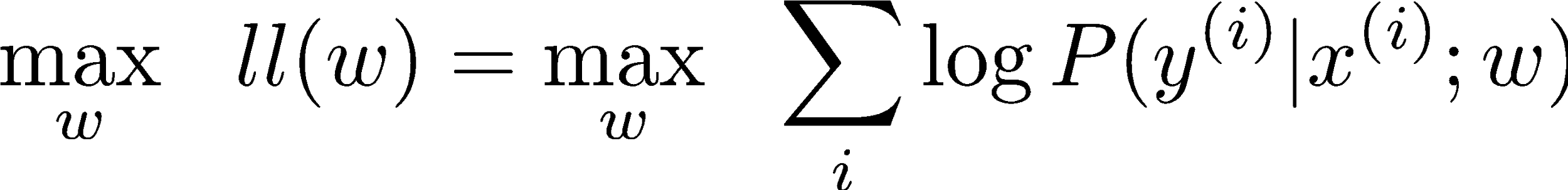 How well does it work?
Computer Vision
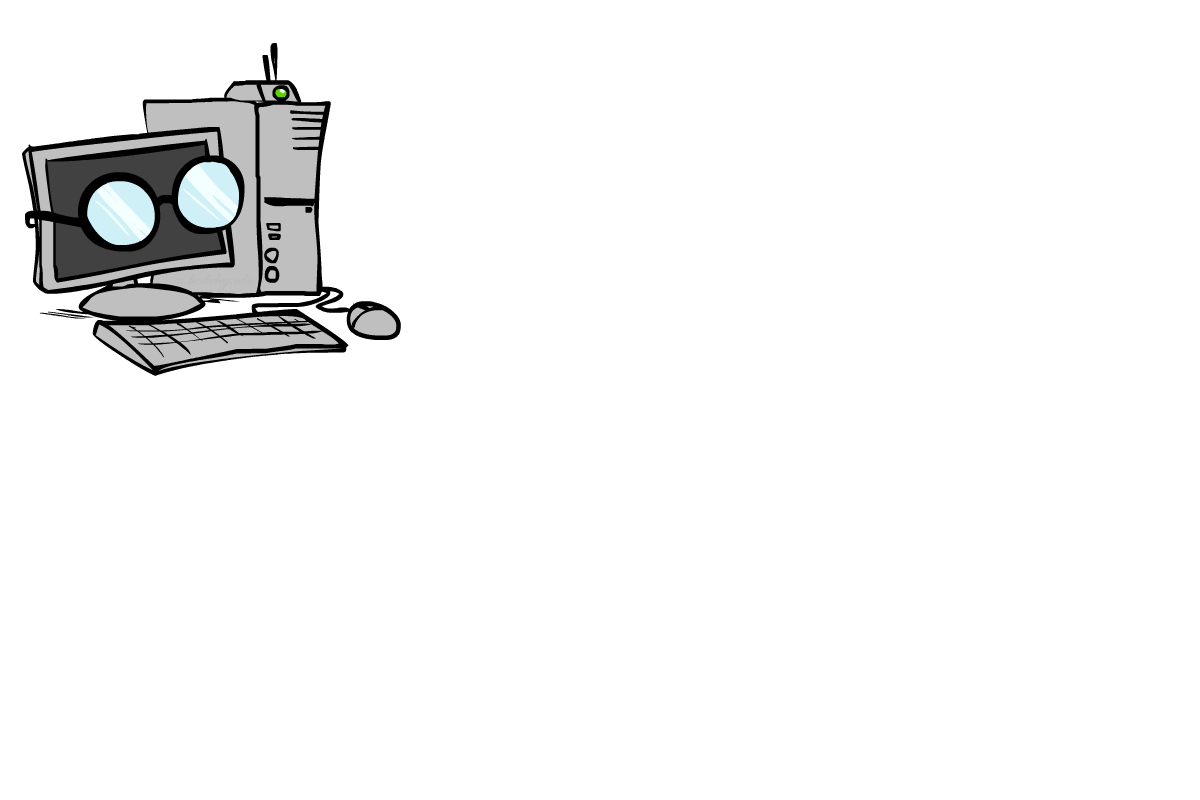 Object Detection
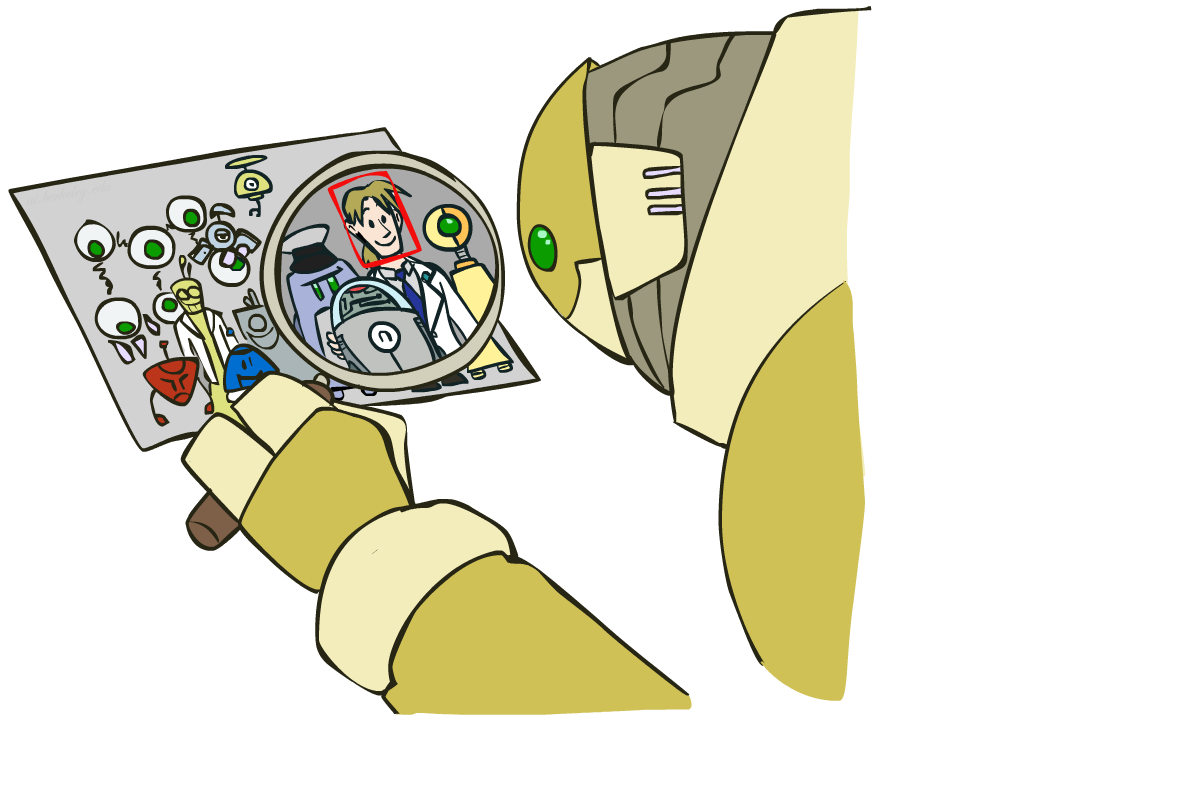 Manual Feature Design
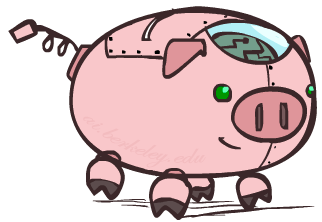 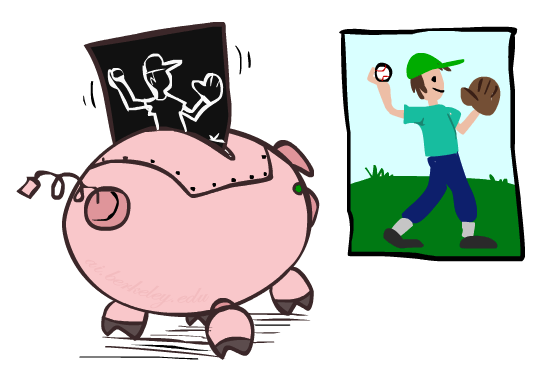 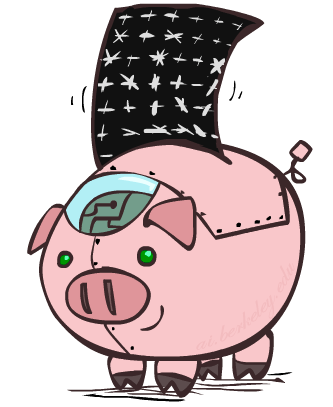 Features and Generalization
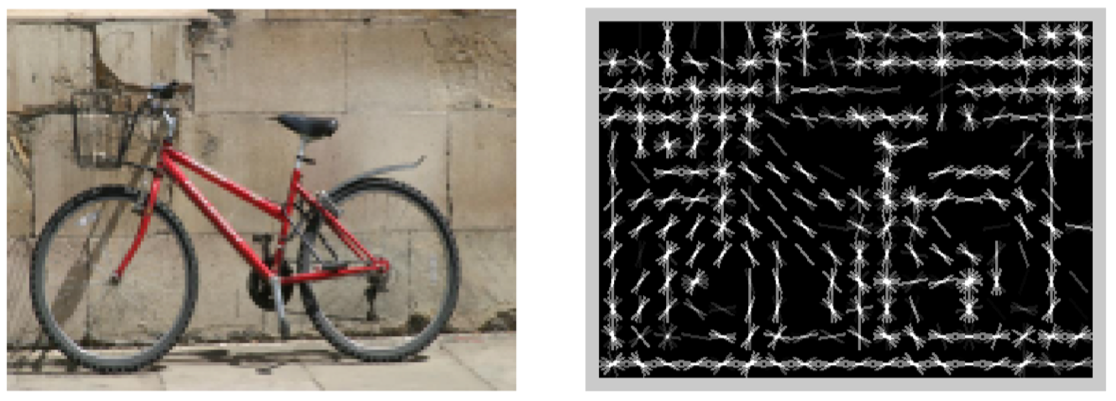 [HoG: Dalal and Triggs, 2005]
Features and Generalization
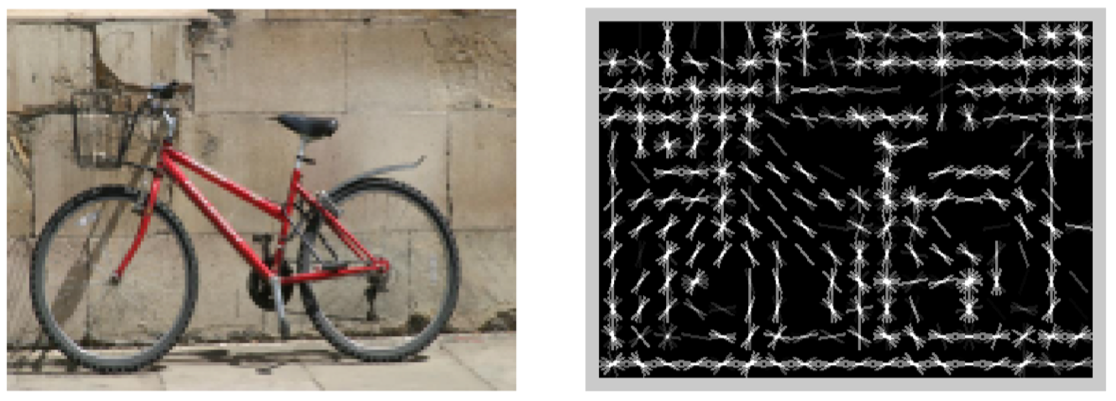 Image
HoG
[Speaker Notes: HoG, SIFT, Daisy
Deformable part models]
Performance
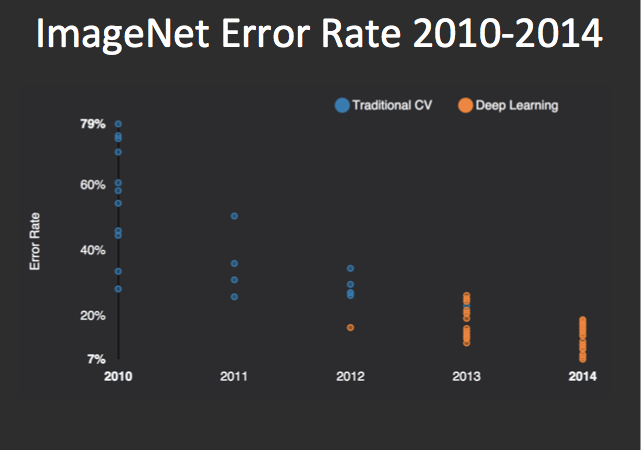 graph credit Matt Zeiler, Clarifai
Performance
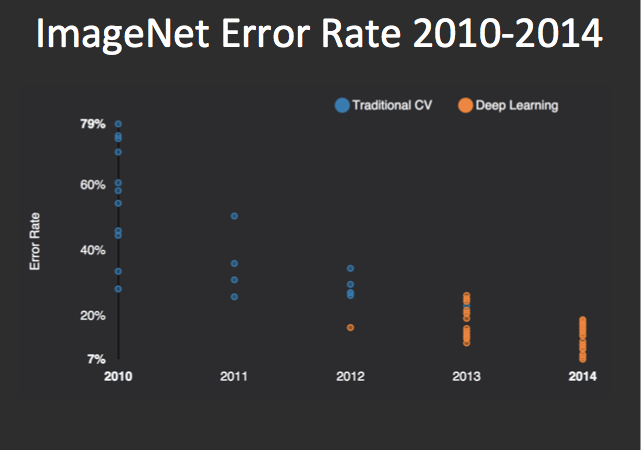 graph credit Matt Zeiler, Clarifai
Performance
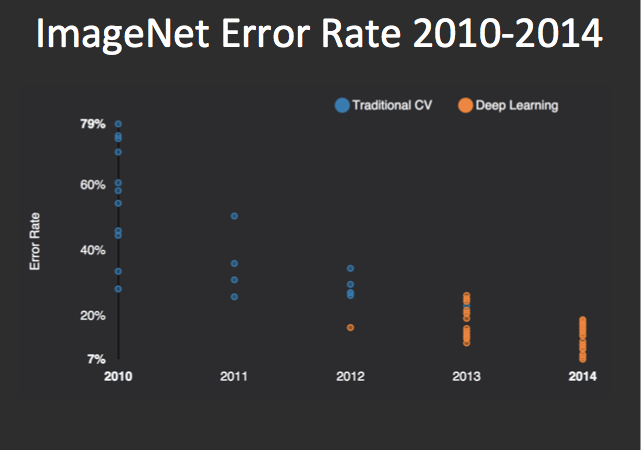 AlexNet
graph credit Matt Zeiler, Clarifai
Performance
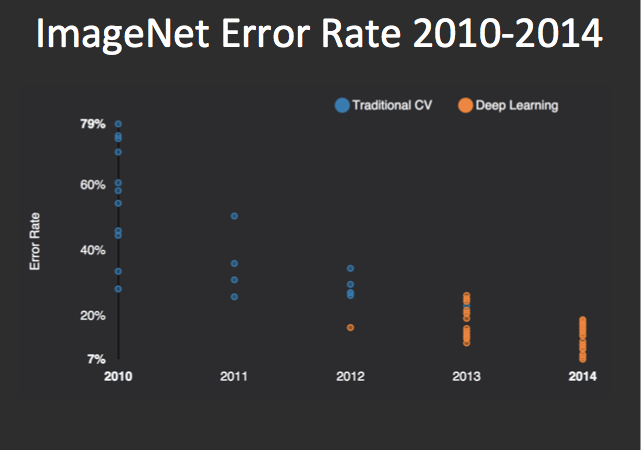 AlexNet
graph credit Matt Zeiler, Clarifai
Performance
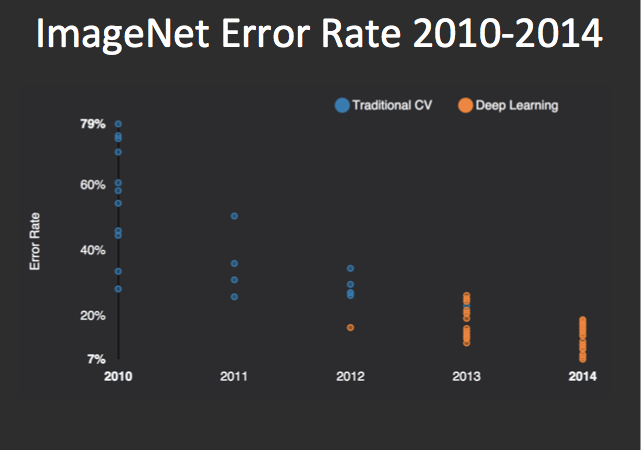 AlexNet
graph credit Matt Zeiler, Clarifai
MS COCO Image Captioning Challenge
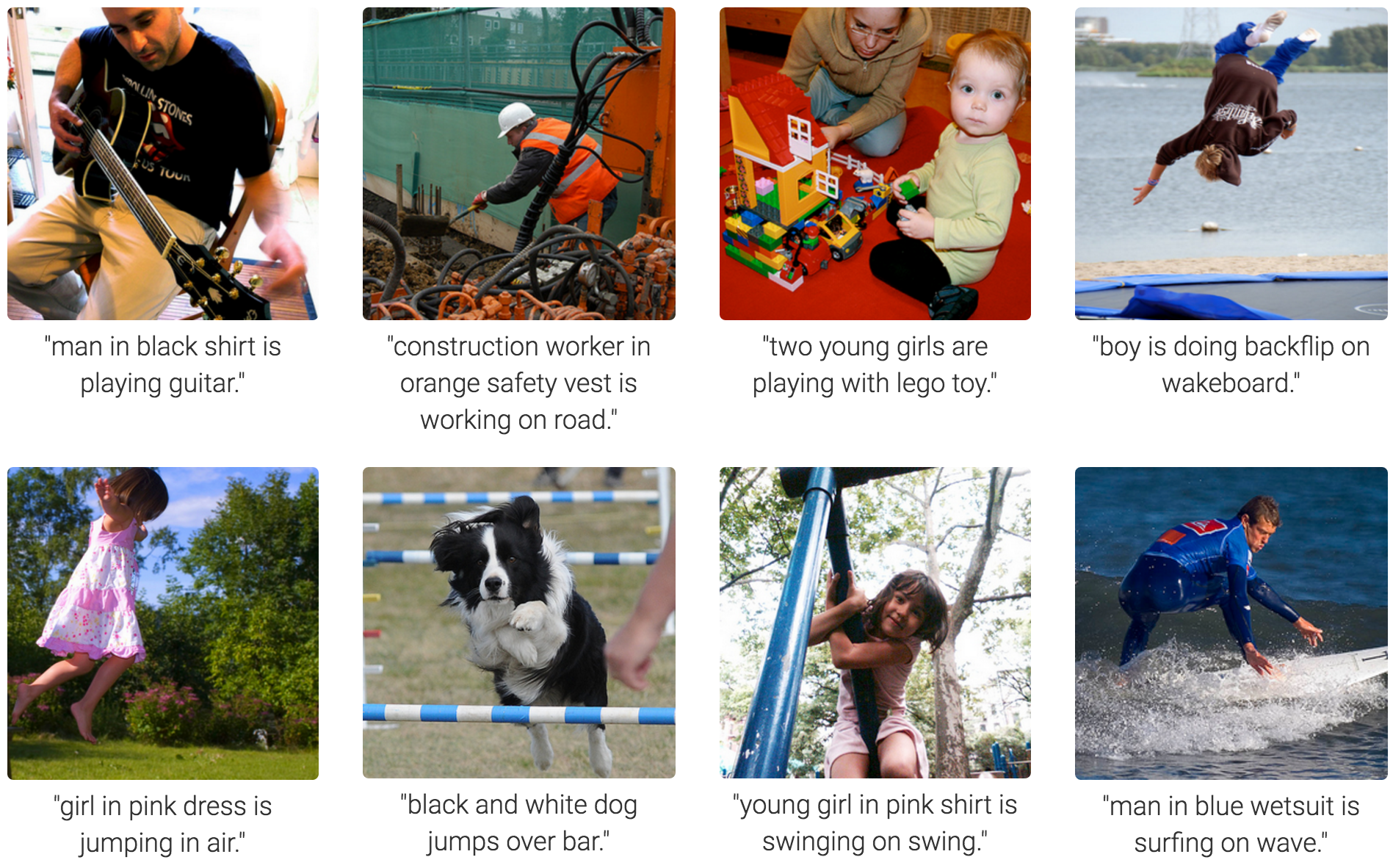 Karpathy & Fei-Fei, 2015; Donahue et al., 2015; Xu et al, 2015; many more
Visual QA Challenge
Stanislaw Antol, Aishwarya Agrawal, Jiasen Lu, Margaret Mitchell, Dhruv Batra, C. Lawrence Zitnick, Devi Parikh
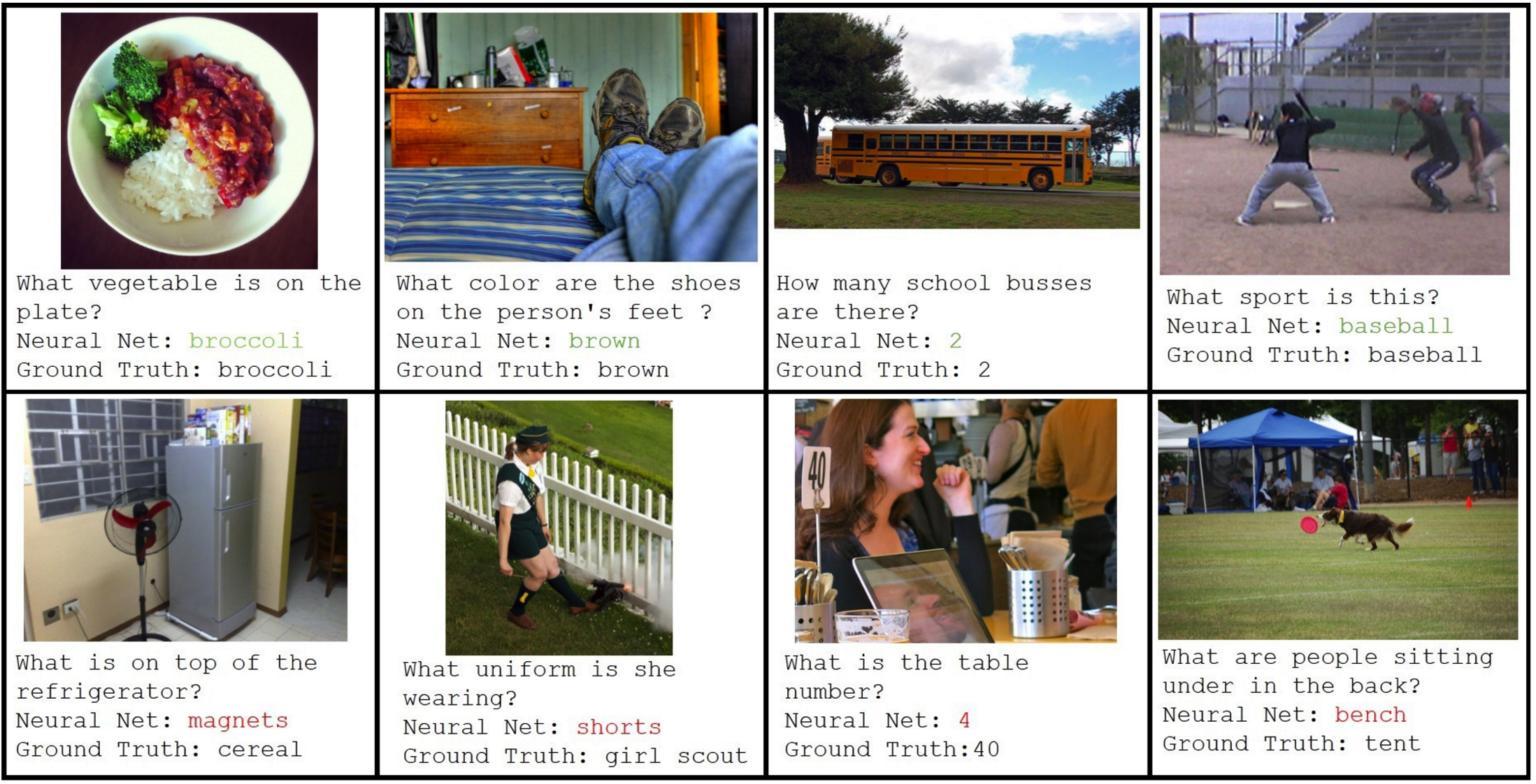 Speech Recognition
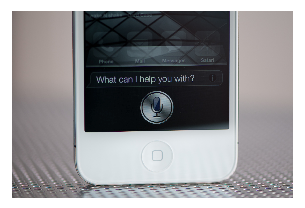 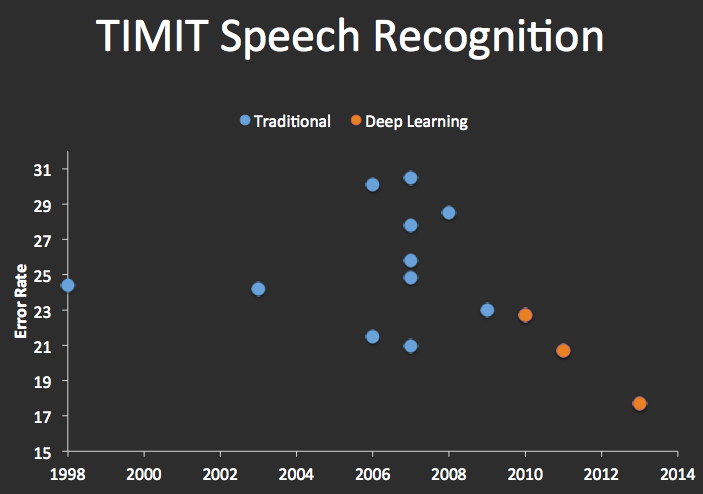 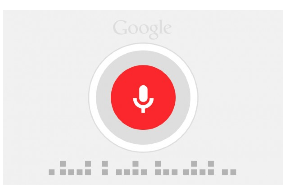 graph credit Matt Zeiler, Clarifai
Machine Translation
Google Neural Machine Translation (in production)
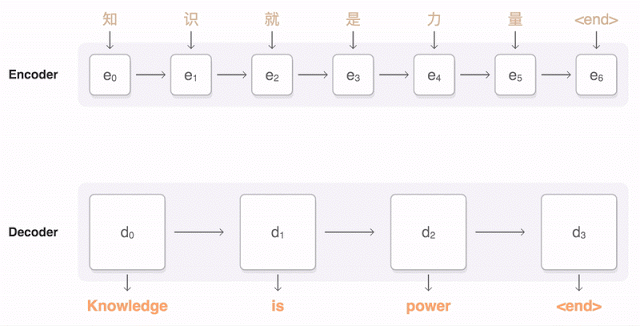 [Speaker Notes: https://research.googleblog.com/2016/09/a-neural-network-for-machine.html]
What’s still missing? – correlation \neq causation
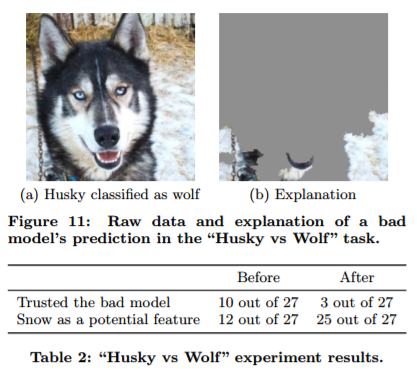 [Ribeiro et al.]
What’s still missing? – covariate shift
[Carroll et al.]
What’s still missing? – covariate shift
[Carroll et al.]